Department of Health and Human Services
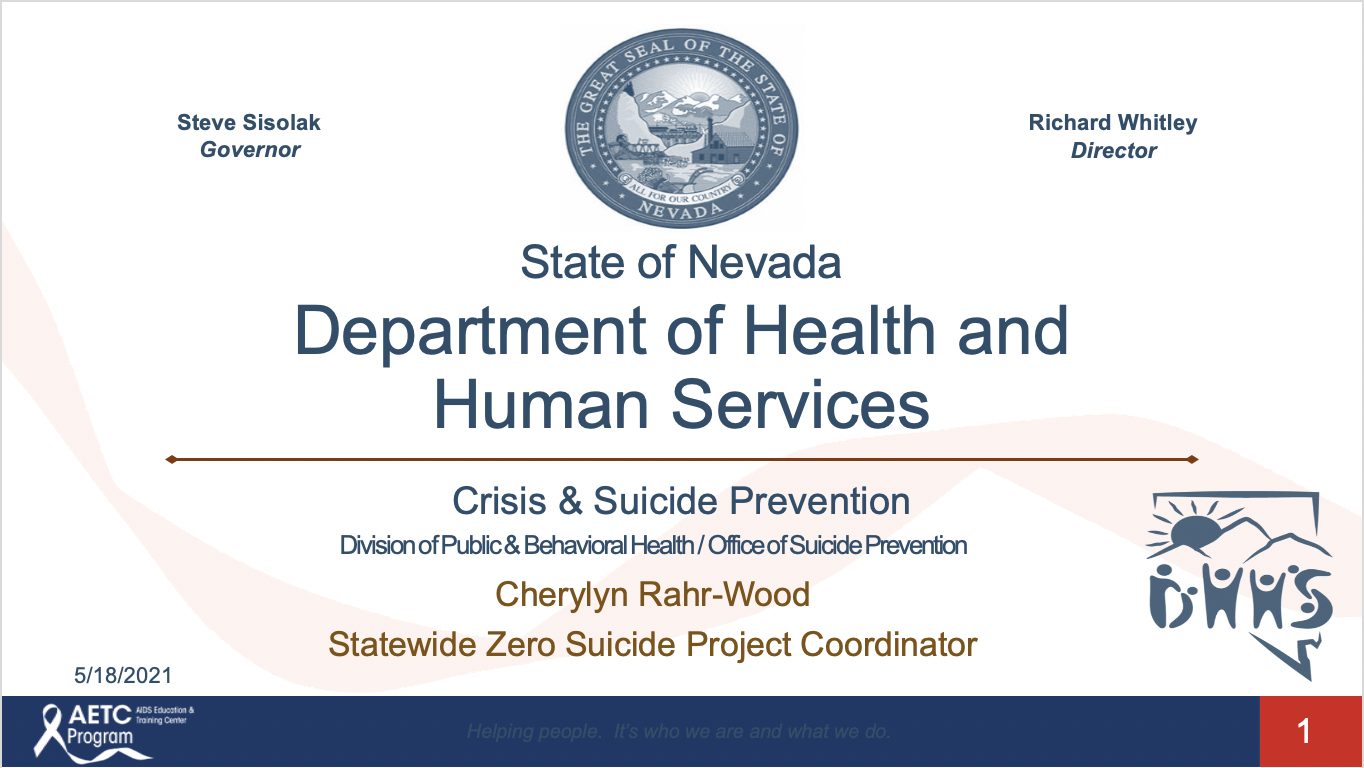 Helping people. It’s who we are and what we do.
IN PARTNERSHIP WITH…
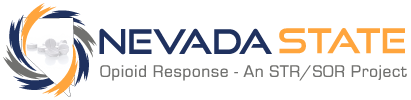 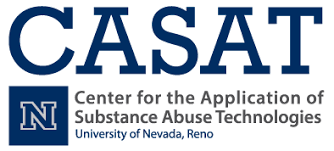 2
Nevada’s office of suicide prevention NOSP state plan
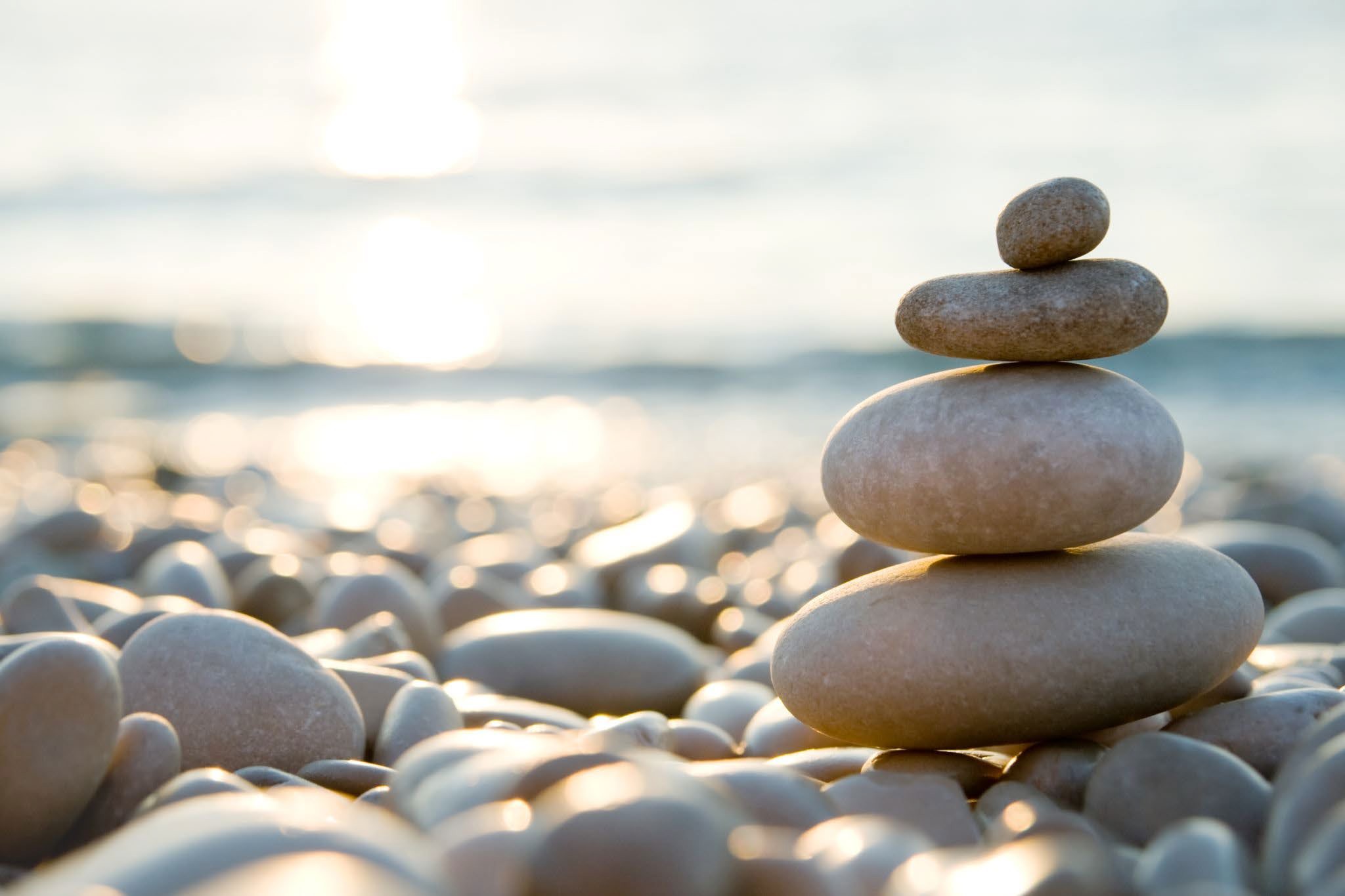 Nevada’s Office of Suicide  Prevention NOSP State Plan
Introduction to Zero Suicide  Quick Refresher
Gatekeeper: Overview training in
Suicide Prevention
3
Disclaimer
The views and opinions expressed in this presentation are not  necessarily those of the Pacific AIDS Education and Training  Centers (PAETC), the Regents of the University of California or  its San Francisco campus (UCSF or collectively, University) nor  of our funder the Health Resources and Services Administration  (HRSA).	Neither PAETC, University, HRSA, nor any of their  officers, board members, agents, employees, students or  volunteers make any warranty, express or implied, including the  warranties of merchantability and fitness for a particular purpose;  nor assume any legal liability or responsibility for the accuracy,  completeness or usefulness of information [apparatus, product]  or process assessed or described; nor represent that its use  would not infringe privately owned rights.
4
paetc.org
Disclosures
All presenters of this continuing medical education activity have indicated that neither they nor their spouse/legally recognized domestic partner has any financial relationships with commercial interests related to the content of this activity.
5
Objectives
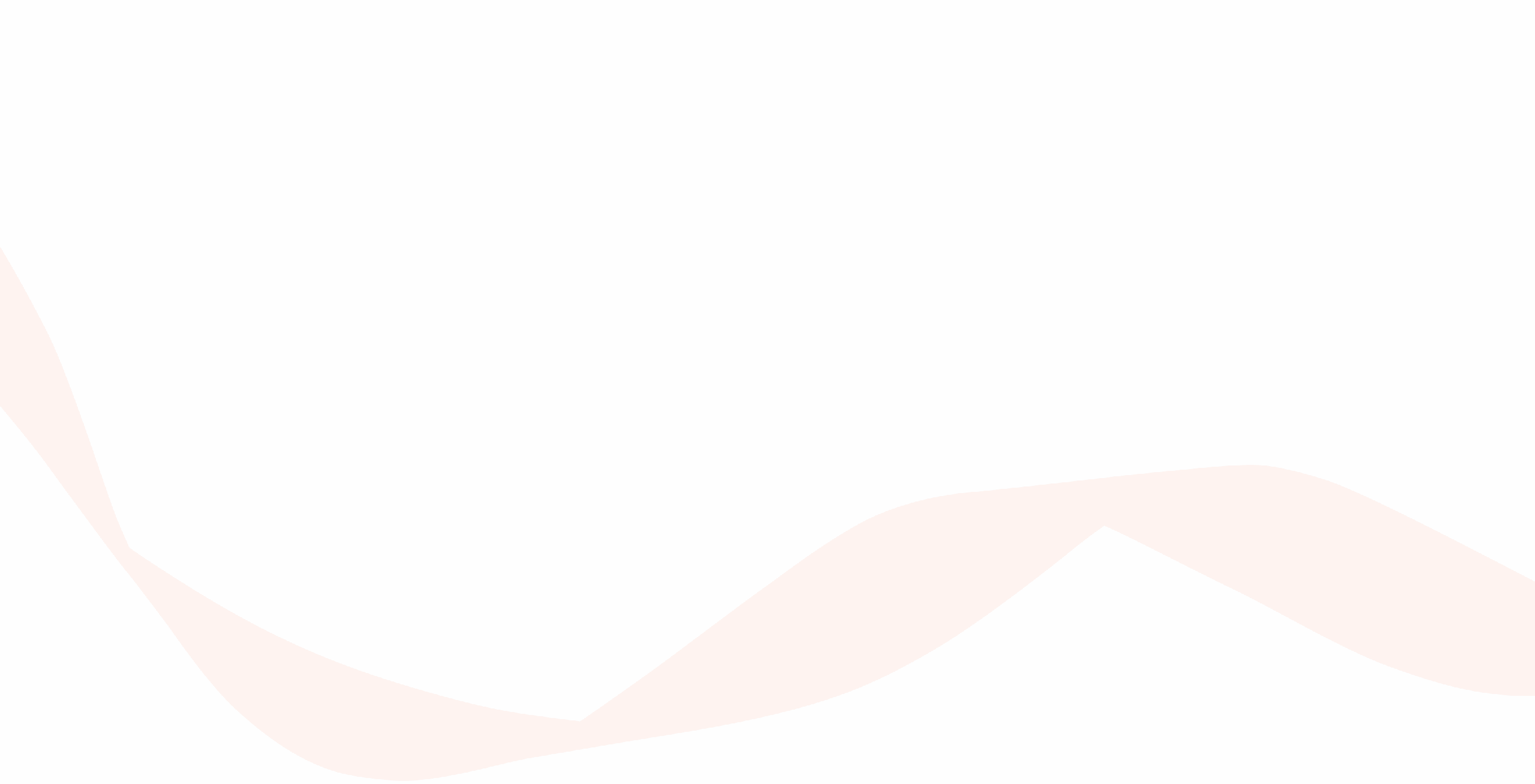 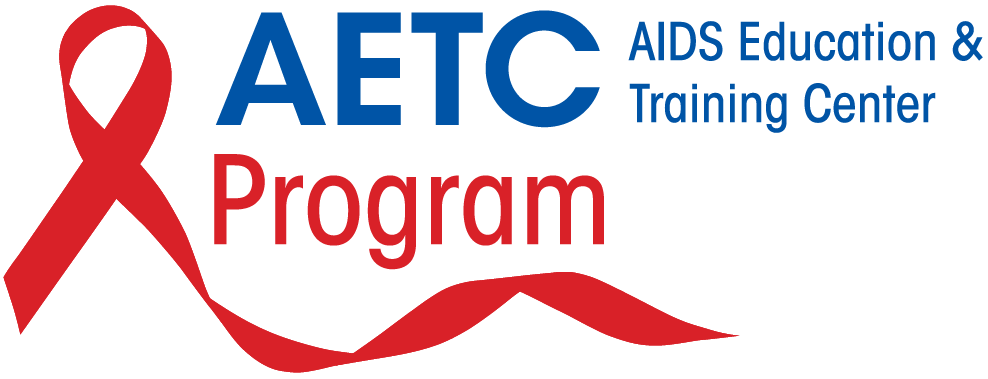 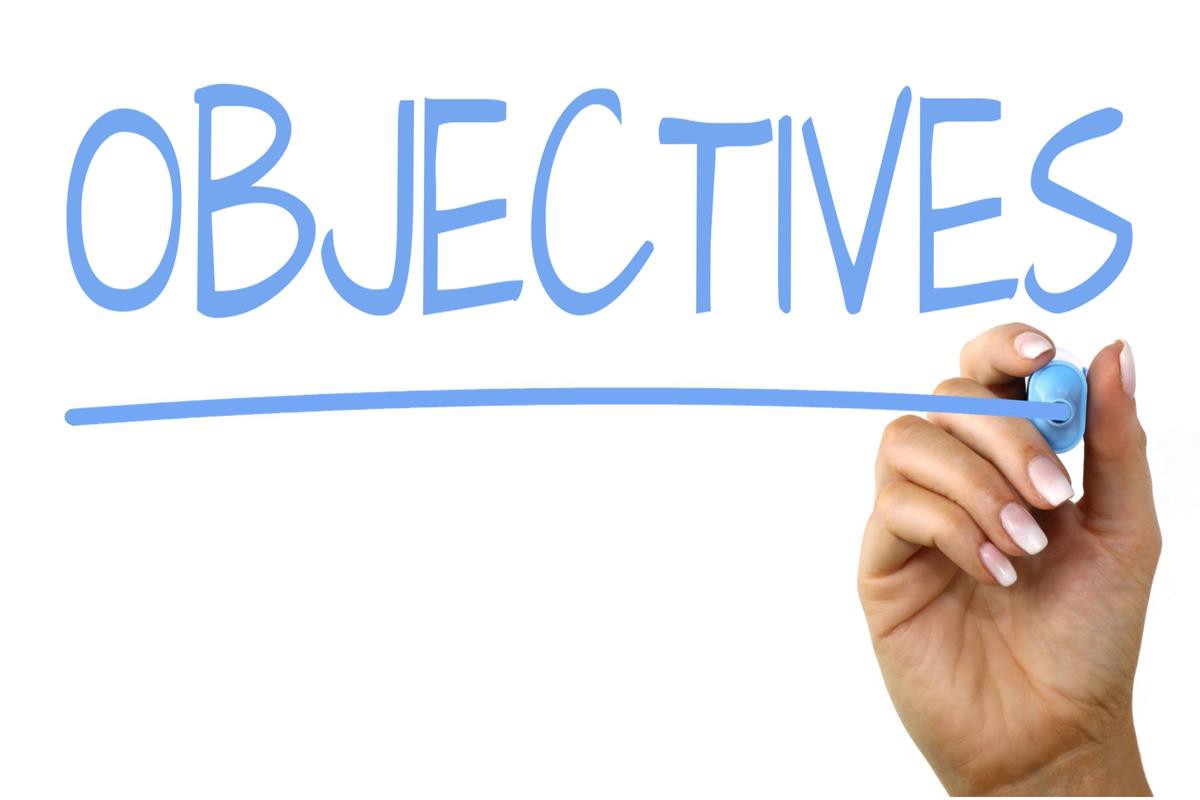 NOSP “New Normal”
Zero Suicide – Nevada’s Approach
Terminology / Change in terminology
Data
Facts
What to look for
Risk Factors
Warning Signs/ Invitations
Show you care
Ask about suicide
What to do - Get help
Community Resources and Trainings
Postvention
Q and A
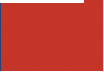 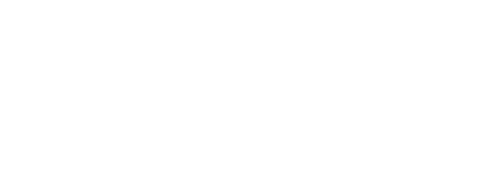 5
Emotional highs and lows
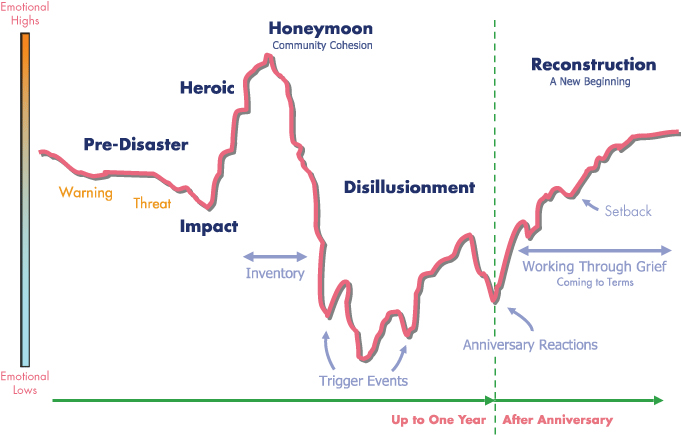 6
NOSP State Plan Goals 2021-2025
Goals:
Increase Suicide Surveillance Data, Research and  Evaluation
Inspire and Empower Every Person to Play a Role in  Prevention
Address Upstream Factors that Impact Suicide
Support Adoption of Evidence-Based and Best Practices for  Safer-Suicide-Care
7
NOSP Goals 2021-2025 (cont)
Enhance Crisis Care
Suicide Prevention and Early Detection
Ensure Lethal Means
Statewide Adoption of a Suicide Postvention Programs

988
July 16th, 2022
National Mental Health 3-digit number
Sustainability / Legislation

Project Aware
DOE
8
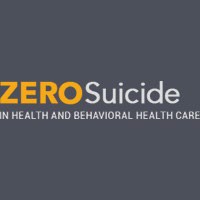 ZERO SUICIDE
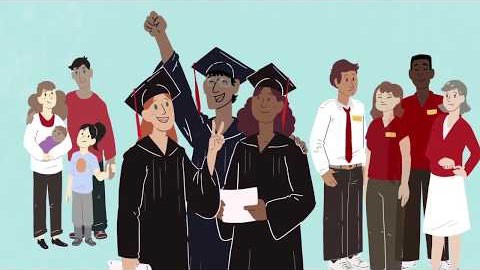 9
Zero Suicide Initiative
Suicide prevention is a core responsibility of HEALTH
Apply new knowledge about suicide & focuses on treating it directly
A systematic clinical approach in health systems, not “the heroic efforts of crisis  staff and individual clinicians.”
Shift from fragmented suicide care toward a holistic and comprehensive  approach to patient safety and quality improvement within healthcare systems.
Zero Suicide | Crisis Now Model | OPENBeds | CSSNV
Bringing community partners together – community team effort
System-wide approaches have worked to prevent suicide:  United States Air Force Depression Care (18 Months zero suicides)  (et al., 2009)
10
Zero suicide
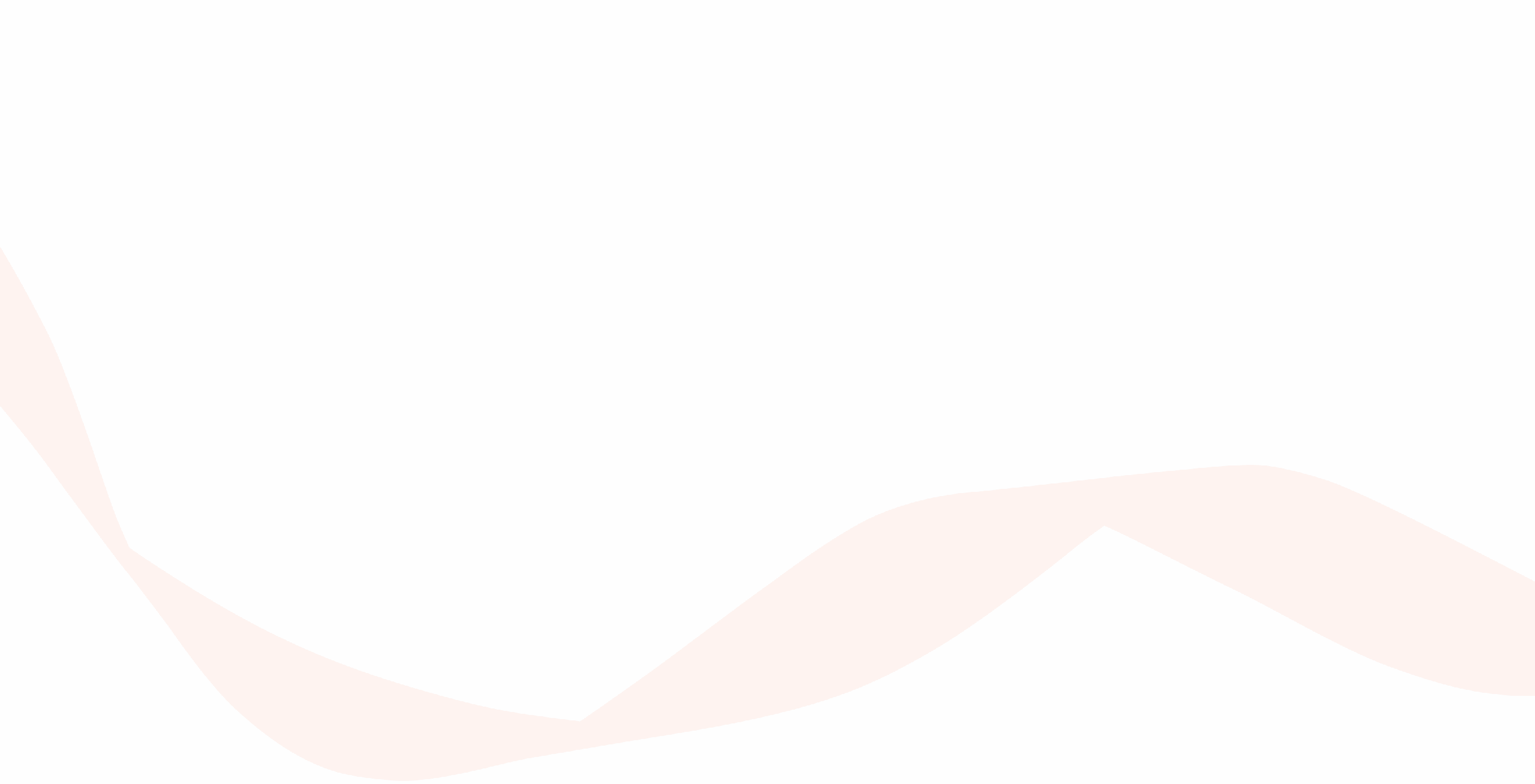 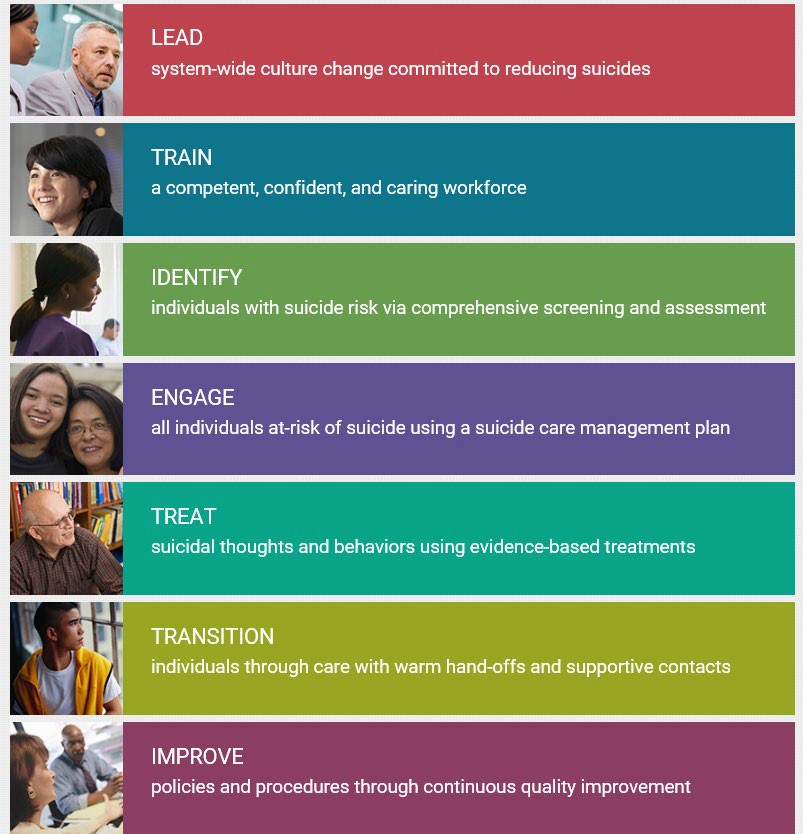 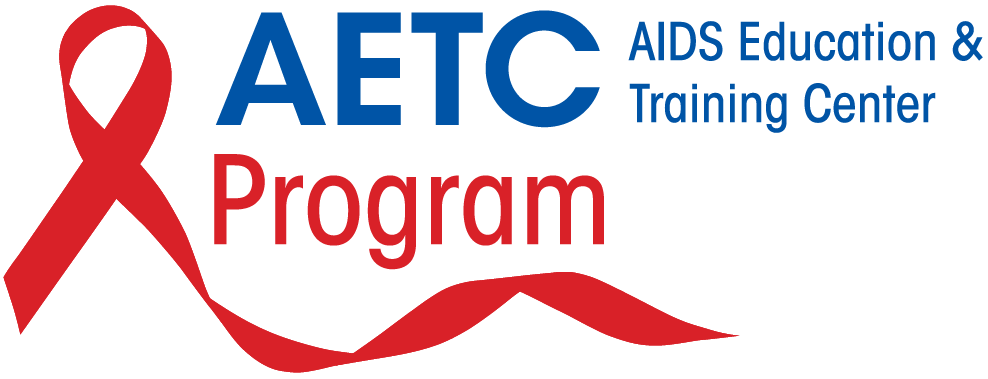 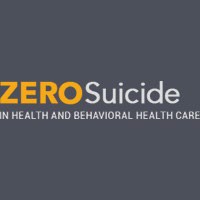 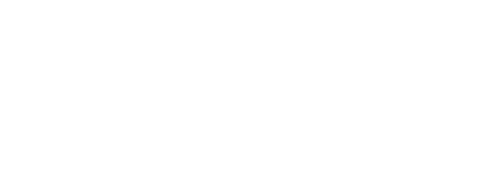 Where is Nevada?
LEADERSHIP / IMPROVE
ZS Coordinator – continuously meeting and greeting key leaders throughout our state
ZS Workforce Survey – continuously launching via SurveyMonkey platform;	with new  providers throughout the state (north, south, rural and frontier)
Data is provided to individual partners: break down department and job classification;  data can be provided by county and city if needed (survey is filled out correctly and  enough responses are received). The data confirms Nevada’s workforce is untrained in  suicide prevention
Champion Leadership Teams for Zero Suicide Learning Series.	Must complete  registration tasks
Working towards 2nd Zero Suicide Learning Series Sessions…..
Project Coordinator working on a statewide ZS website/toolkit: State resources,  assessment tools/instructions, information, and more… Completed Summer 2021|Zero  Suicide Nevada Website
Adapt Zero Suicide | Crisis Now Model
12
Teams….
Battle Mountain
Dignity
NNAMHS
Pershing
Rural Clinics
Saint Mary’s
South Lyon  Medical
Southern  Nevada Public  Health
Tahoe-Forest
UMC
Humboldt  General
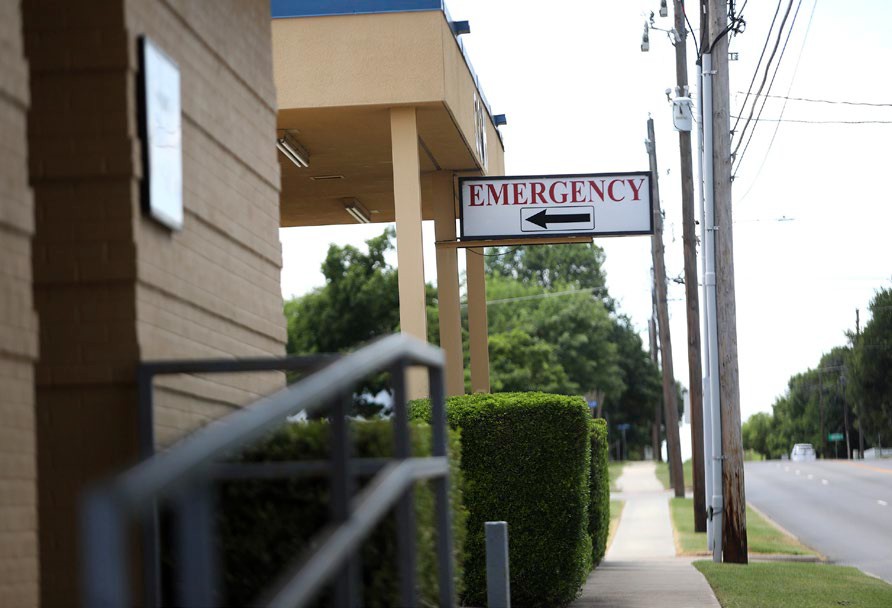 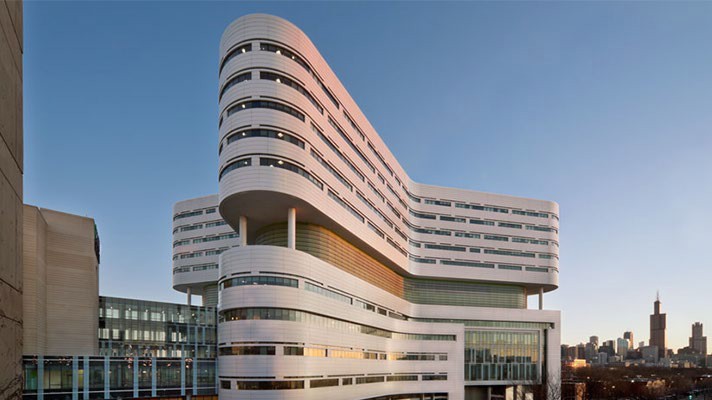 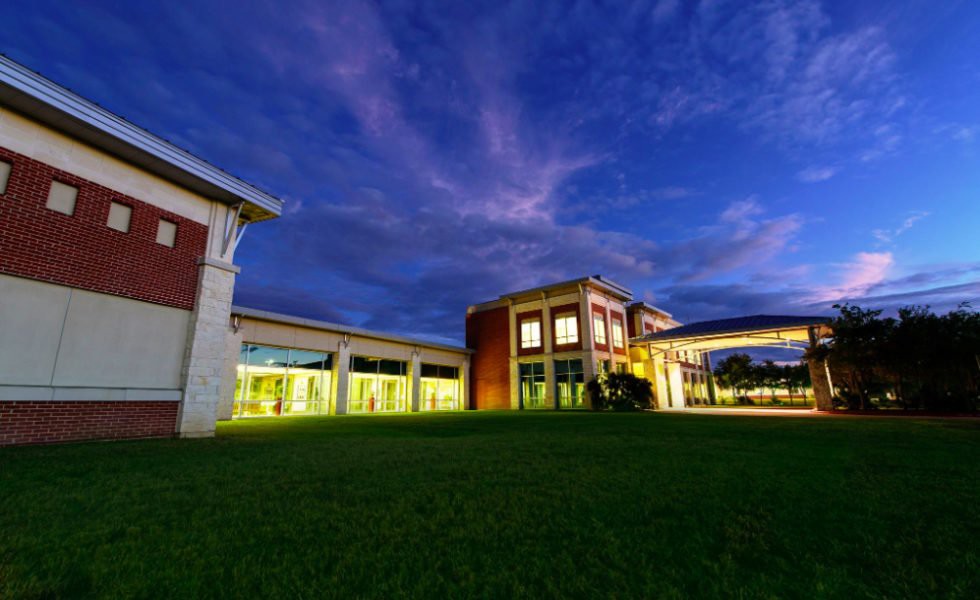 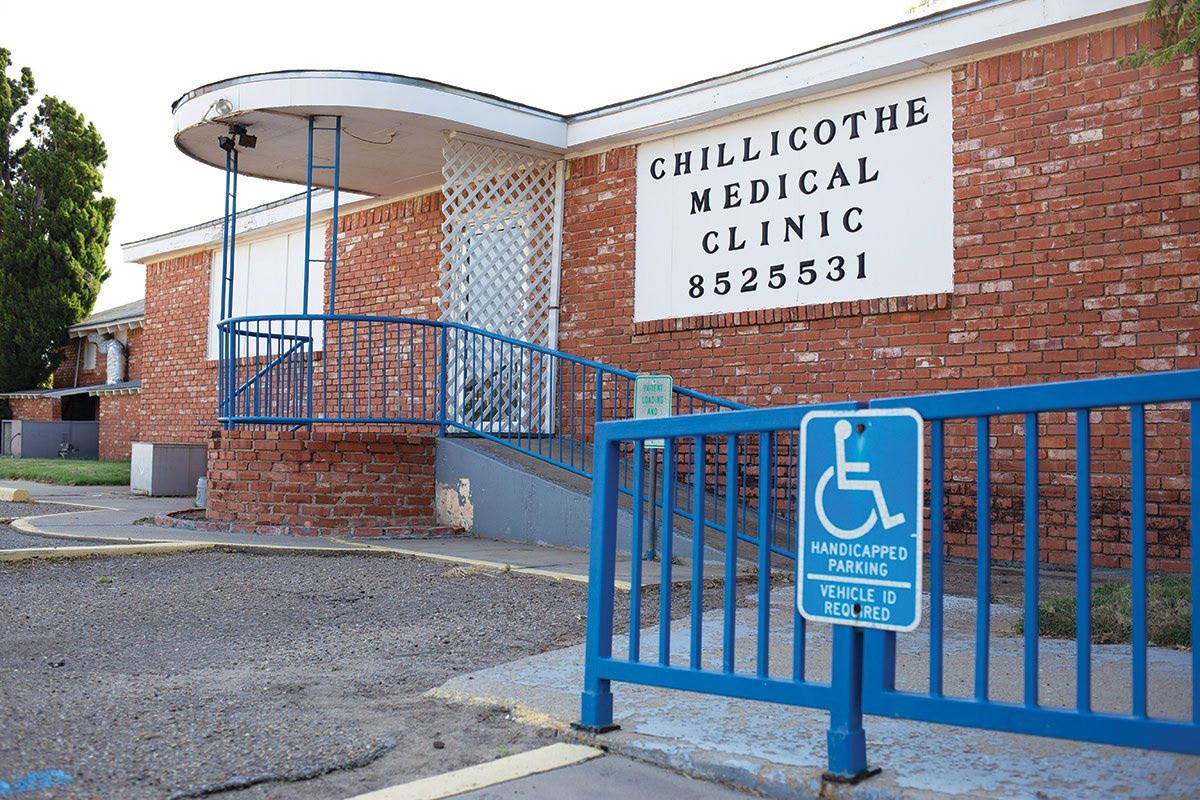 13
Where we are Going…
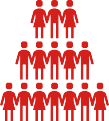 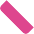 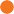 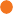 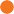 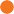 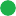 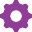 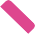 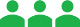 Series Sessions /  CASAT
implementing Zero  Suicide into health and  behavioral health  systems
Alliance for Suicide  Prevention, Suicide  Prevention Resource  Center, EDC
VA has adopted new  BDR
Nevada’s OSP  Strategic Plan 2021-
2025
14
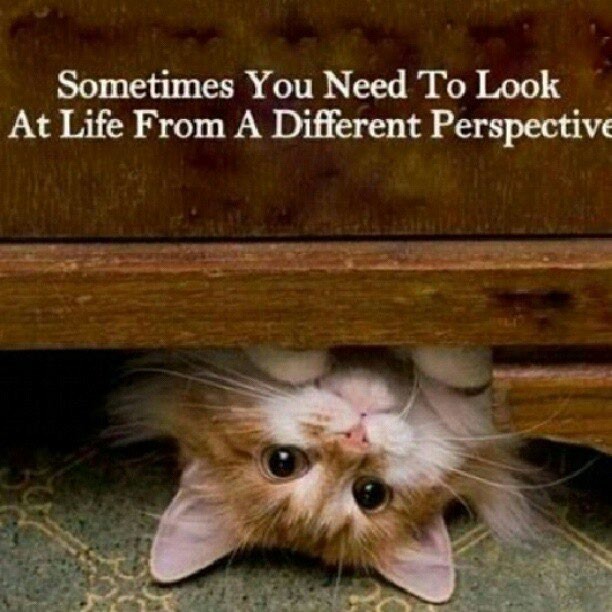 Questions….
This Photo by Unknown Author is licensed under CC BY
15
Pieces of the  Puzzle
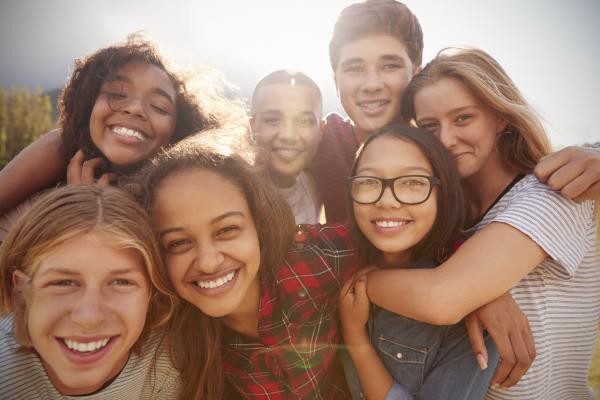 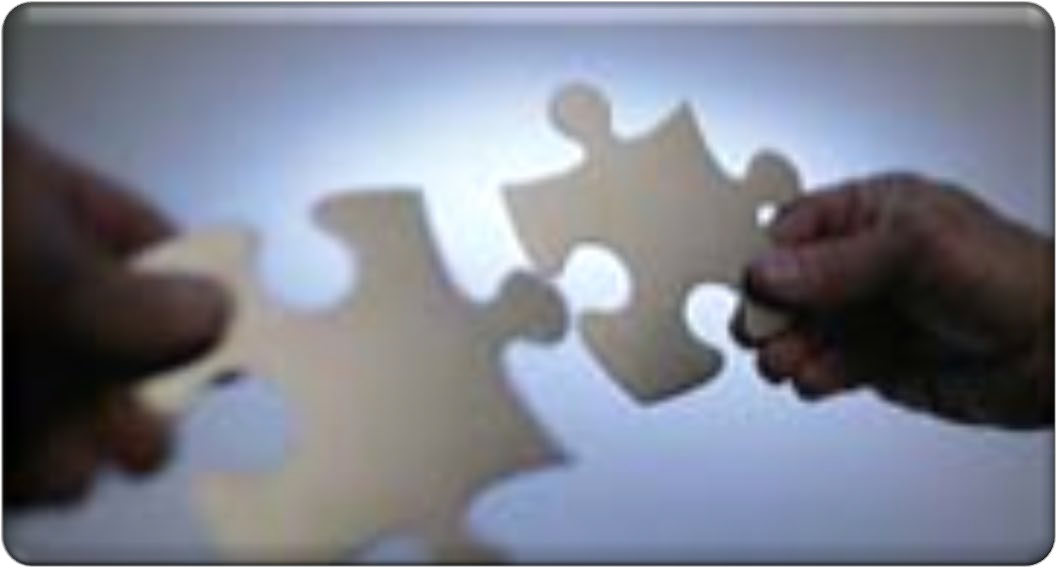 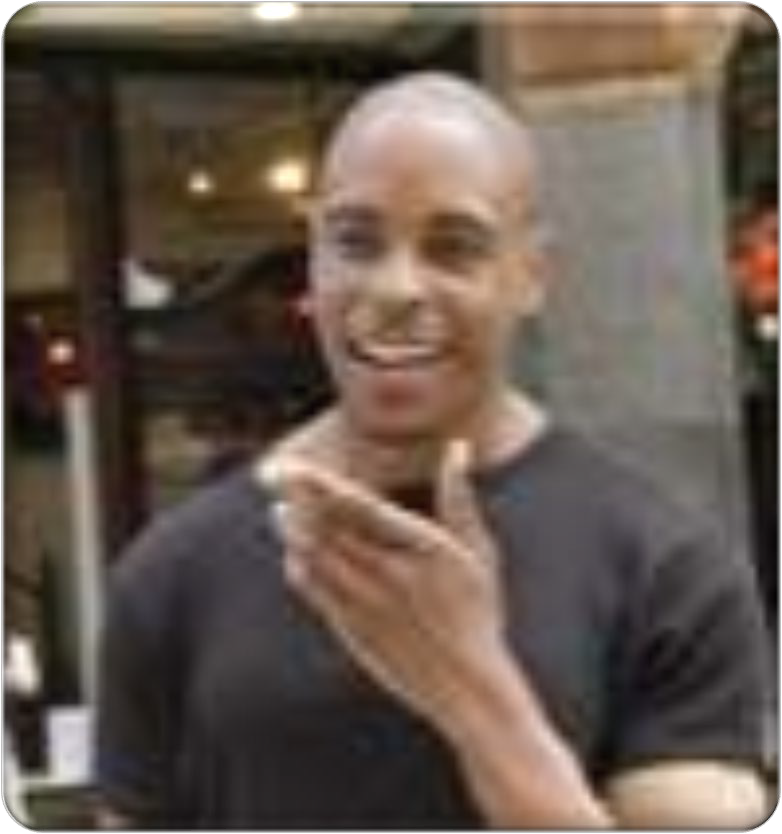 All need to be educated

Willing to talk more openly about  suicide

Common Language for identifying

Understand your role In prevention
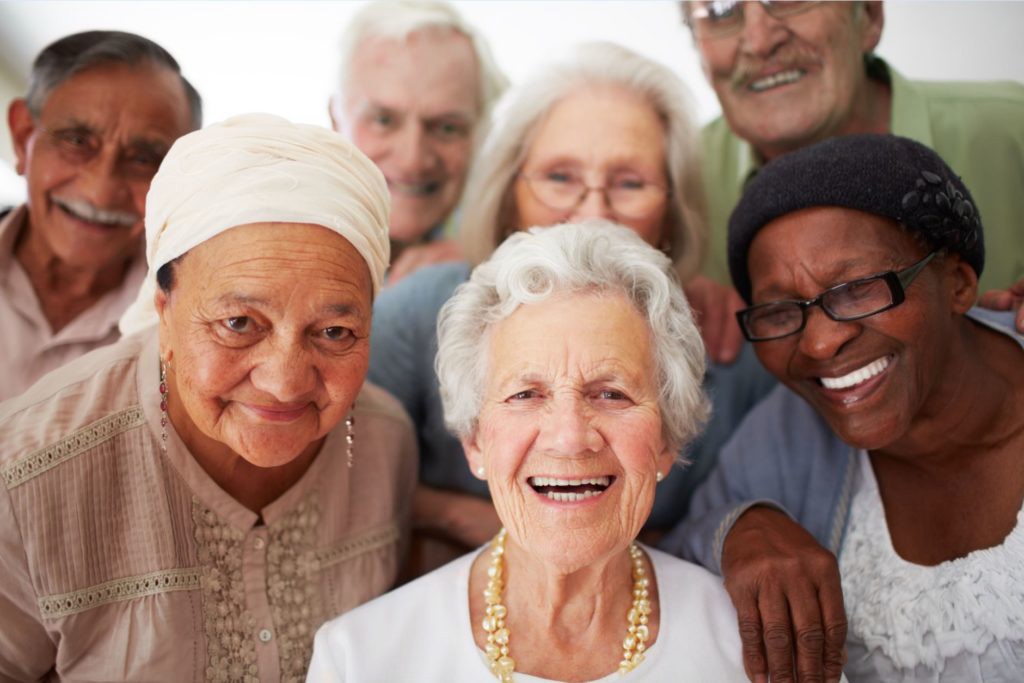 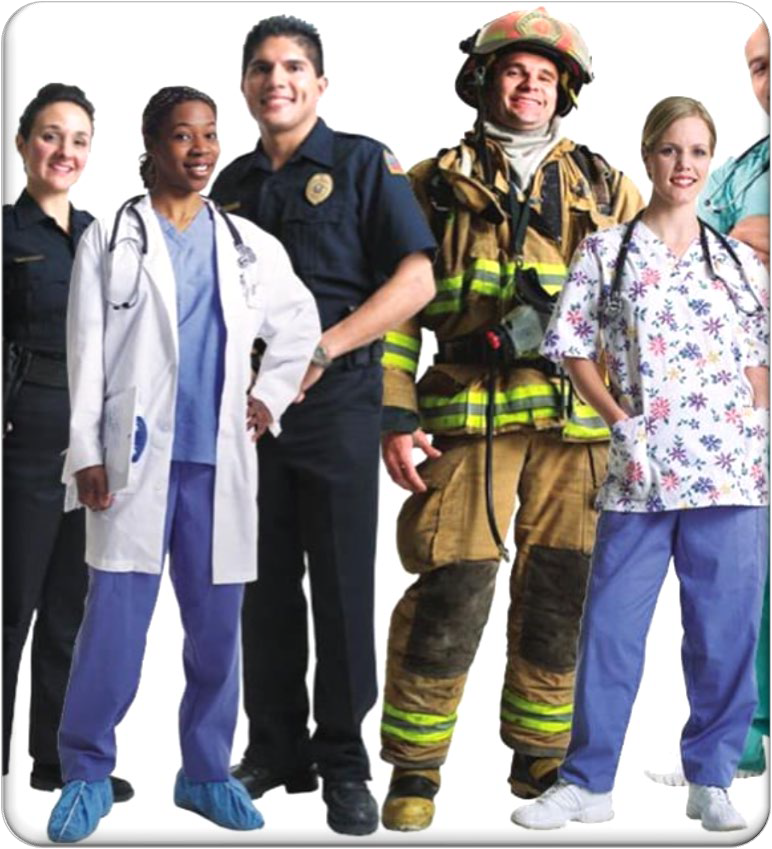 16
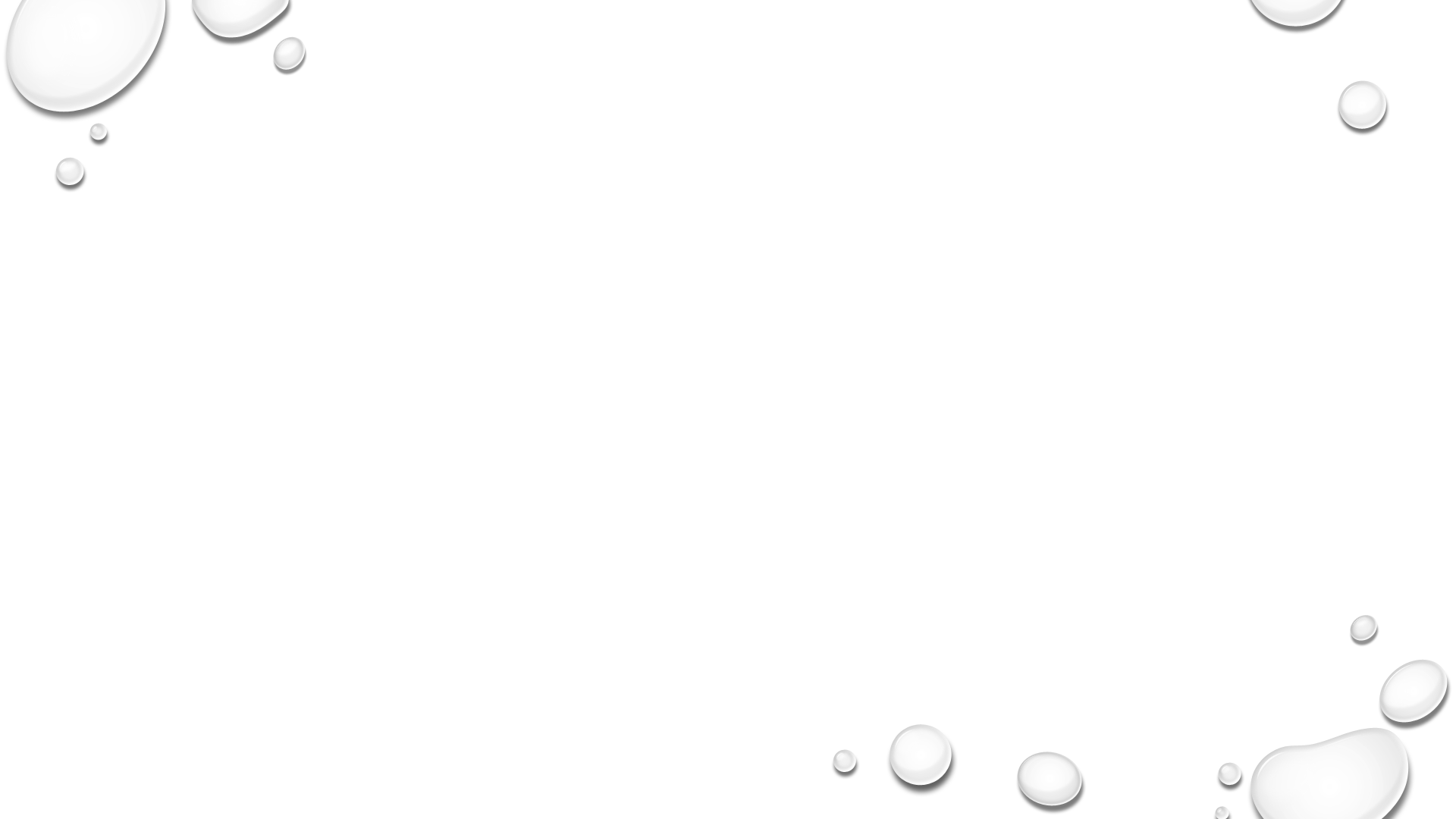 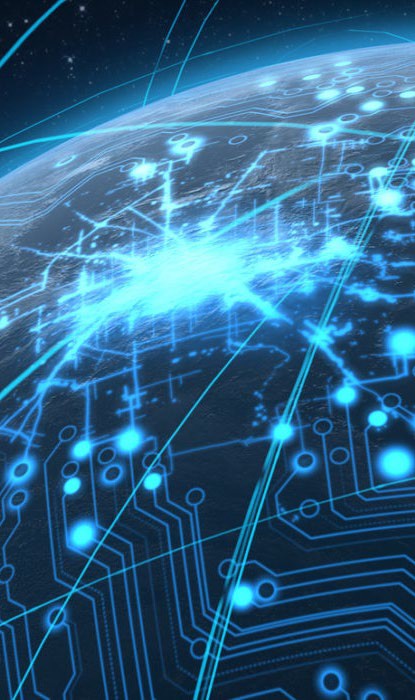 National 2019 Numbers
Lost: 47,511 lives | 130.2 lives per day
Males: 37,256 | 102.1 per day
Females: 10,255 | 28.1 Per day
Lost: 23,941 firearms | 50.4%
Lost: 6,125 Poisoning | 12.9%
Lost: 506 drowning | 0.2%
Lost: 13,563 suffocation/hanging | 28.5%
Lost: 921 to cutting/Piercing | 1.9%
10th leading cause of death overall
2nd leading cause of death for 15 – 24-year old’s
WISQARS 2020/AAS2020 https://www.suicidology.org
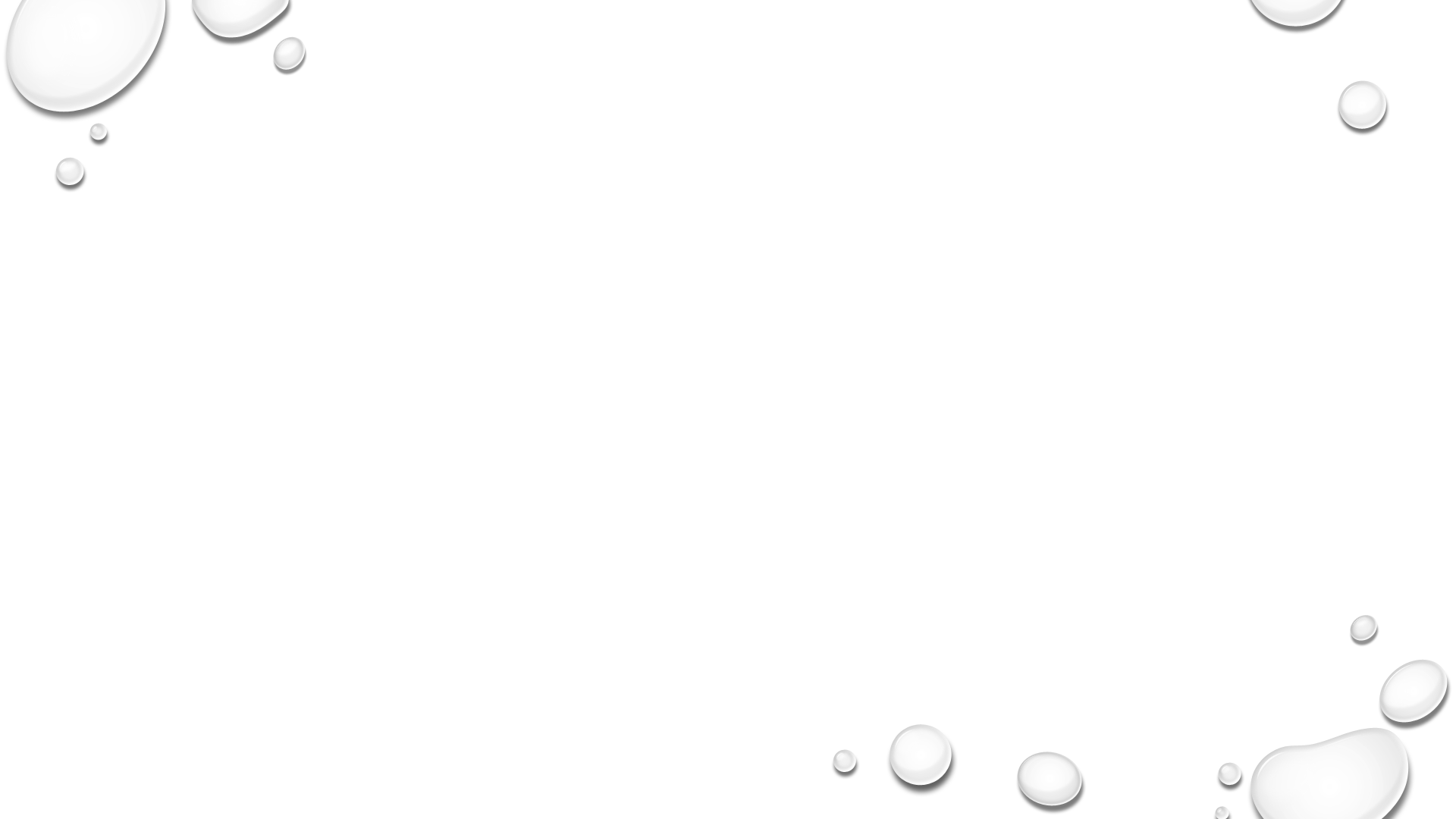 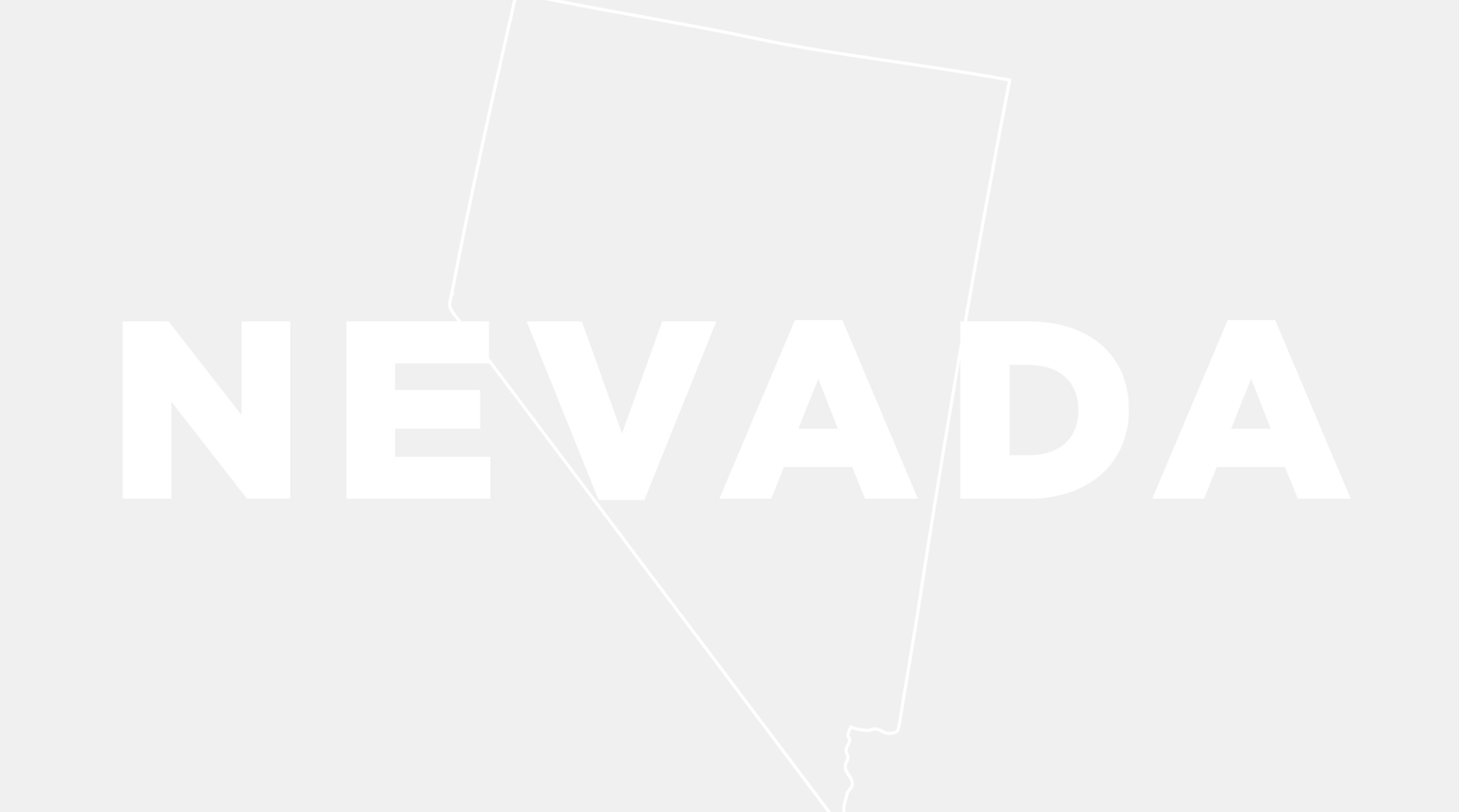 State 2019 Numbers
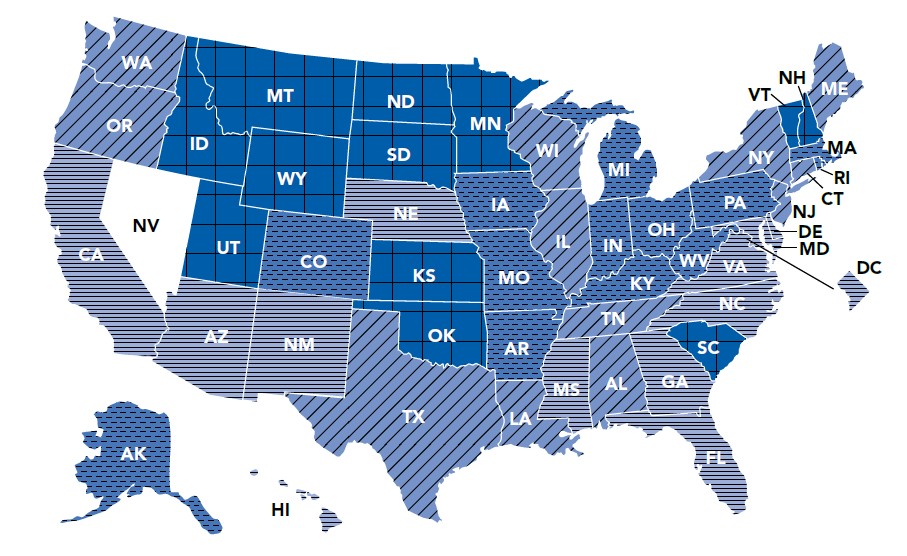 7th in the nation
Lost: 657 Lives
Lost: 367 Firearms
Lost: 144 | 65+ older | 1st in the nation
1st leading cause of death for 11-19 years of age
2nd leading cause of death for 20-49 years of age
WISQARS 2020
18
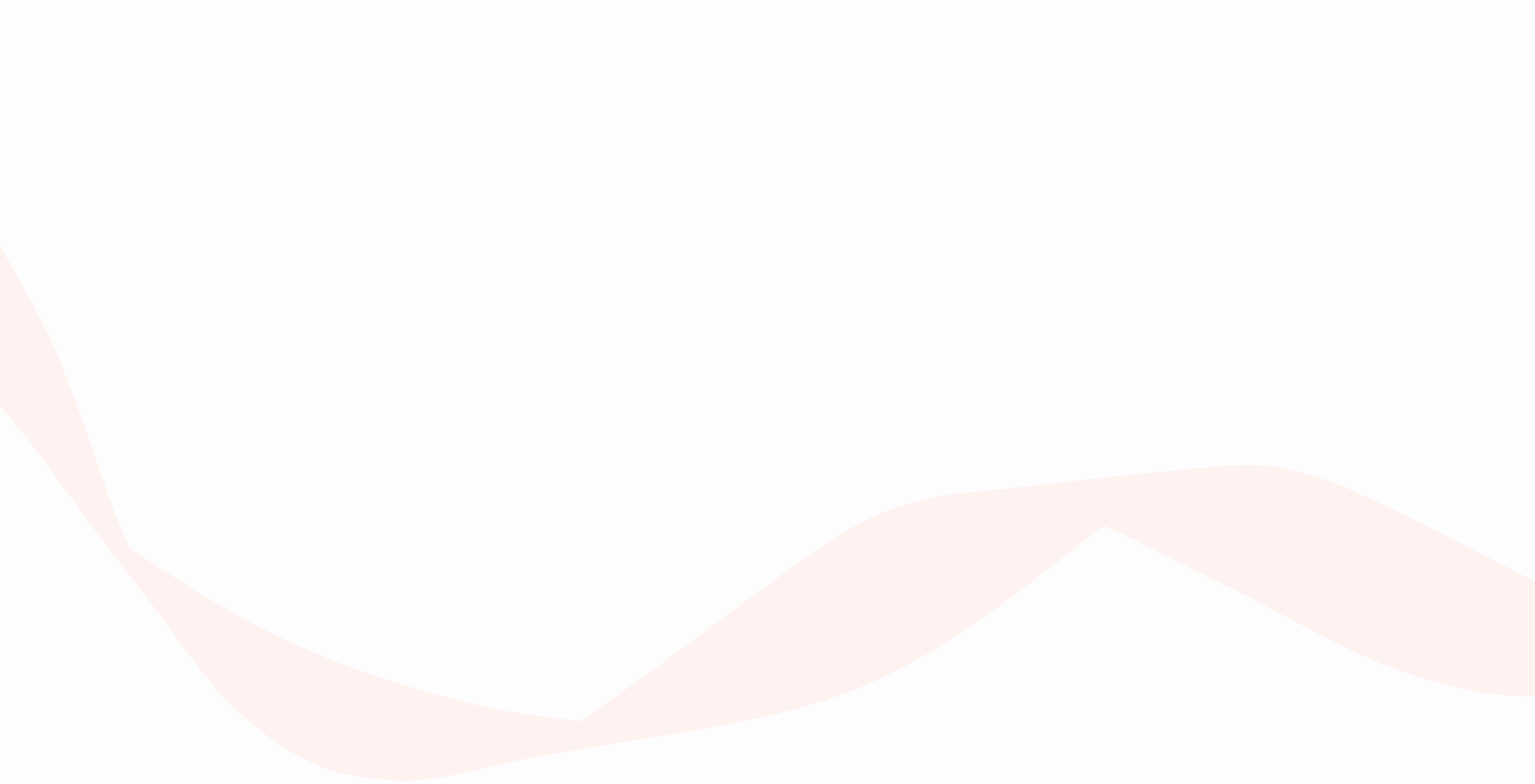 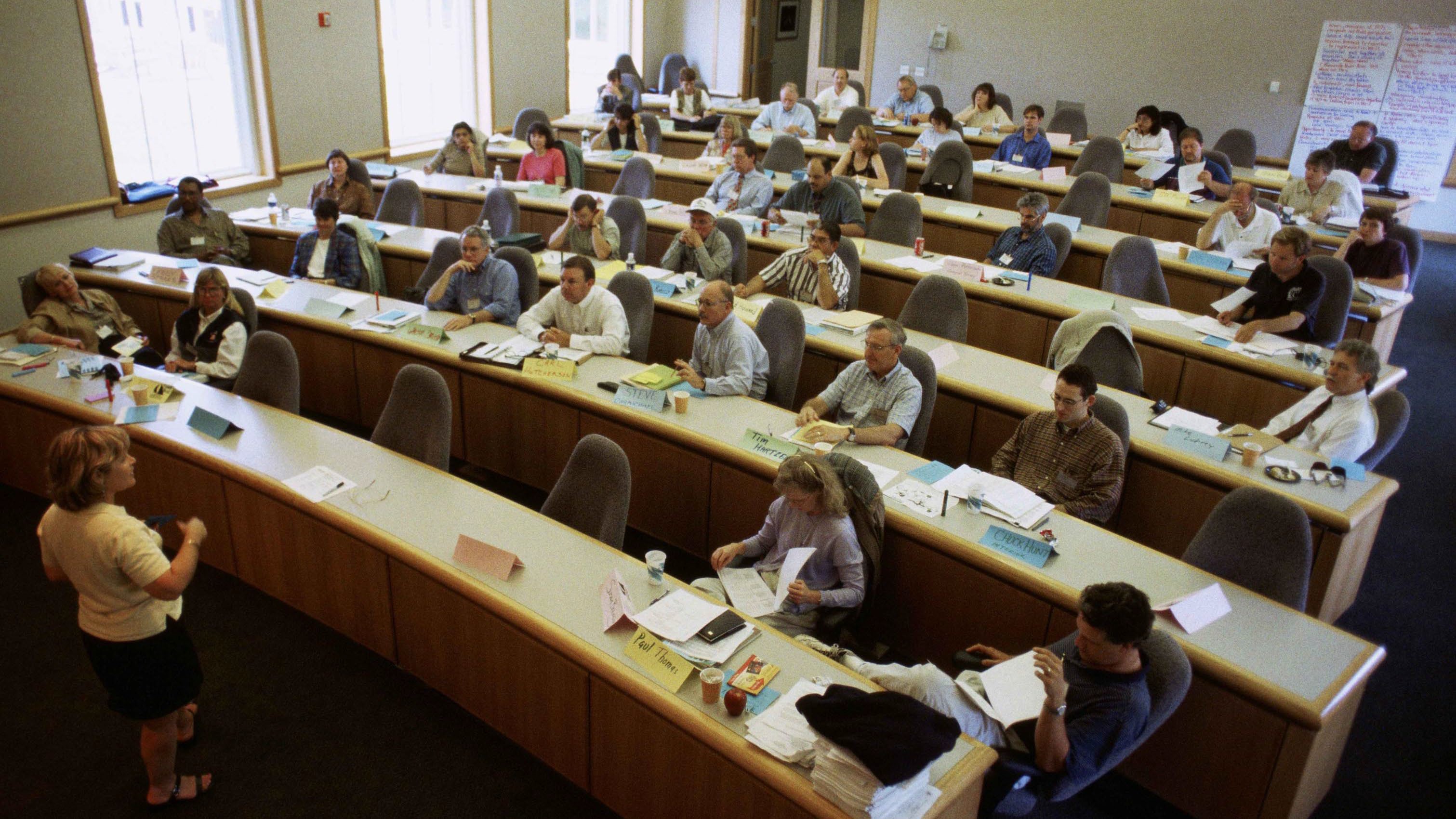 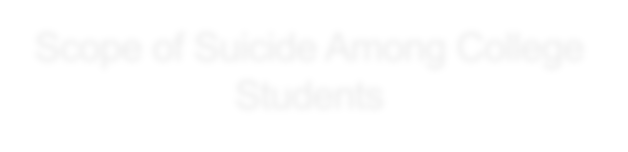 Scope of Suicide Among College  Students
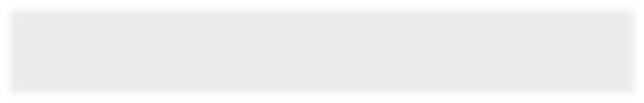 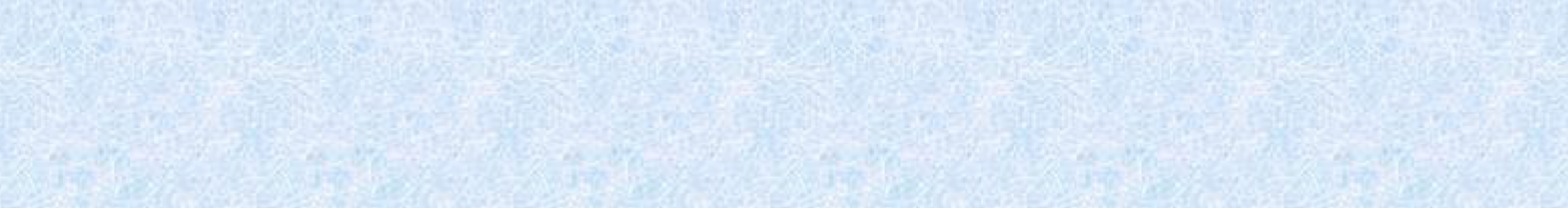 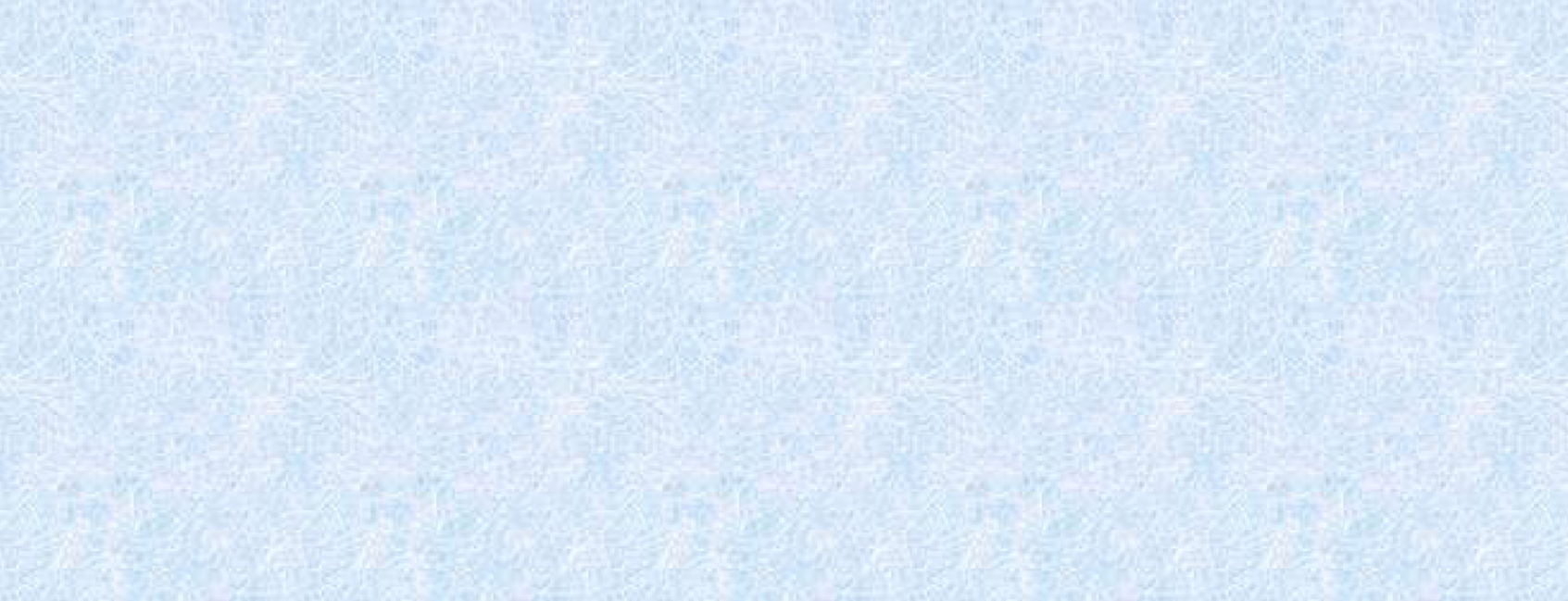 Estimated to be 2nd leading cause of death
1100 suicides per year, 75% male
1.5%report suicide attempt in past year
10% report suicidal ideation in past year
50% of college students report suicidal ideation at some point in life
<20% of college students who die by suicide received campus-based  services
Suicide rates higher among seniors and grad students
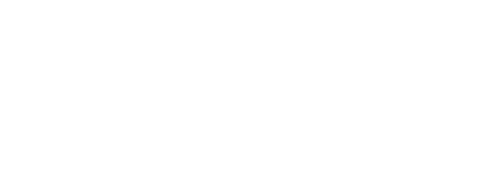 Suicide in our HIV population??
Lack of research; thus data
Treatments Working
General Population rates

What are you seeing daily?
Help us understand?
20
Gender, and culture disparities
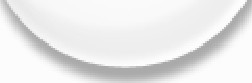 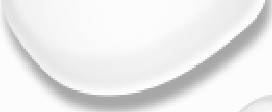 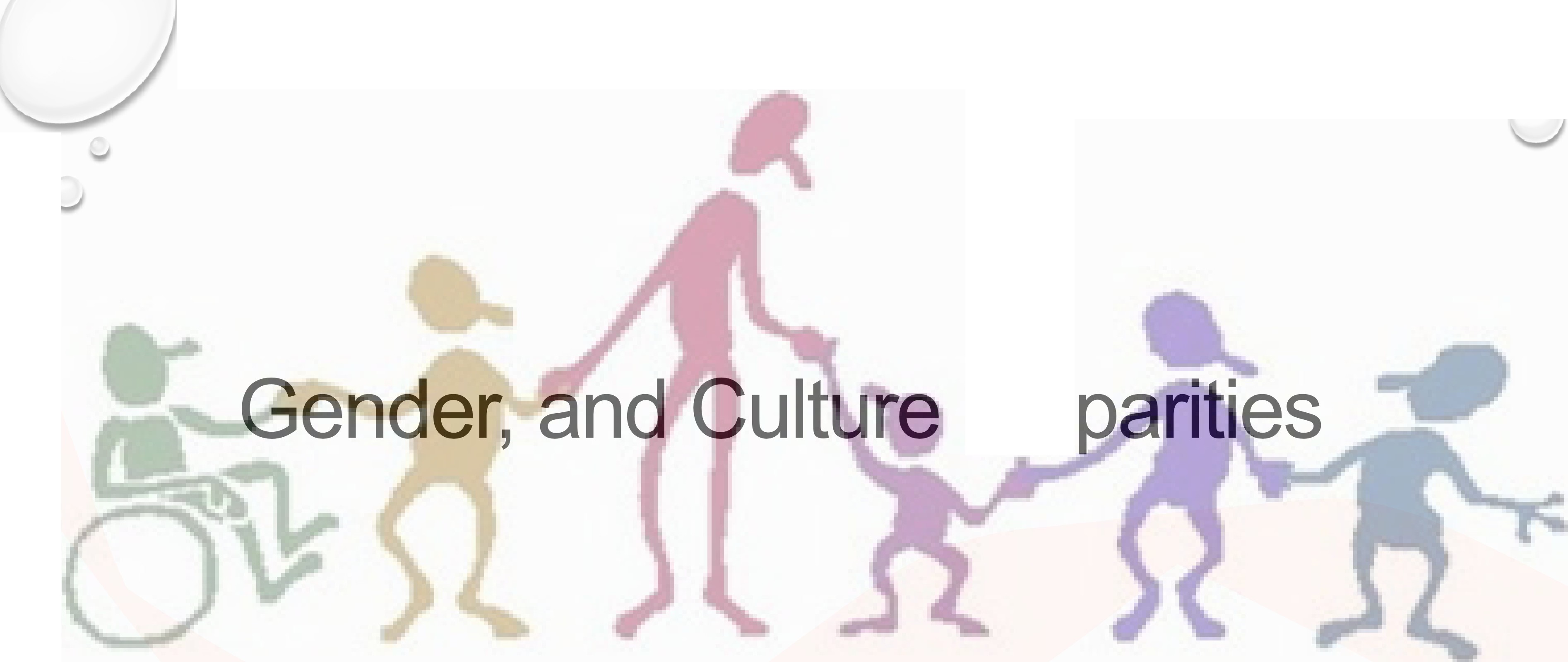 Dis
Gender Disparities
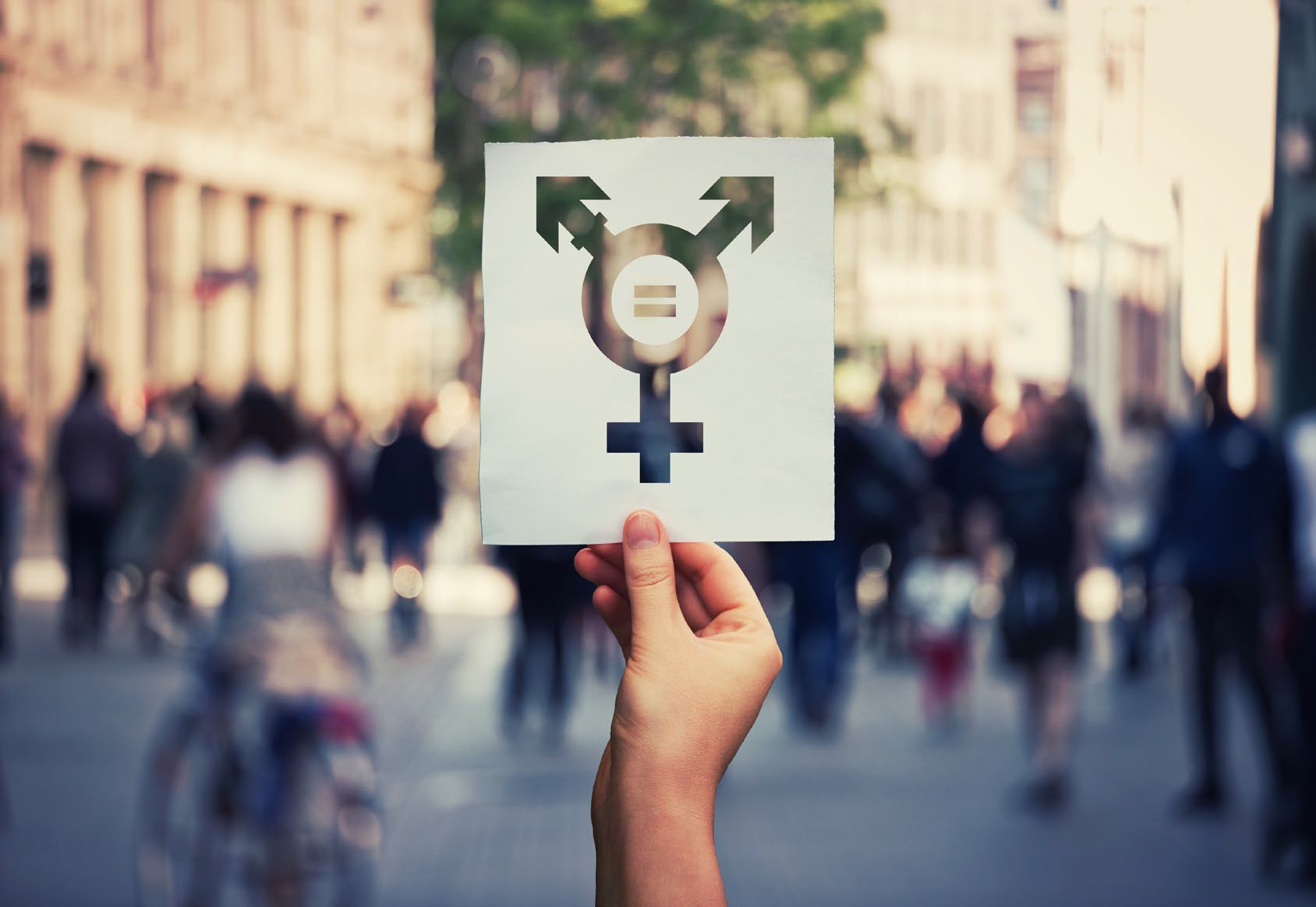 Suicide among males is 4x’s higher than among females.

Male deaths represent 79% of all US suicides.
Firearms are the most used method of suicide among males.  Females are more likely than males to have suicidal thoughts.  Females experience depression at roughly 2x’s the rate of men.  Females attempt suicide 3x’s as often as males.

Poisoning is the most common method of suicide for females.

Suicide rates among the elderly are highest for those who are divorced or widowed.
(CDC, SMH)
22
Sexual Orientation and Gender Identity (SOGI)
Lesbian, gay, and bisexual kids are 3x more likely than straight kids to attempt suicide at some point in their lives.

Medically serious attempts at suicide are 4x more likely among LGBTQ youth than other young people.

African American, Latino, Native American, and Asian American people who are lesbian, gay, or bisexual attempt  suicide at especially high rates.

41% of trans adults said they had attempted suicide, in one study. The same study found that 61% of trans people  who were victims of physical assault had attempted suicide.

Lesbian, gay, and bisexual young people who come from families that reject or do not accept them are over 8x  more likely to attempt suicide than those whose families accept them.

Each time an LGBTQ person is a victim of physical or verbal harassment or abuse, they become 2.5x more likely to  hurt themselves.
23
Not Just Statistics…..
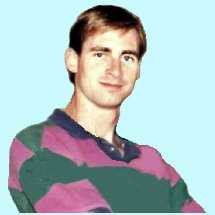 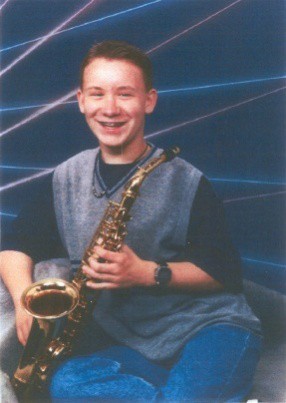 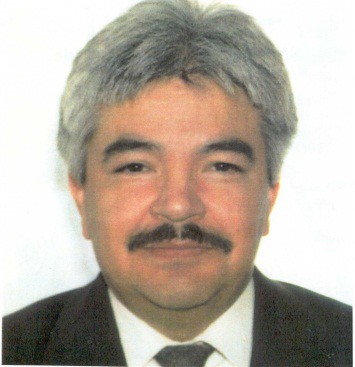 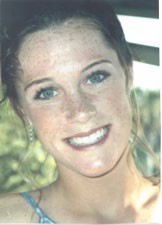 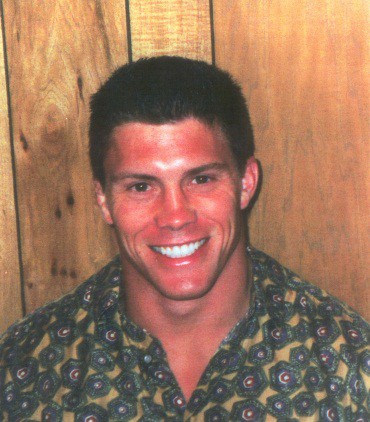 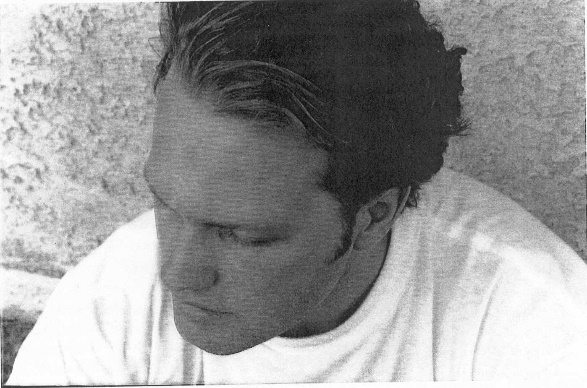 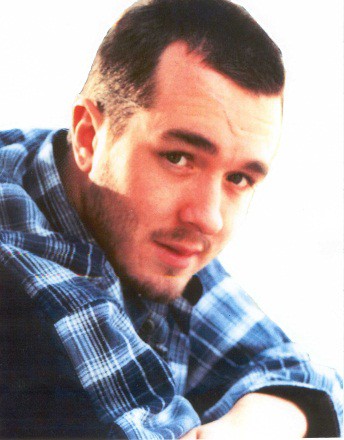 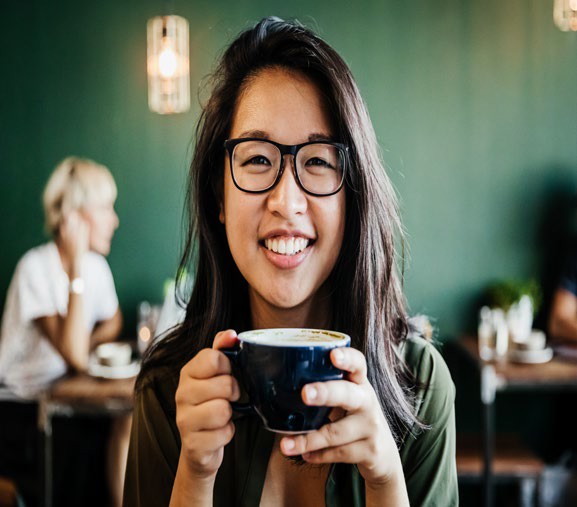 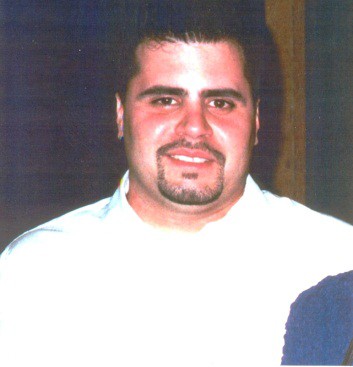 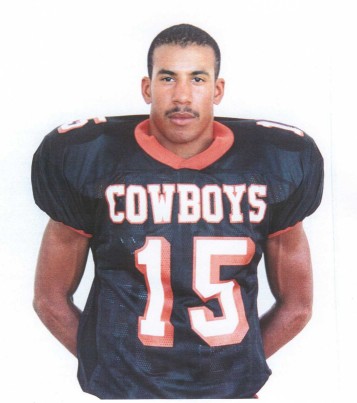 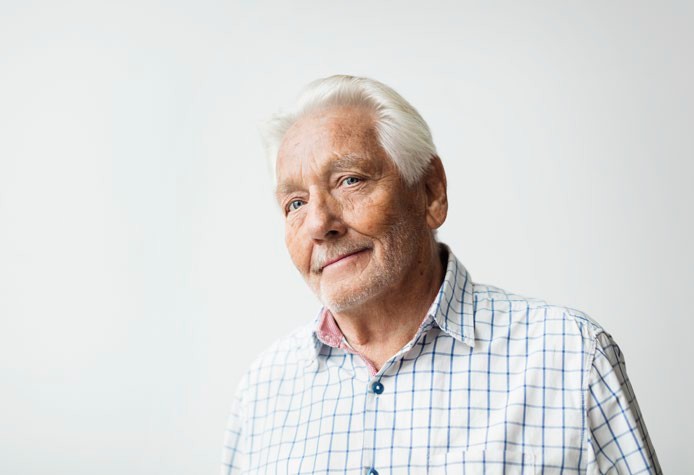 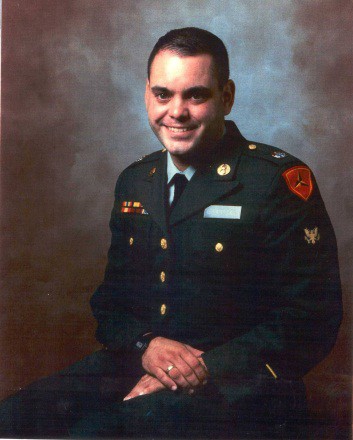 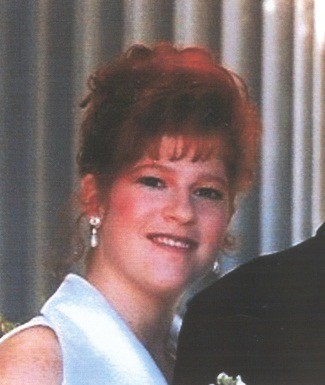 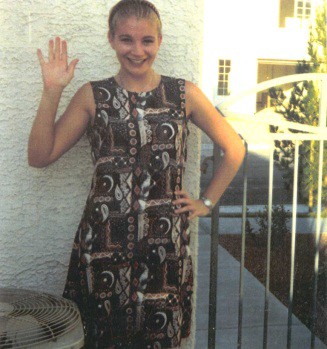 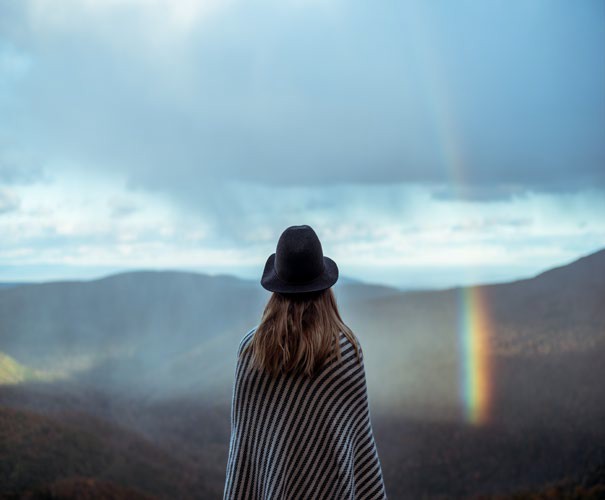 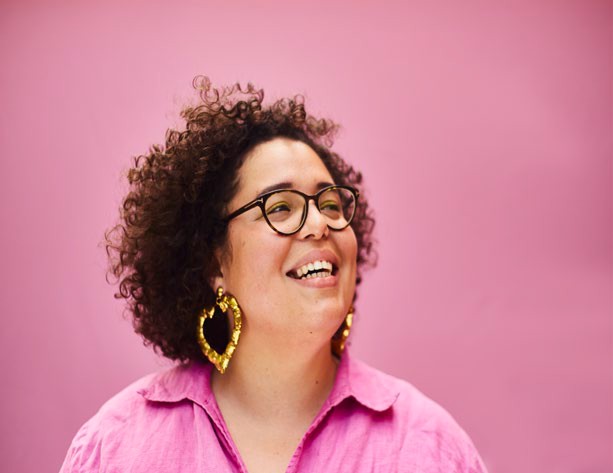 24
Suicide Touches Everyone
135 People Effected for Every Death and Effects  Linger Across Generations Because of the  Silence that Often Follows
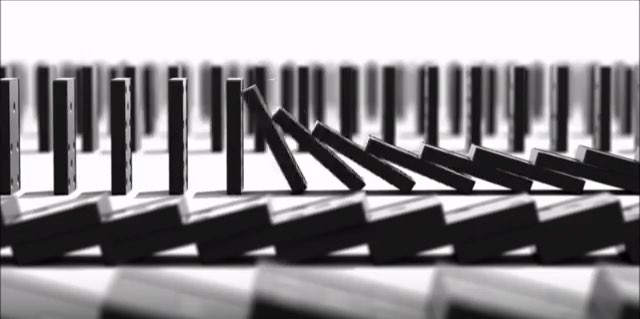 25
Facts You Need to Know  About Suicide
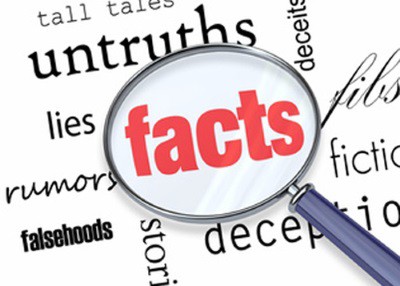 There is strong evidence that sexual orientation and  Gender identity impact Youth of increased risk for  suicide.

Any concerned, caring friend can be a “gatekeeper”  and may very well make the difference between life  and death.

Not every death is preventable.
26
Used with permission from the Maine Resource Book for Gatekeepers
It’s biggest cause: a heritable, treatable medical illness called depression
It’s Biggest Cause: a  Heritable, Treatable  Medical Illness Called  Depression
Depression is a  treatable medical  illness caused by  changes in brain  chemistry
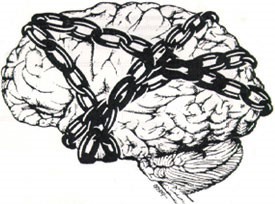 27
Pyramid
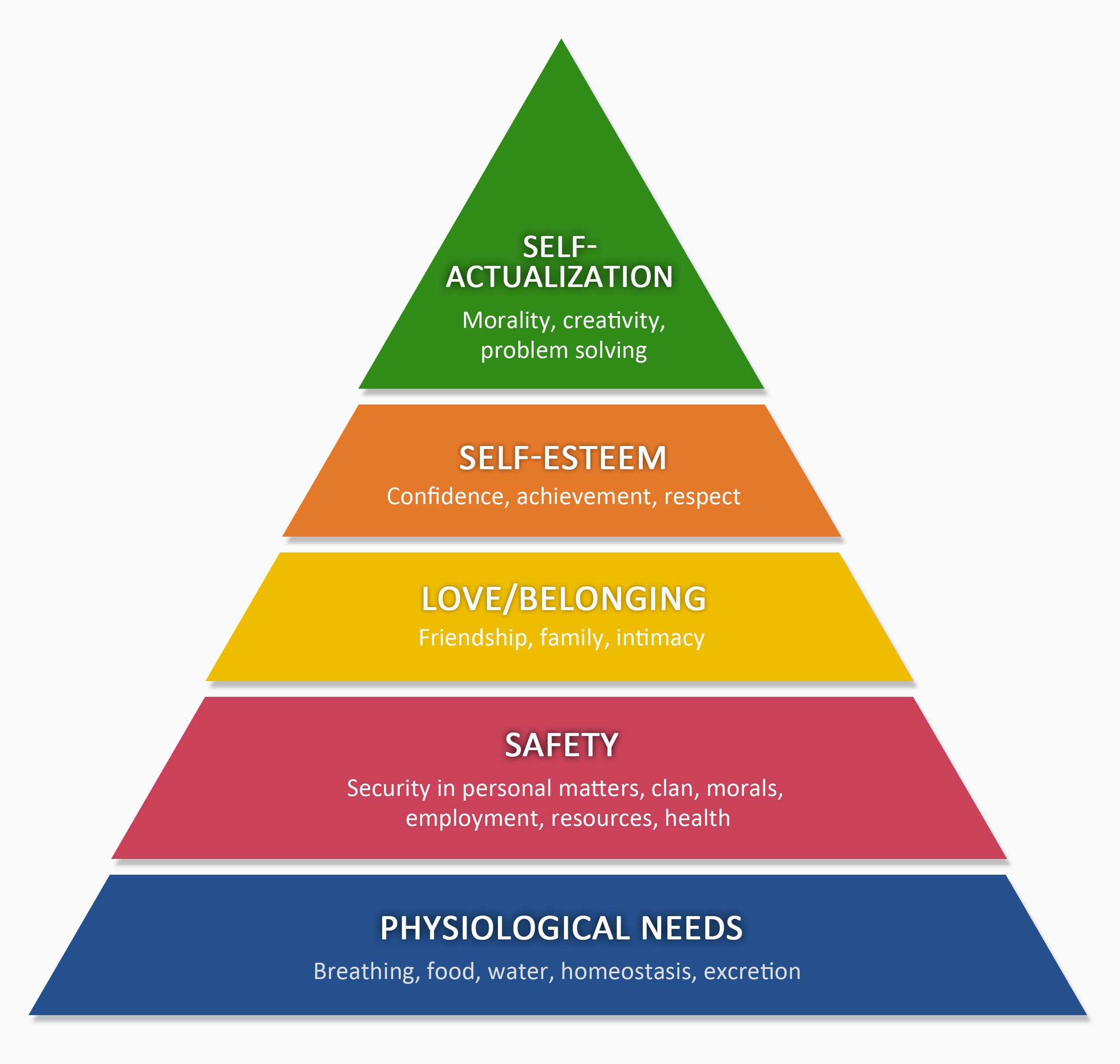 28
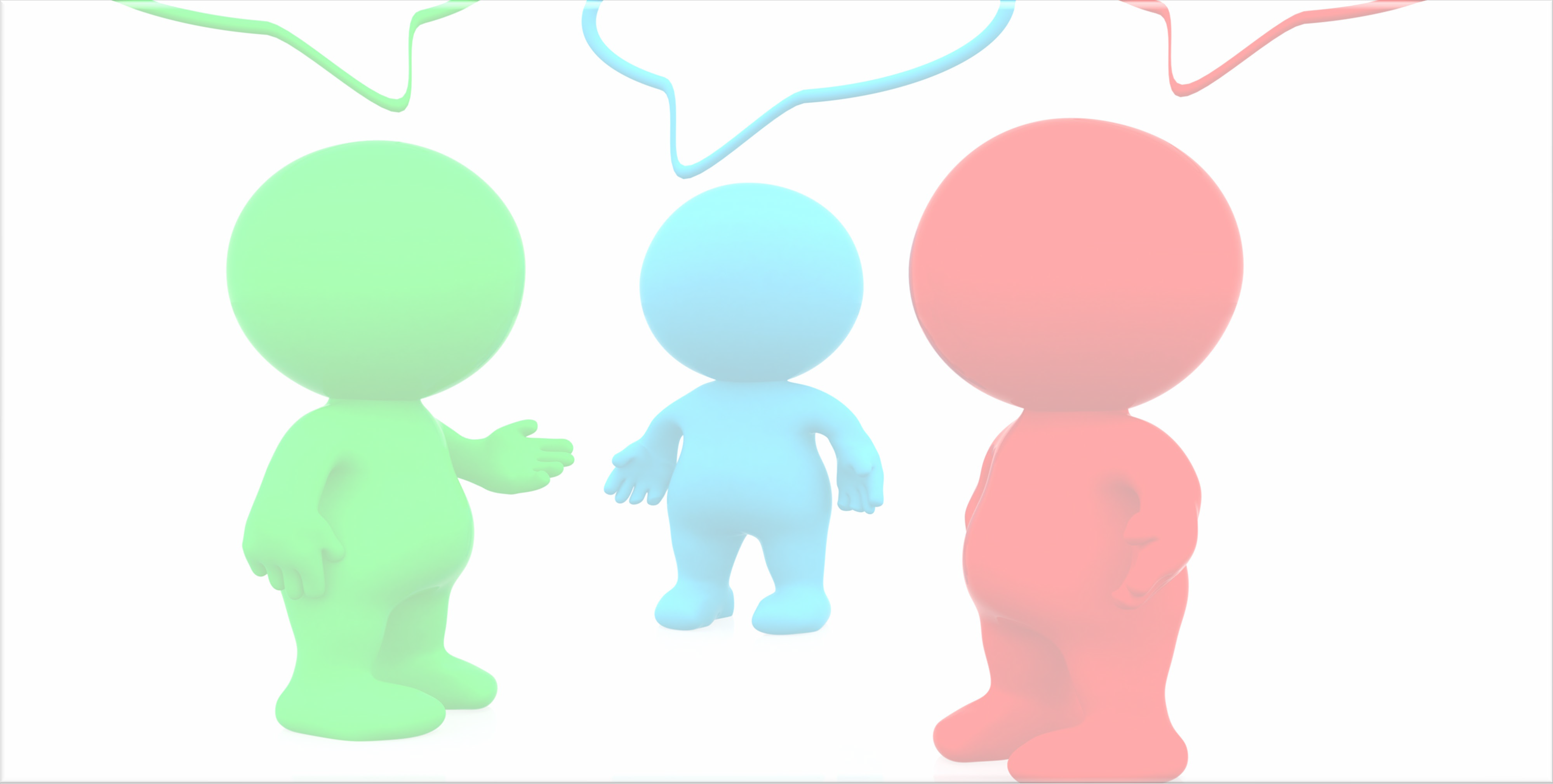 Changing OUR Talk
29
Prevention/Intervention Steps
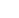 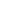 KNOW WHAT TO  LOOK FOR
KNOW WHAT TO  DO
KNOW HOW TO  HELP
30
What to Look For
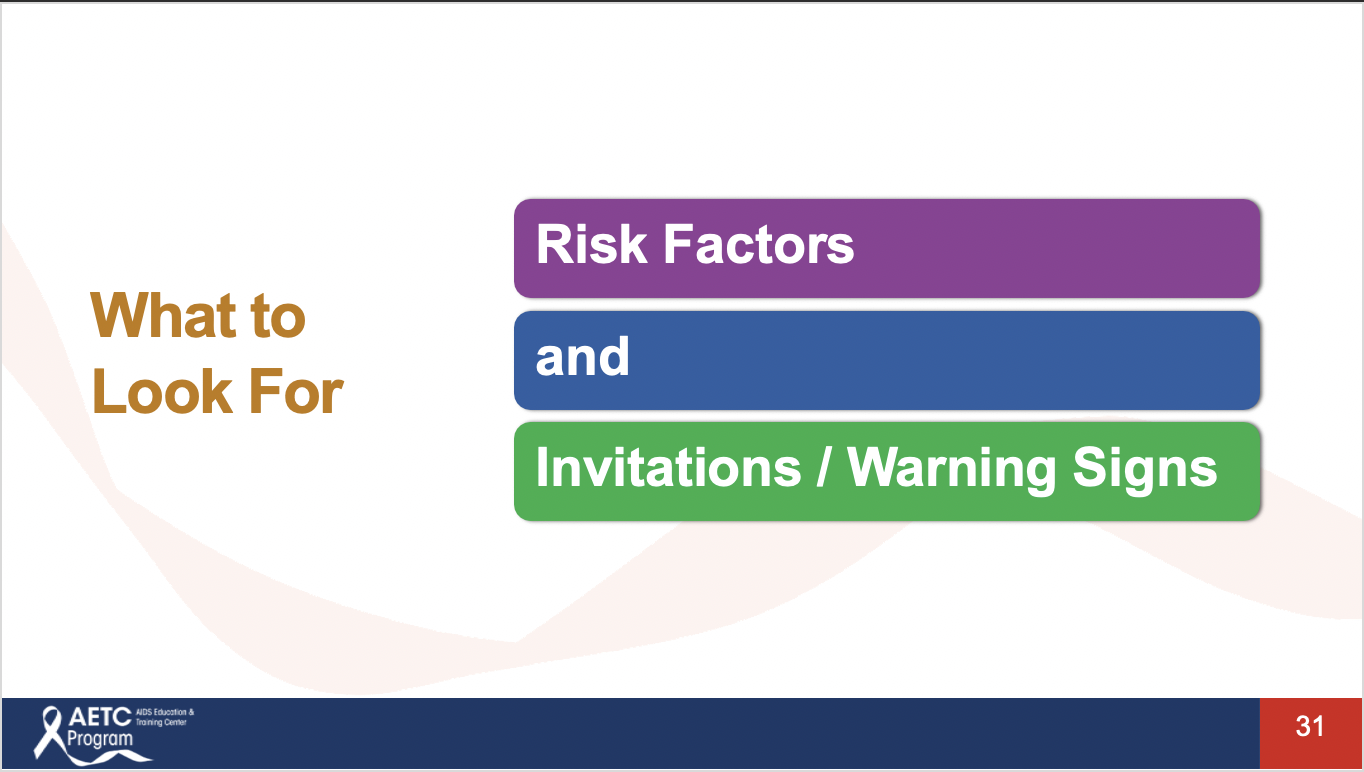 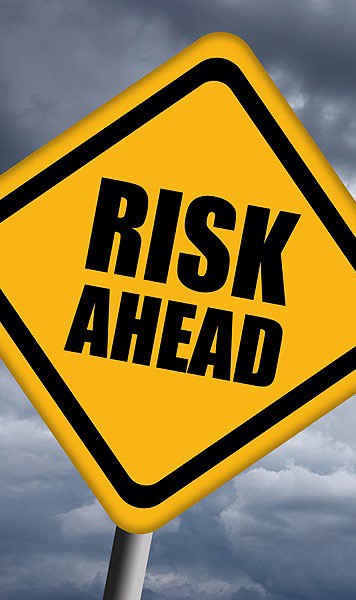 RECOGNIZING RISK  FACTORS
Risk factors are identified as stressful  life events, situations, and/or conditions  that may increase the likelihood that  one will attempt or complete suicide

Source:	US Public Health Services,  The Surgeon General’s Call to Action  to Prevent Suicide, Department of  Health and Human Services, 1999
32
Risk Factors for Suicide
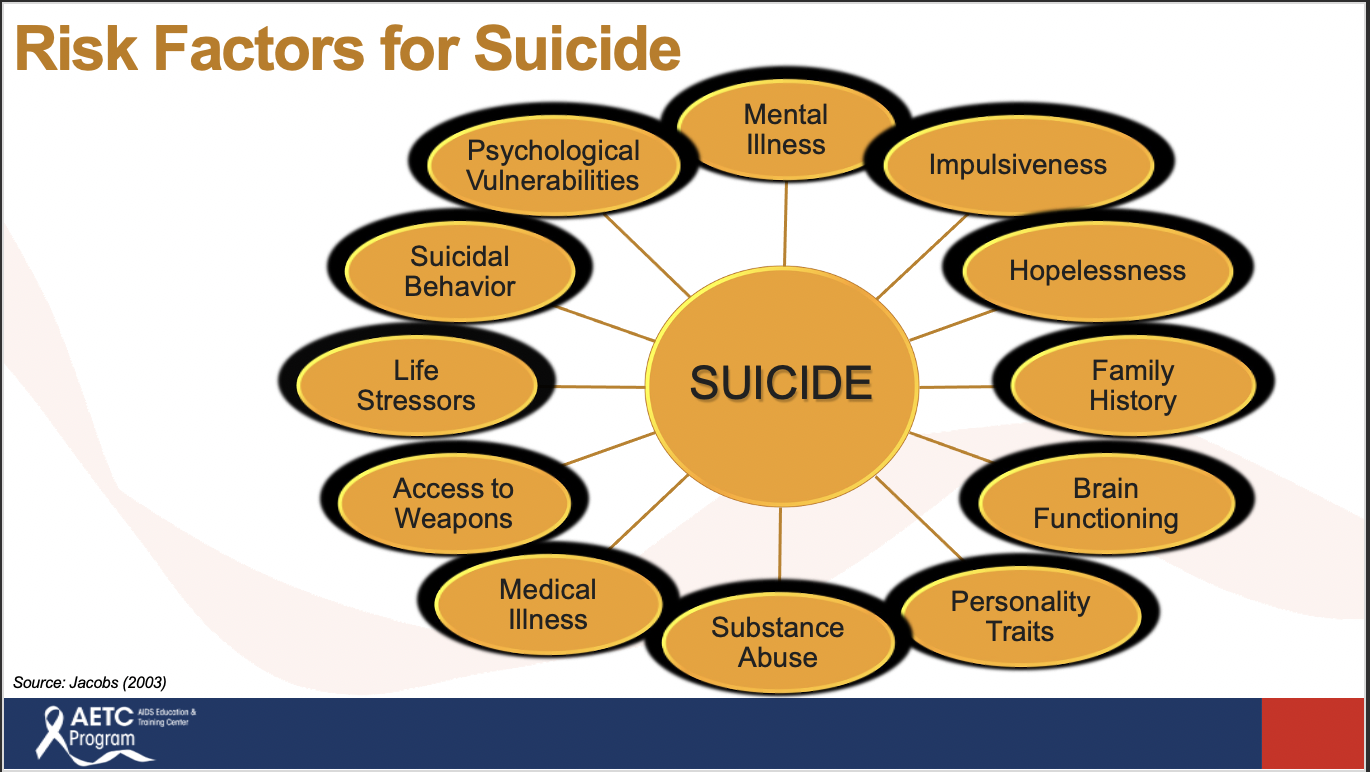 33
Key Risk Factors By  Age
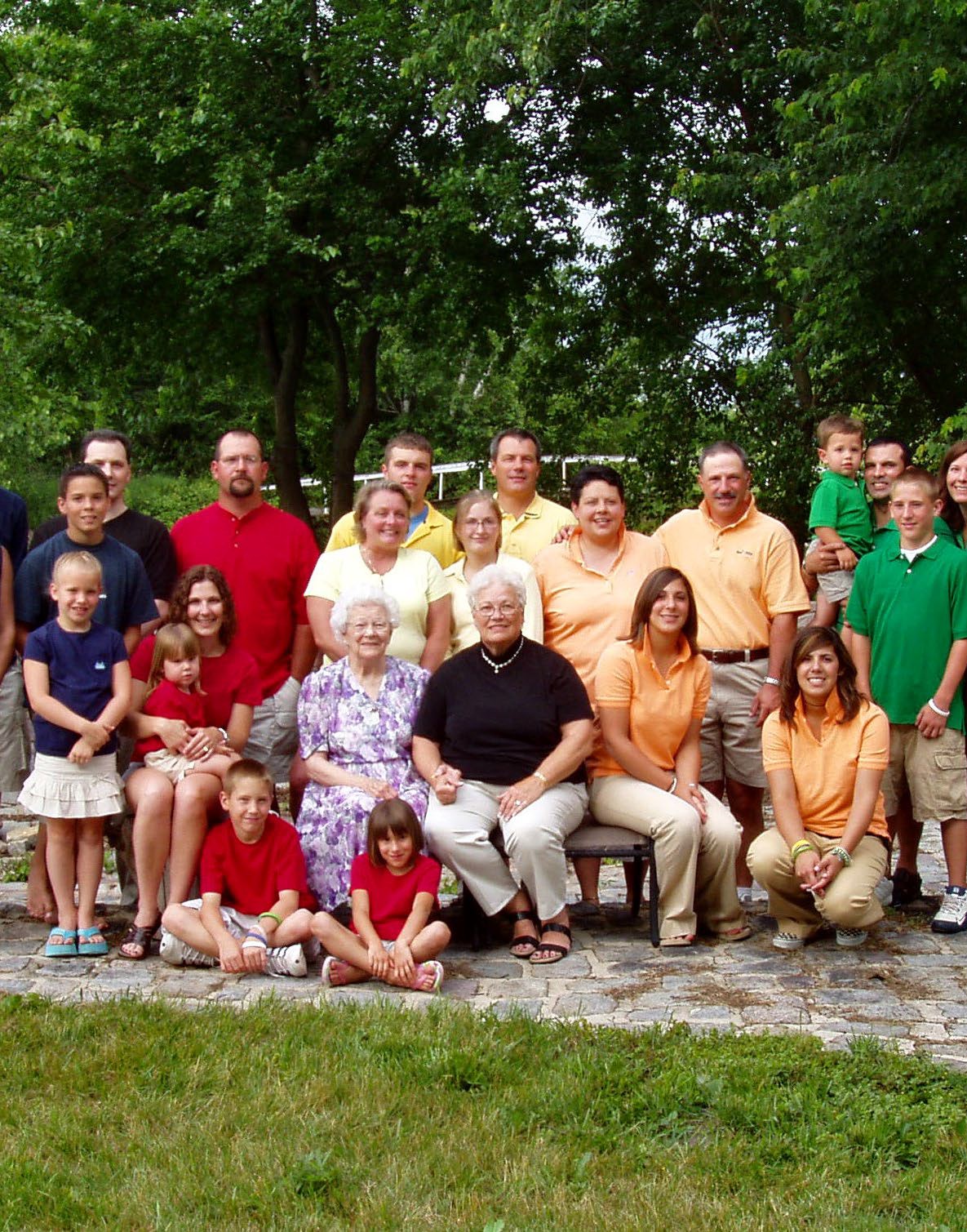 OLDER ADULTS: DEATH OF A LOVED ONE, PHYSICAL  ILLNESS, UNCONTROLLABLE PAIN, FEAR OF BURDENING  FAMILY MEMBERS, SOCIAL ISOLATION, MAJOR CHANGES IN  SOCIAL ROLES

MIDDLE AGE: RELATIONSHIP PROBLEMS, LEGAL  PROBLEMS, FINANCIAL HARDSHIP, SUBSTANCE ABUSE AND  JOB STRESS

YOUTH: CONTAGION, SUBSTANCE ABUSE, IMPULSIVE  AGGRESSIVE PERSONALITY DISORDERS, STRESSFUL LIFE  EVENTS, FAMILY FACTORS
34
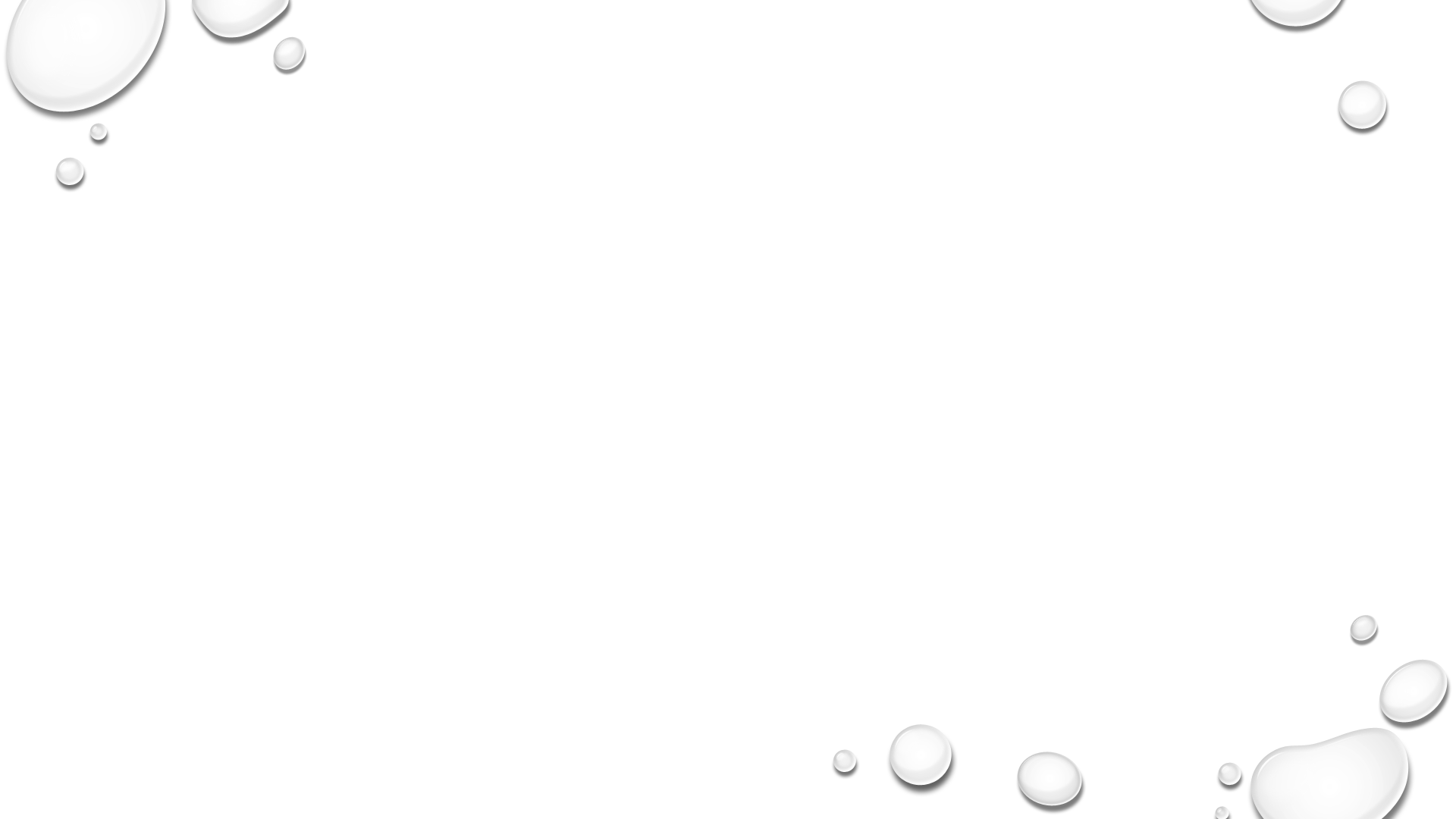 Invitations / Warning  SIGNS
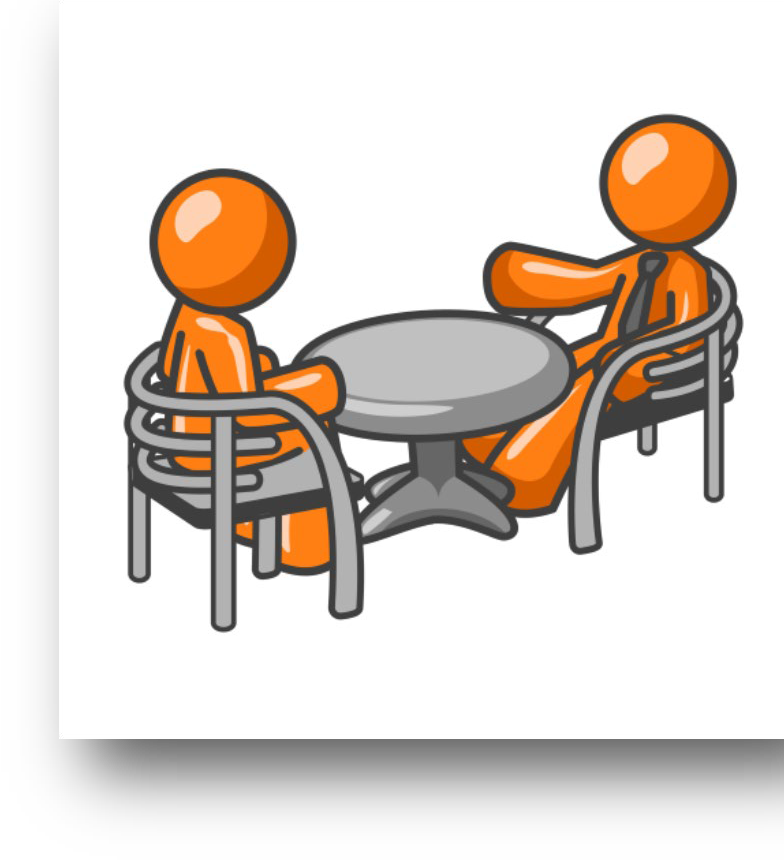 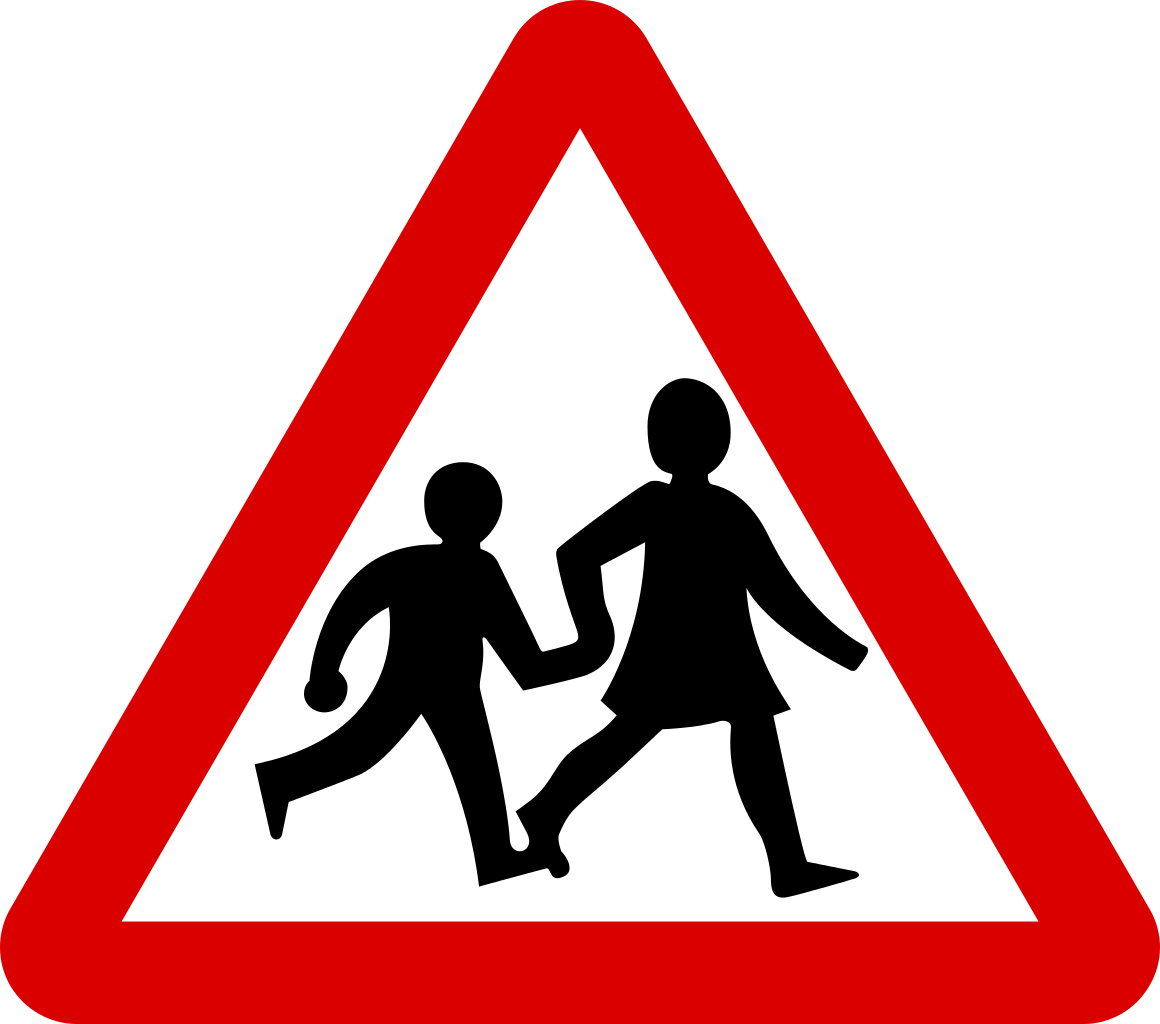 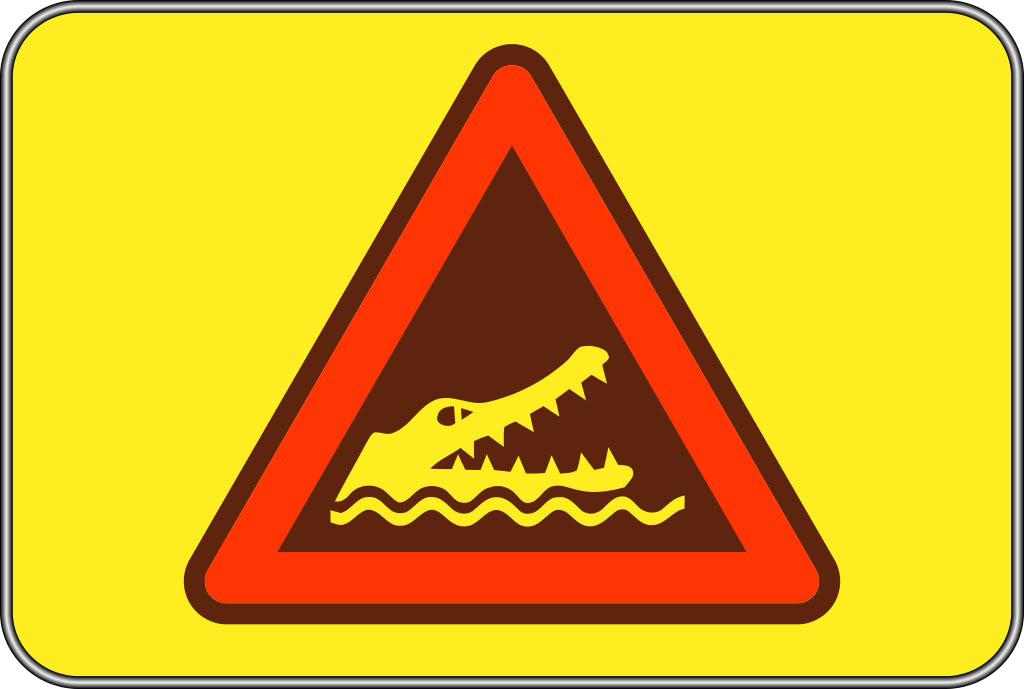 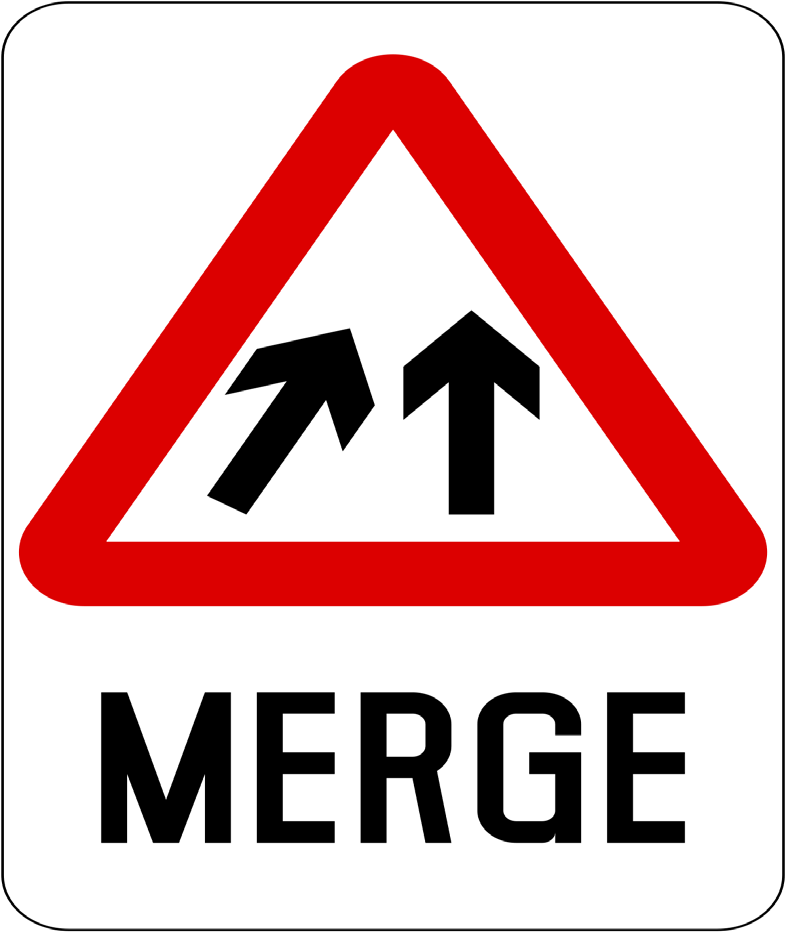 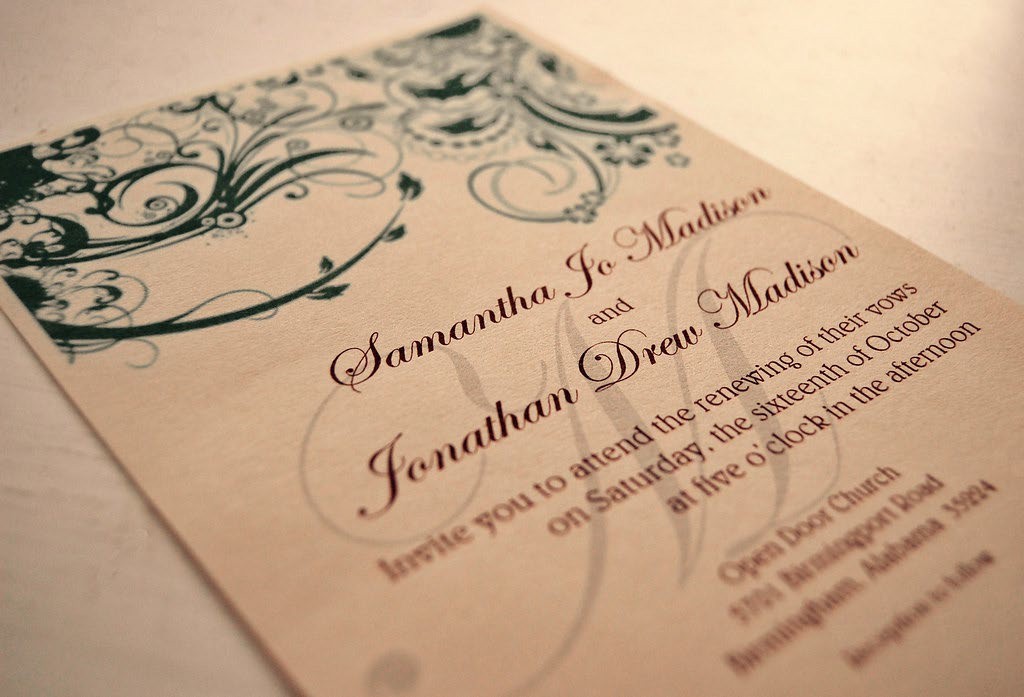 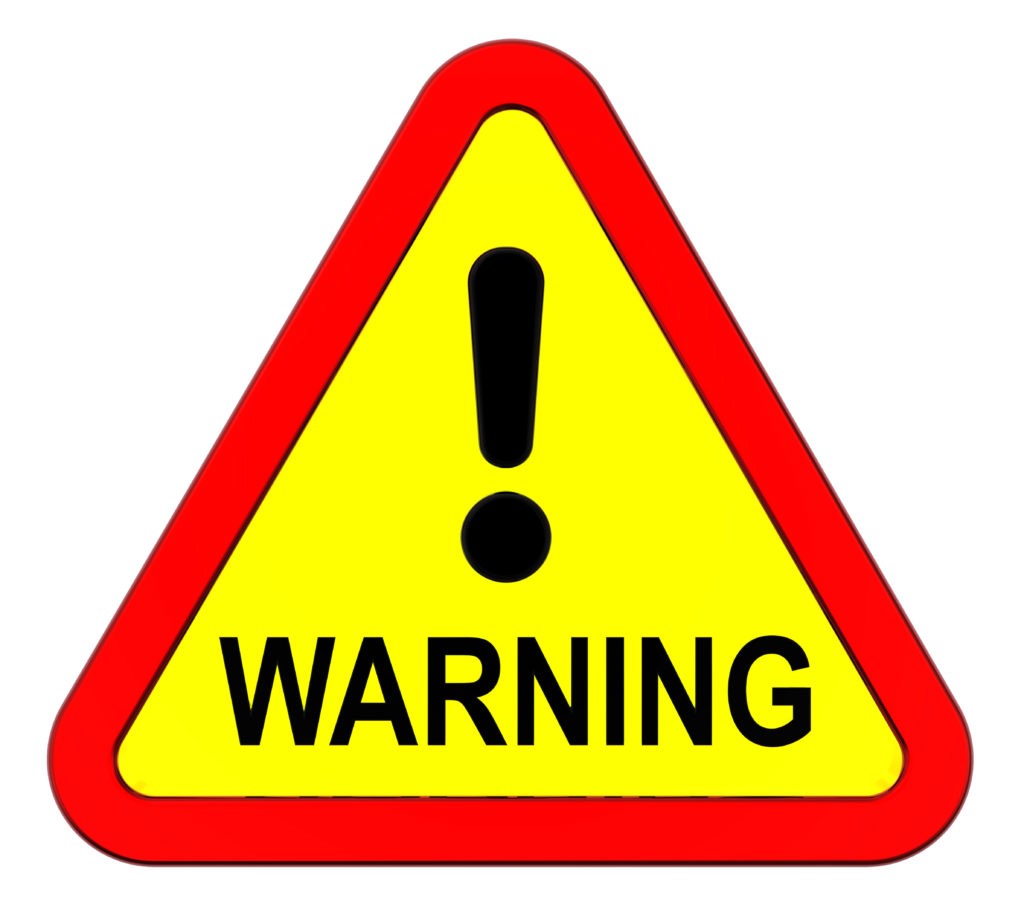 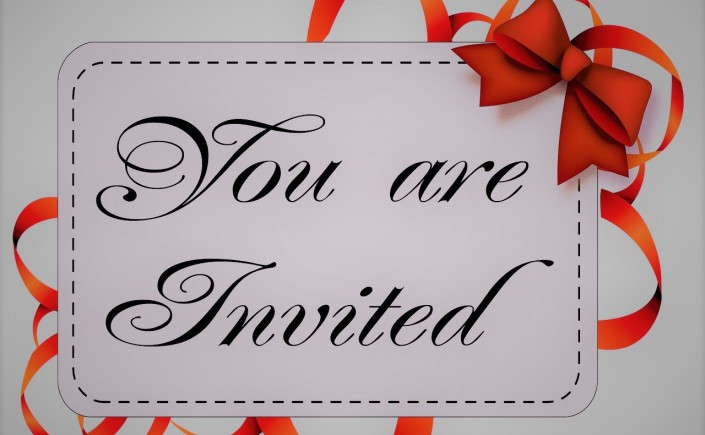 35
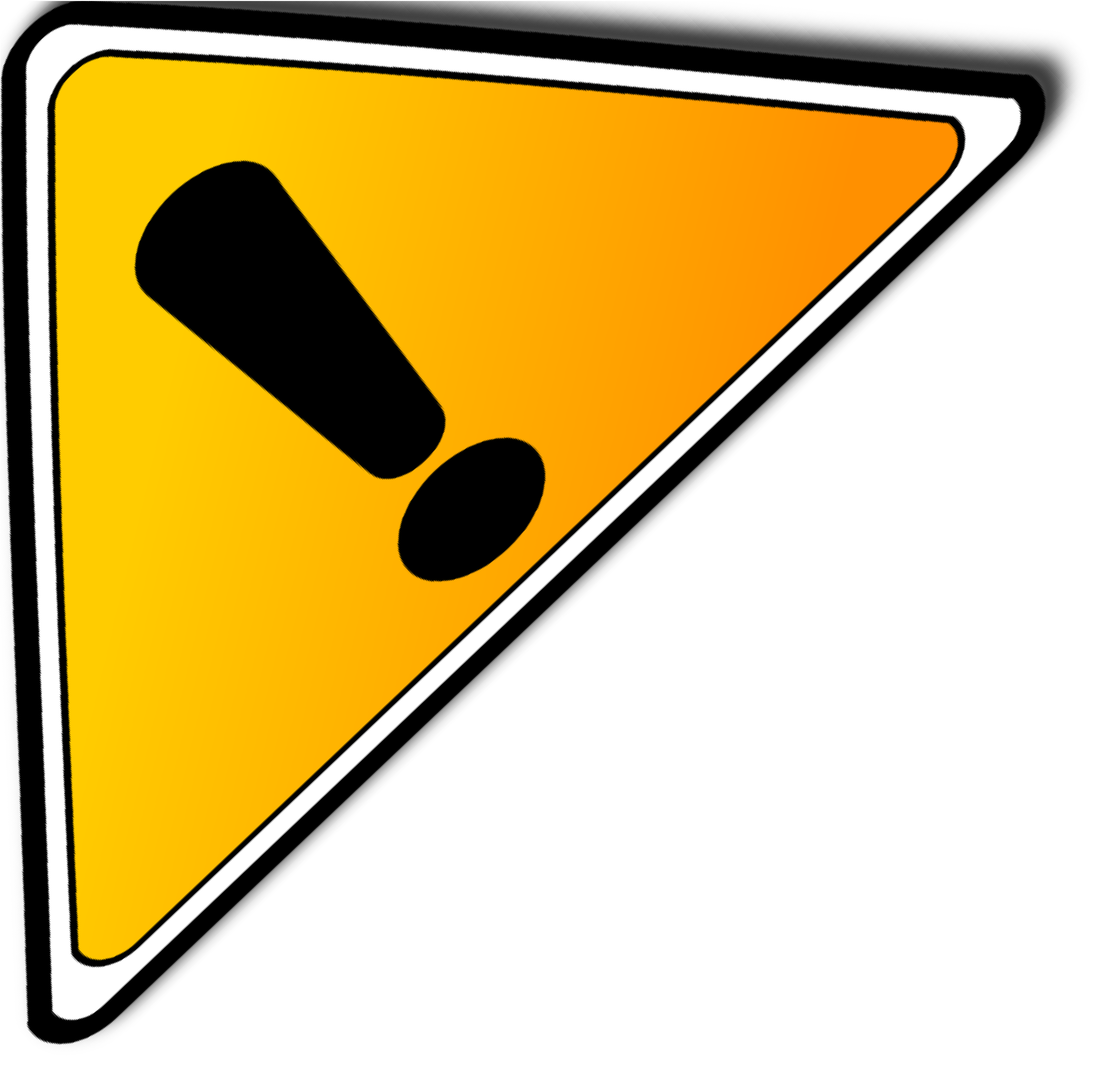 RECOGNIZING Invitations /  WARNING SIGNS
Invitations / Warning signs are changes in a  person’s behavior, feelings, and beliefs about  oneself for a period of two weeks or longer that are  considered to be maladaptive or out-of-character  for the individual
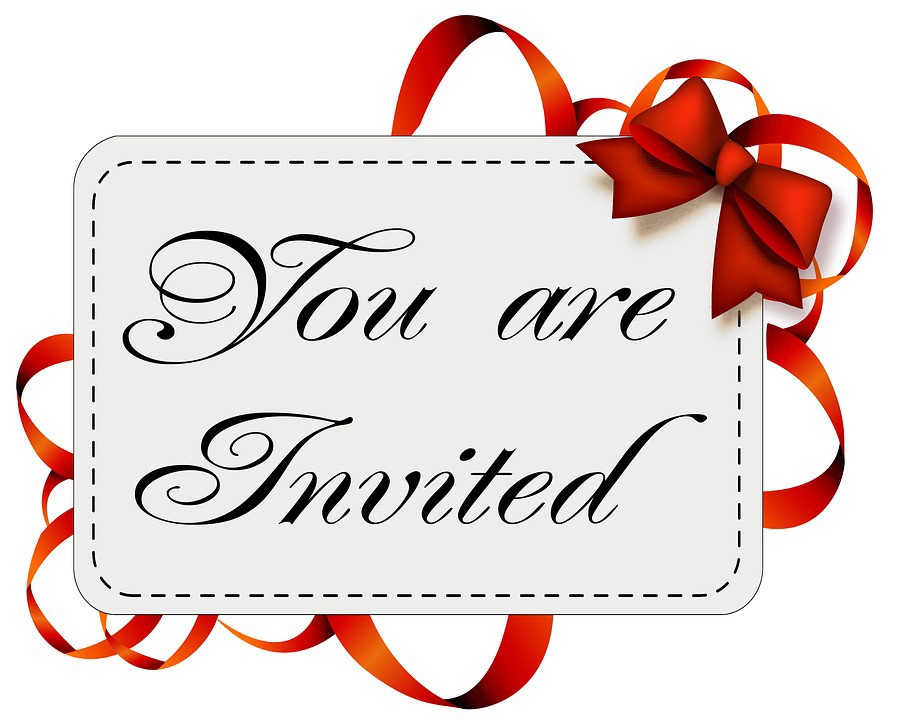 Source: American Association of Suicidology 2006  Get the facts and take action.
36
Identifying Verbal Clues
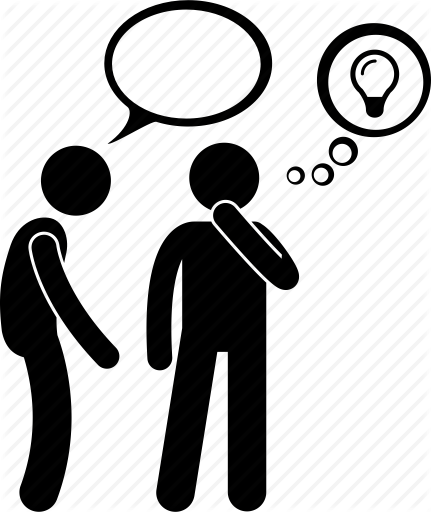 Direct:
“I wish I were dead!”  “I’m going to end it all.”  “I’m going to kill myself.”

Indirect:
“Who cares if I’m dead  anyway?”
“I won’t be around much  longer.”
“I don’t want to be a burden.”
37
Invitations / Warning Signs for  Elderly Patients
Stockpiling medications

Buying a gun

Giving away possessions
Taking sudden interest in religion  Failing to care for themselves  Withdrawing
Failure to thrive, even after appropriate medical treatment  Scheduling medical appointment for vague symptoms
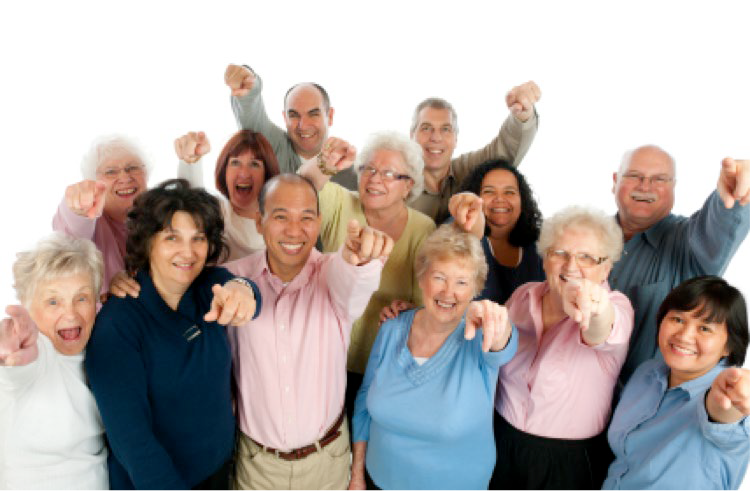 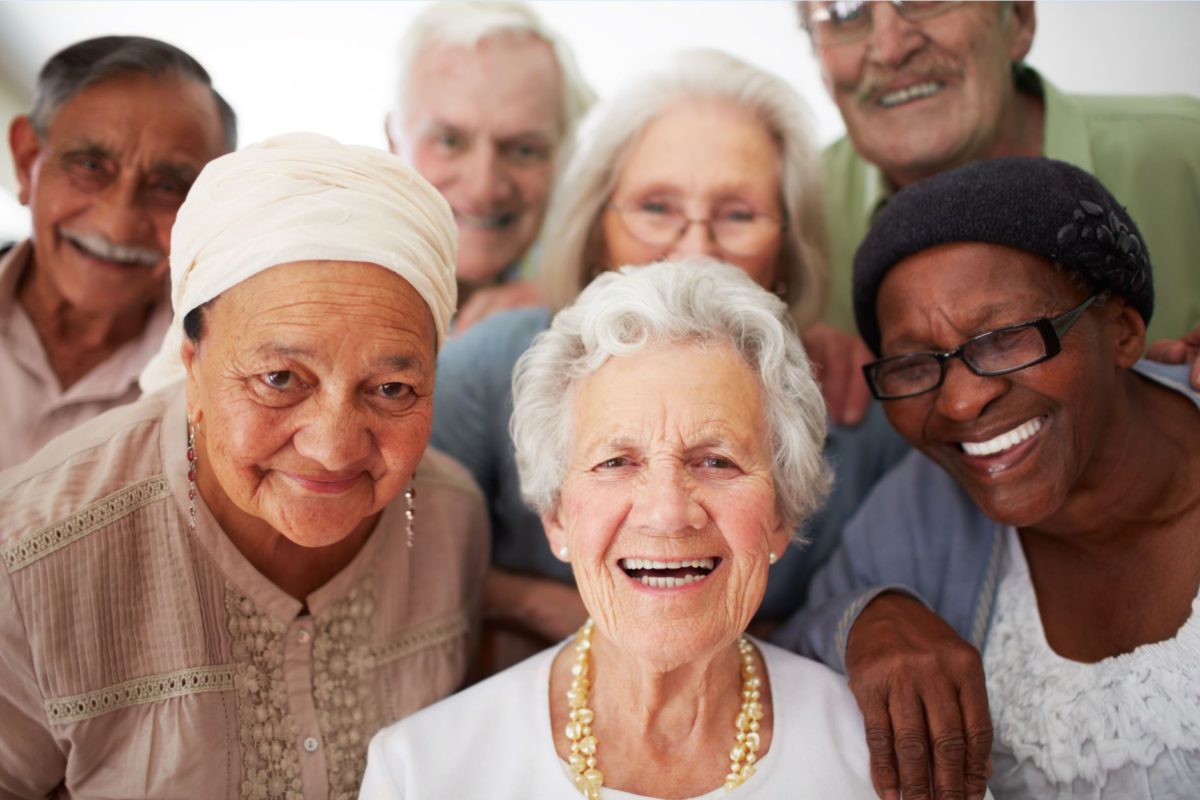 Source: Suicide Prevention Resource Center website  www.sprc.org
38
Invitations / Warning Signs for  Adolescents
Volatile mood swings
Evidence of unhealthy relationship

Sudden deterioration in personal appearance

Self-harm

Fixation with death or violence

Eating disorders

Gender identity issues

Depression

Bullying
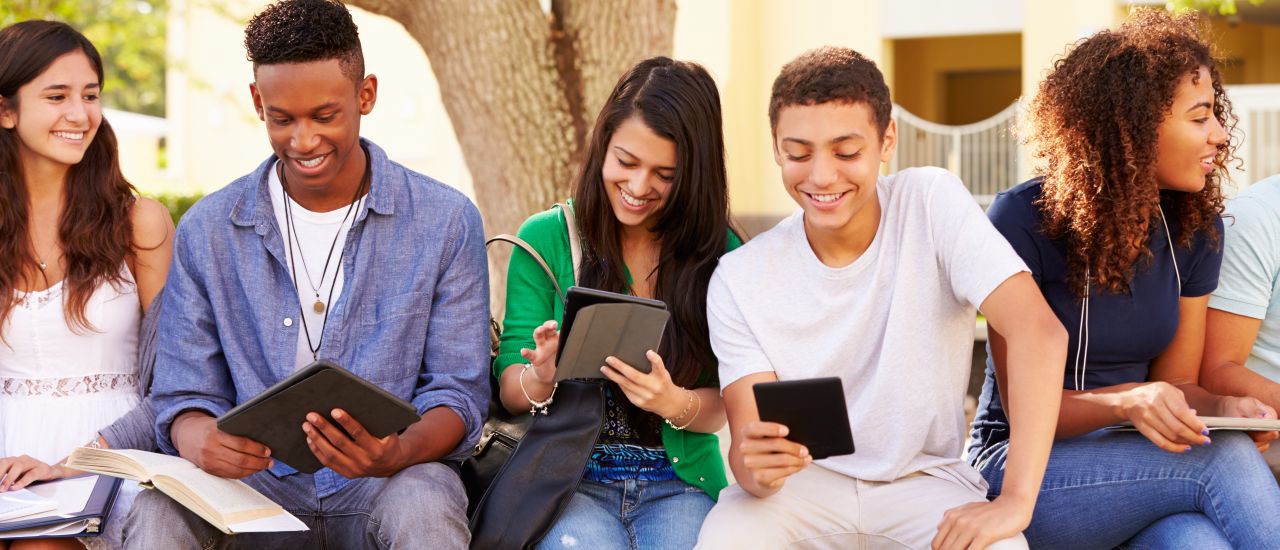 Source: Suicide Prevention Resource Center website
www.sprc.org
39
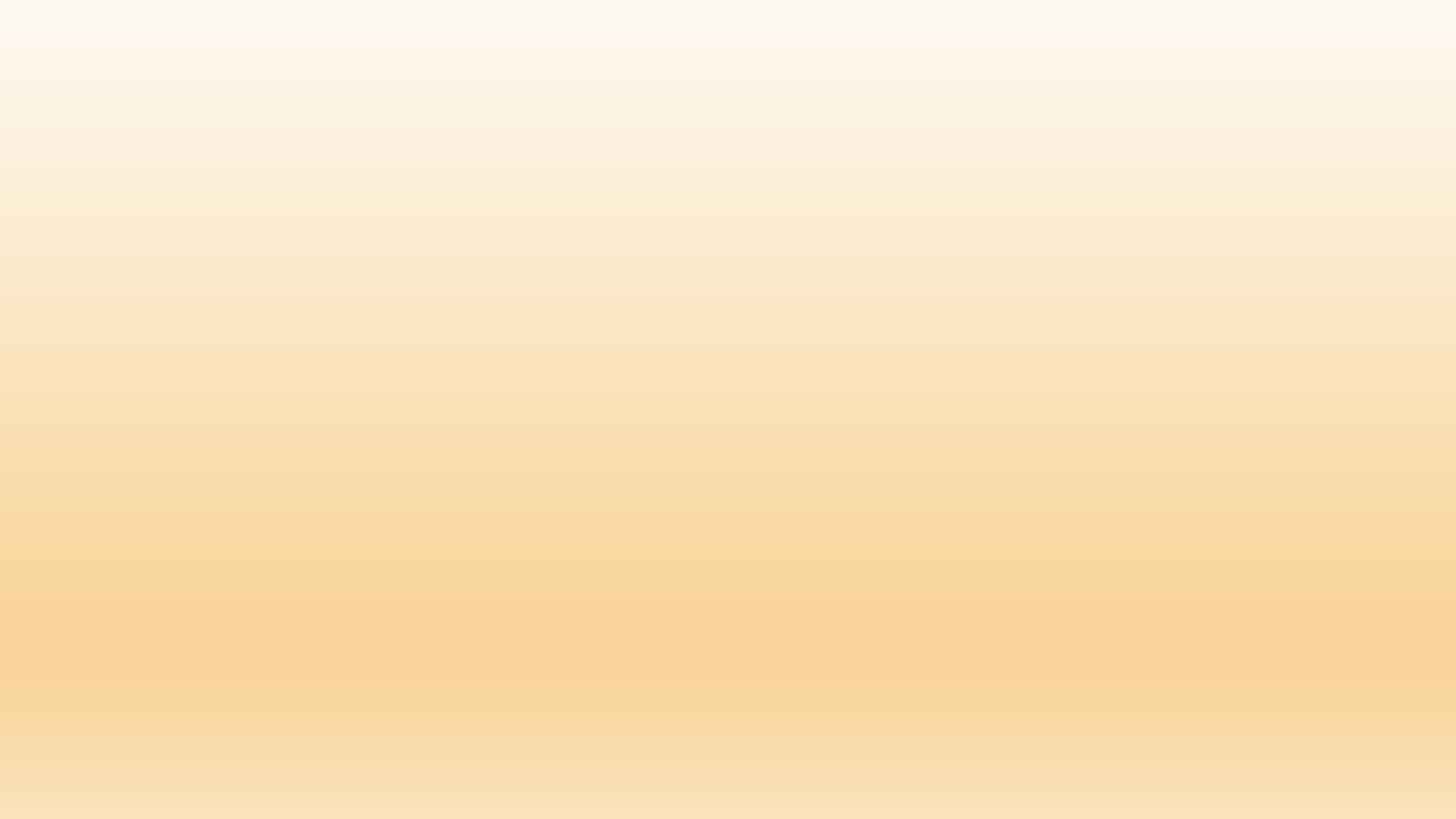 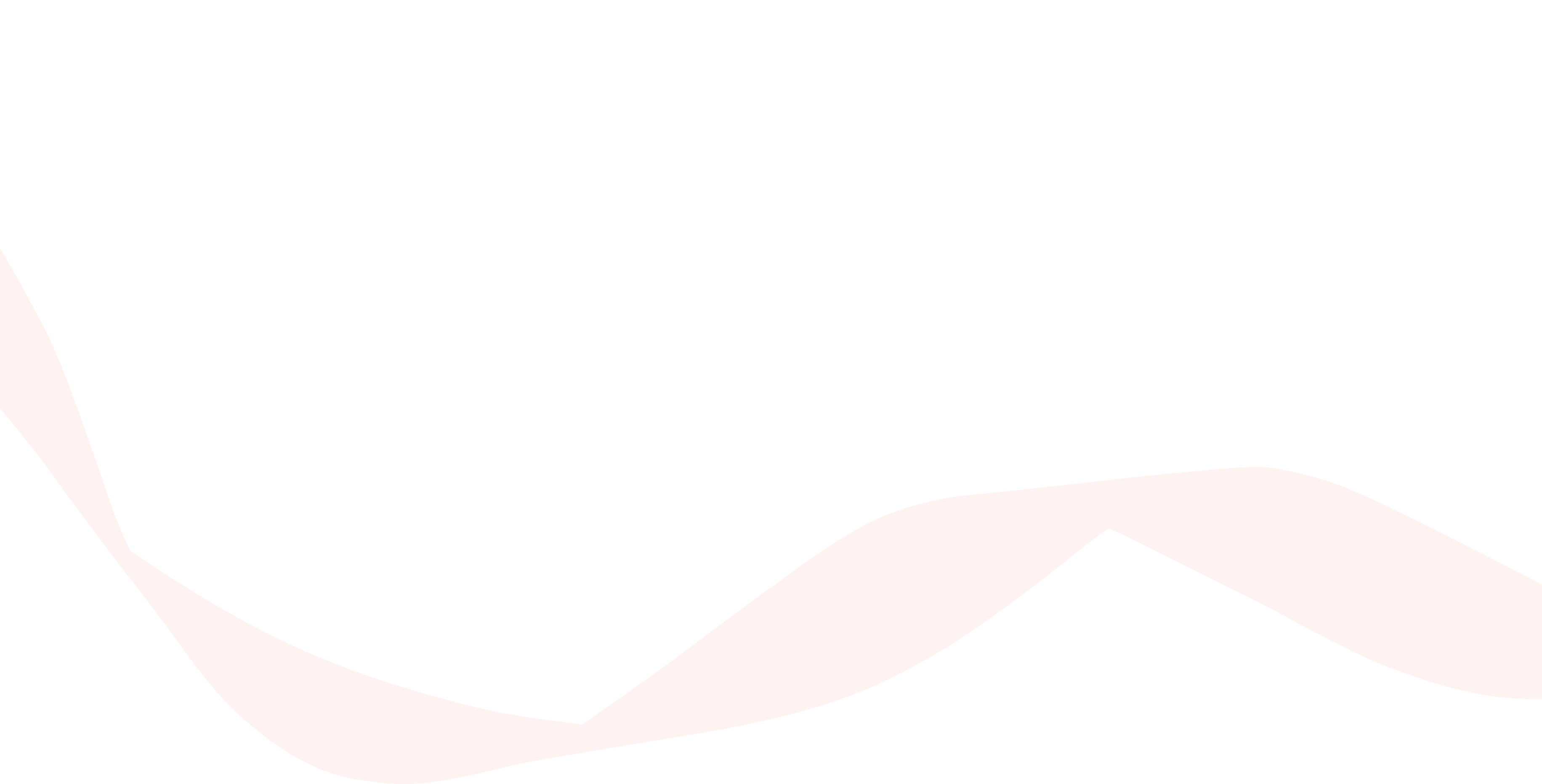 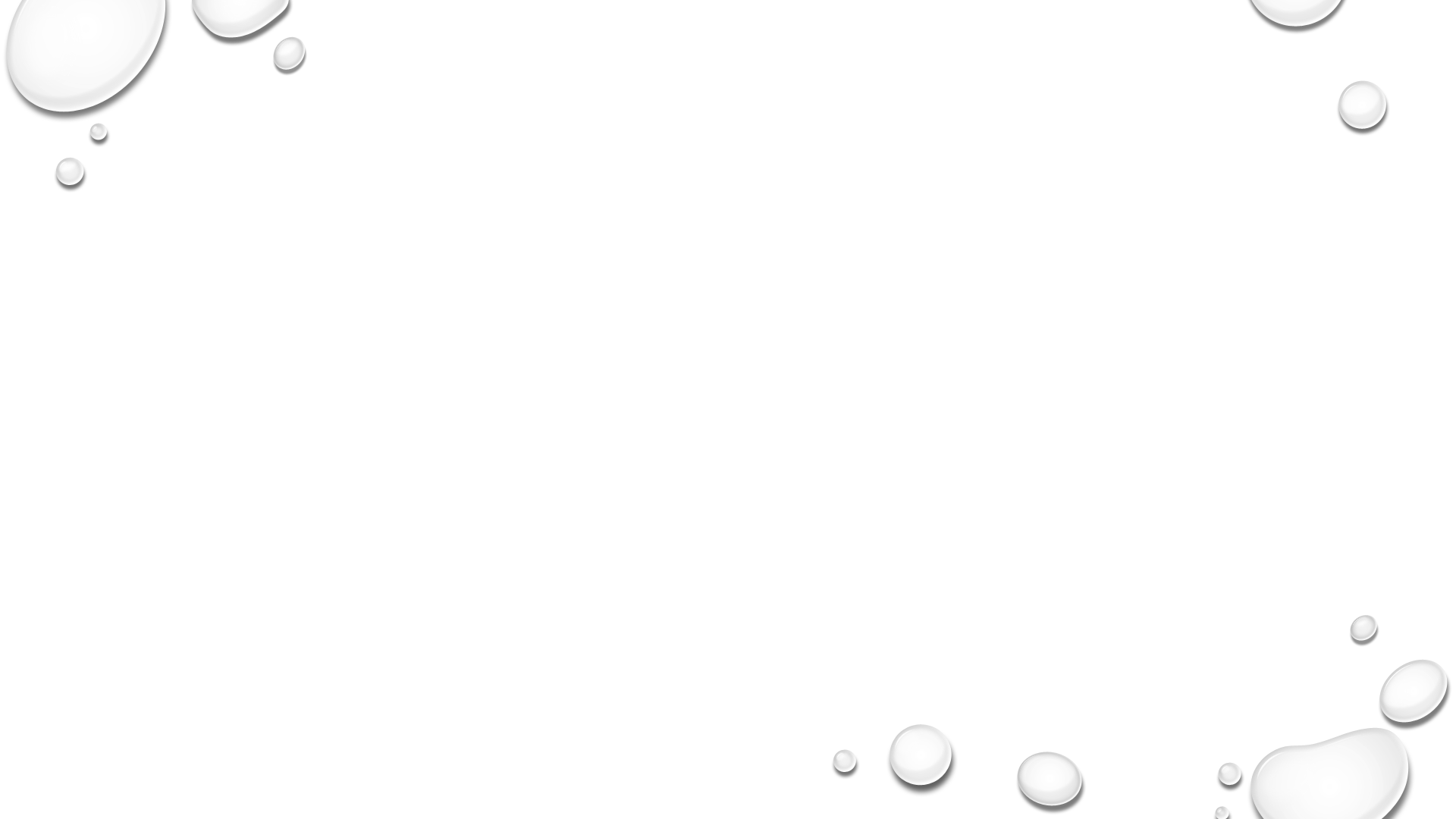 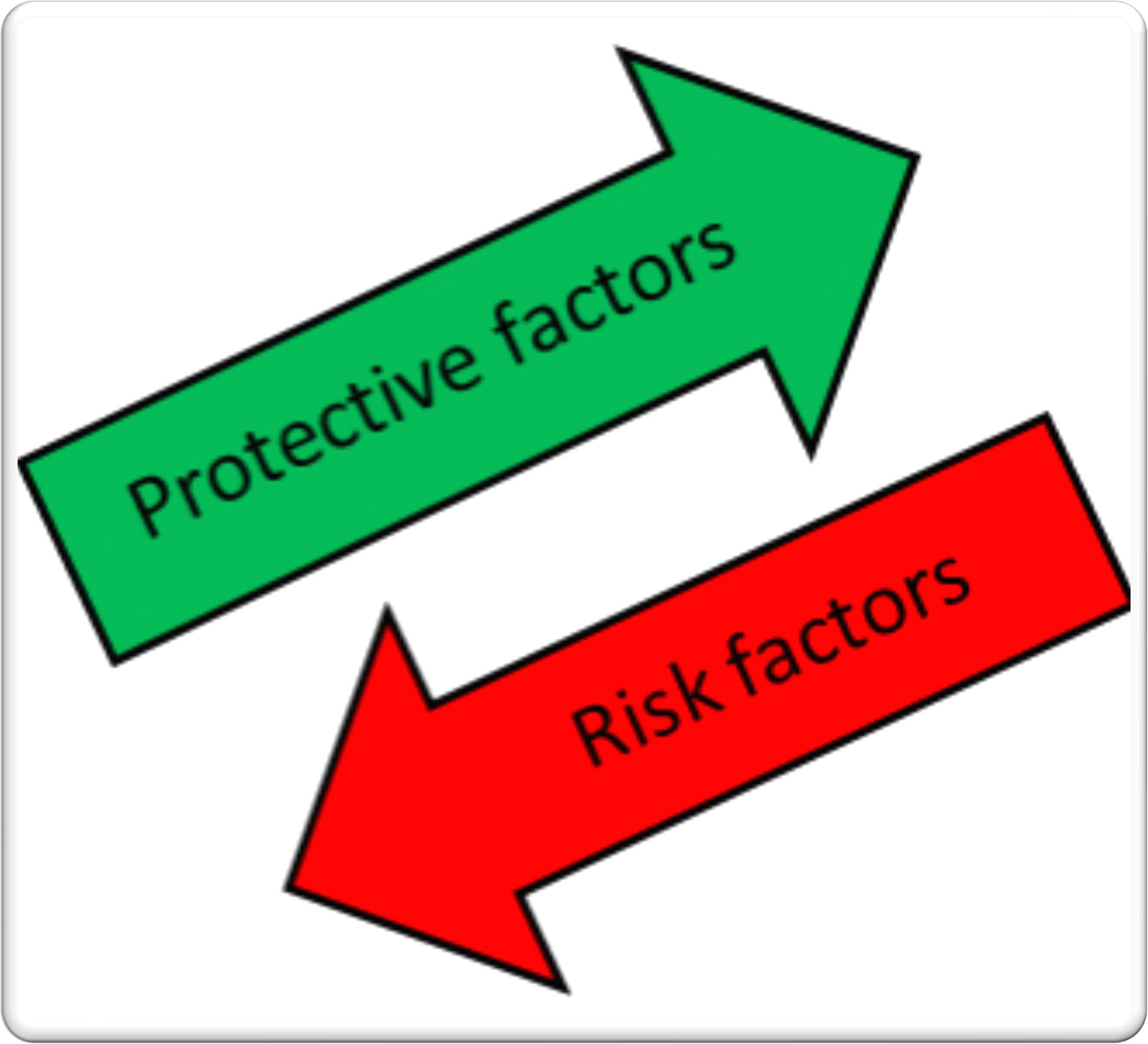 Protective Factors
Coping Strategies
Support: available & accessible
Positive school experiences/Part  of a close school community
Safe environment at school  (especially for lesbian, gay,  bisexual, and transgender
youth)
A respect for all cultures
Restricted access to firearms:  guns locked or unloaded,
ammunition stored or locked
Receiving effective mental
health care
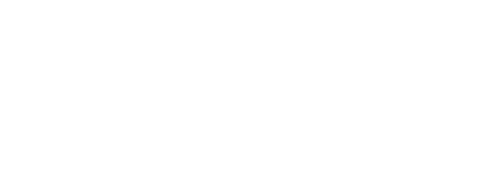 40
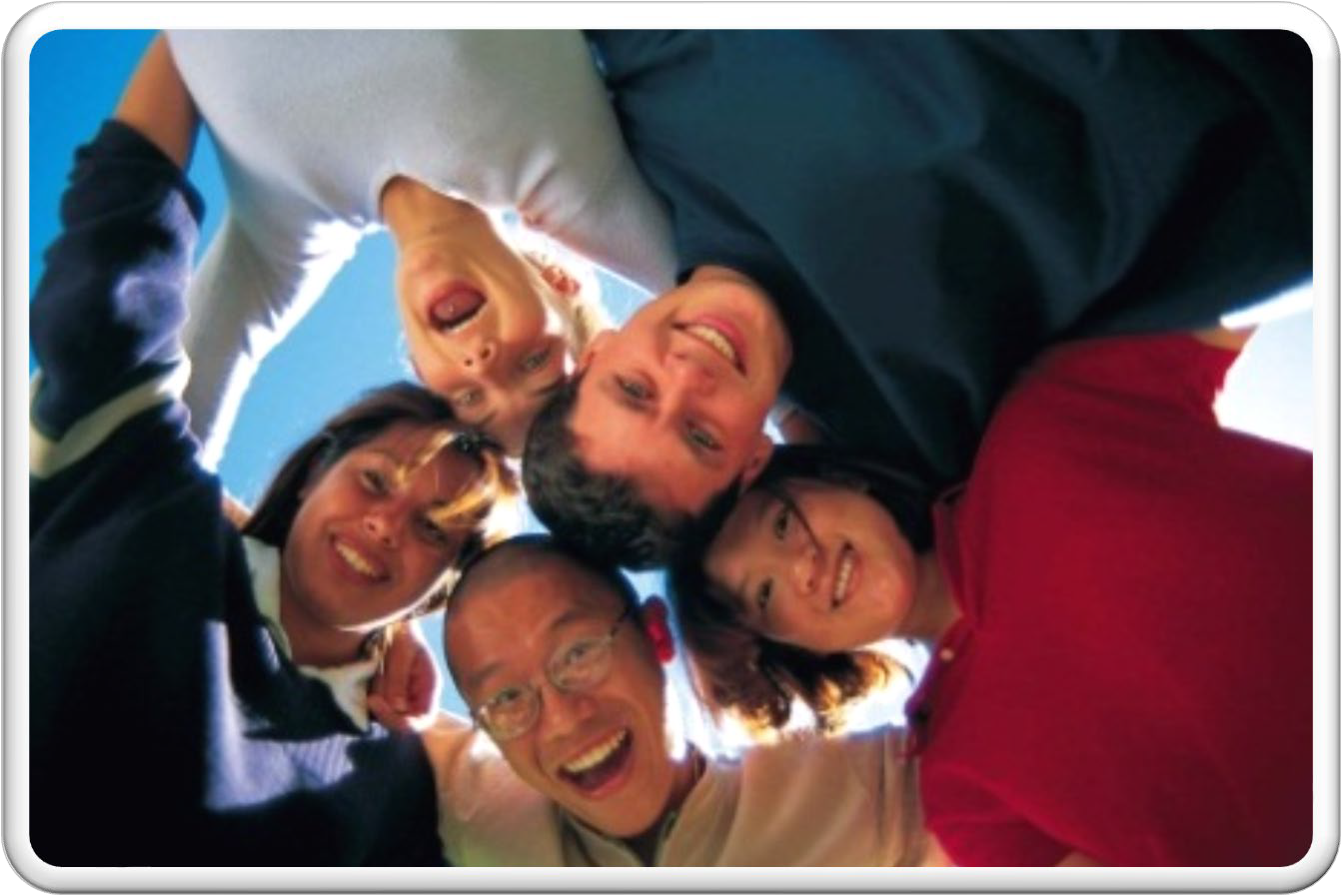 Protective Factors
Self-Esteem
Sense of connectedness to family/  school / community
Personal Control
Sense of purpose / meaning to life
Resilience: ongoing or continuing  sense of hope in the face of  adversity
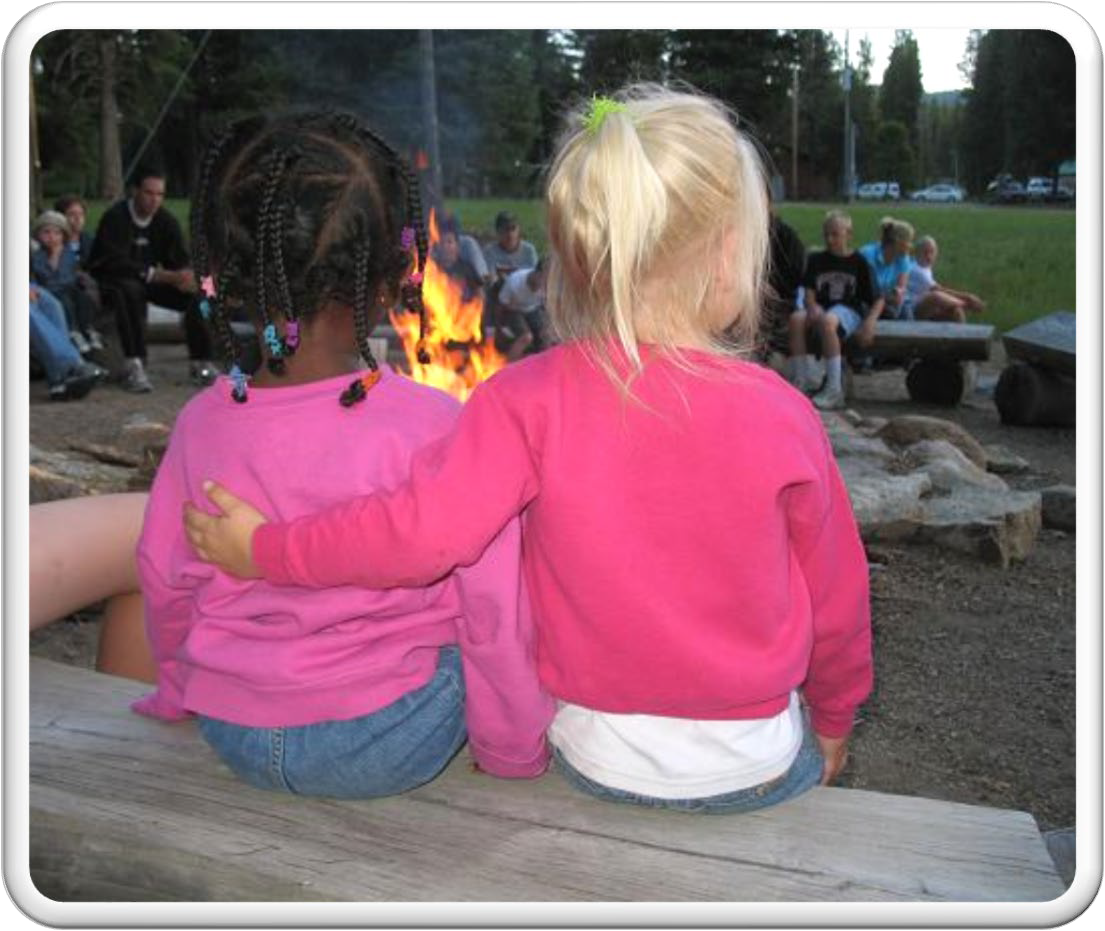 41
What To Do
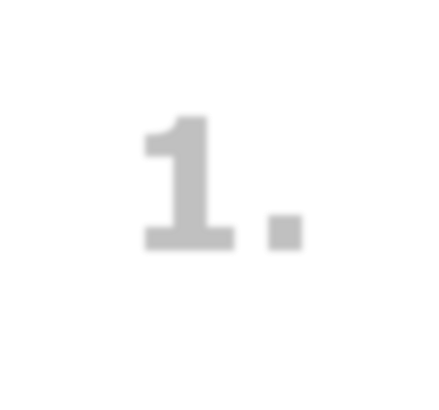 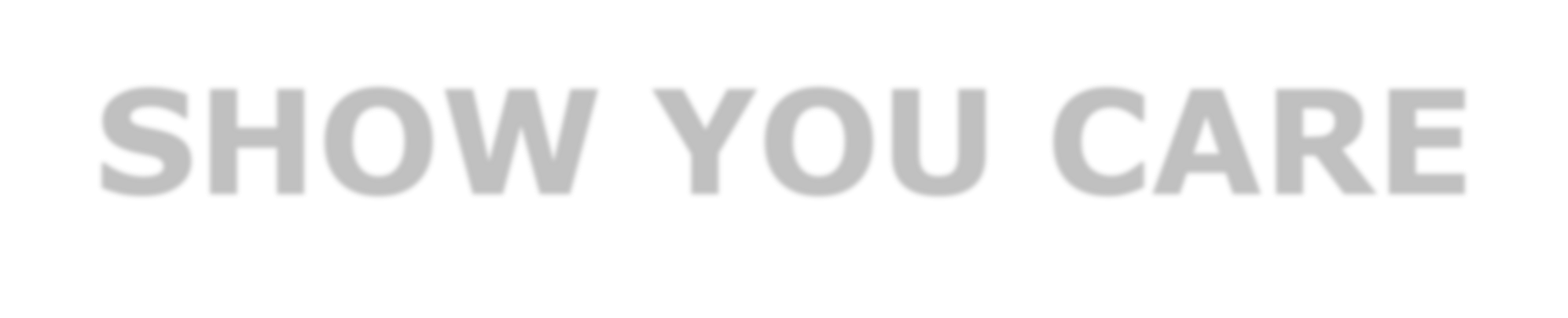 SHOW YOU CARE

ASK ABOUT SUICIDE
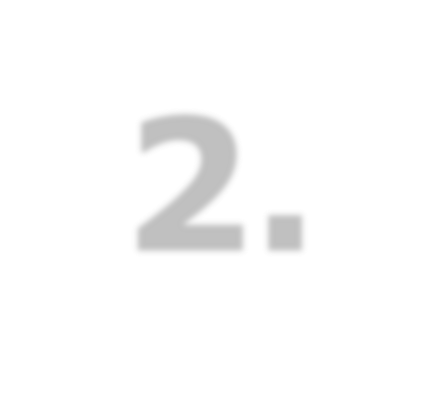 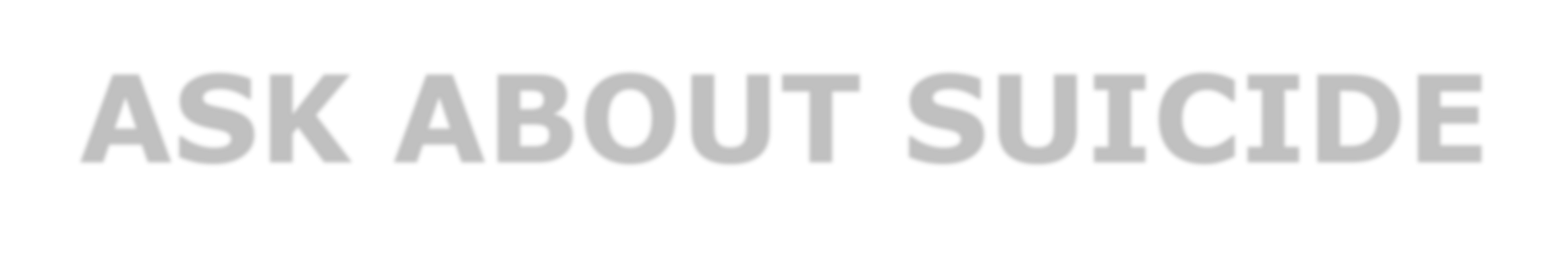 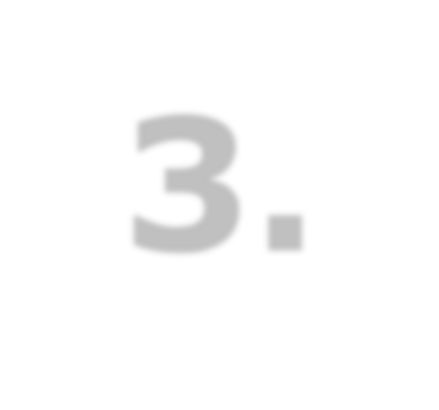 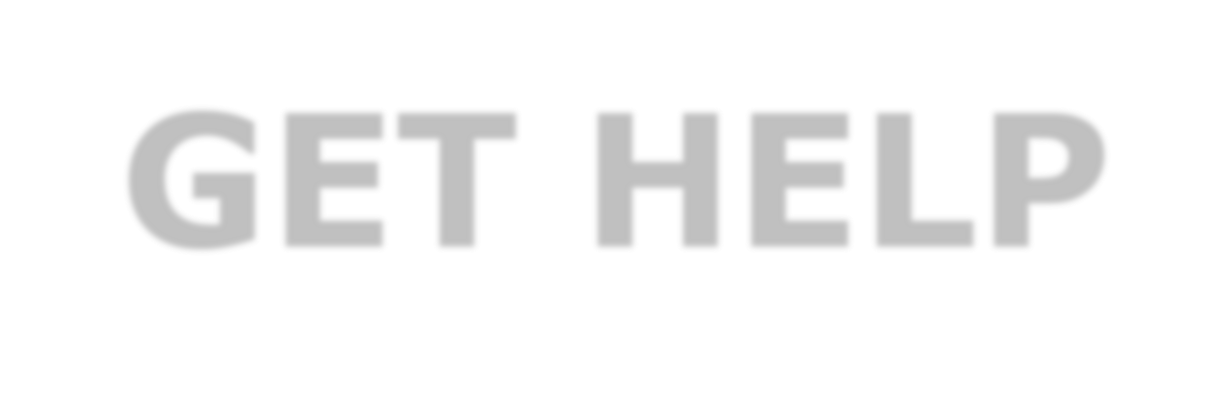 3. GET HELP
Adapted with permission from the
Washington Youth Suicide Prevention Program http://www.yspp.org
42
First Preventative Step
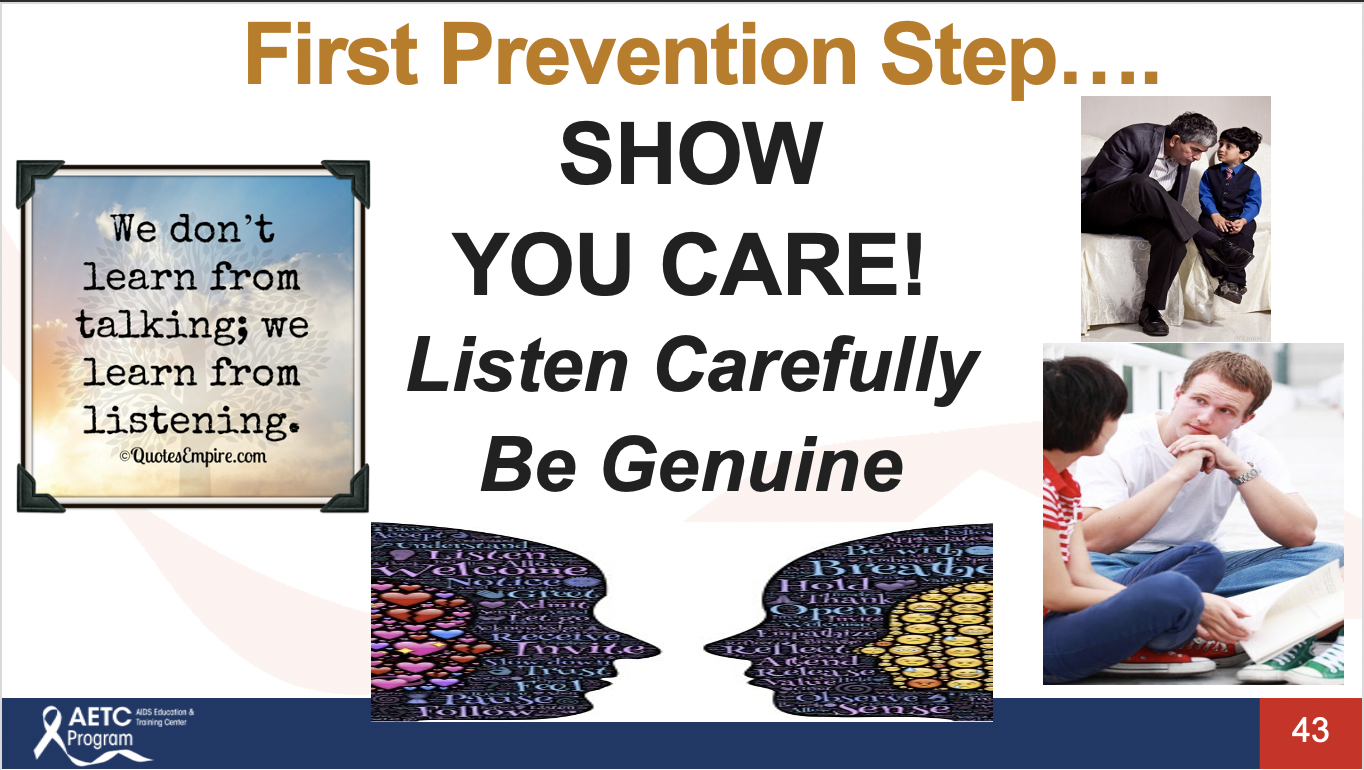 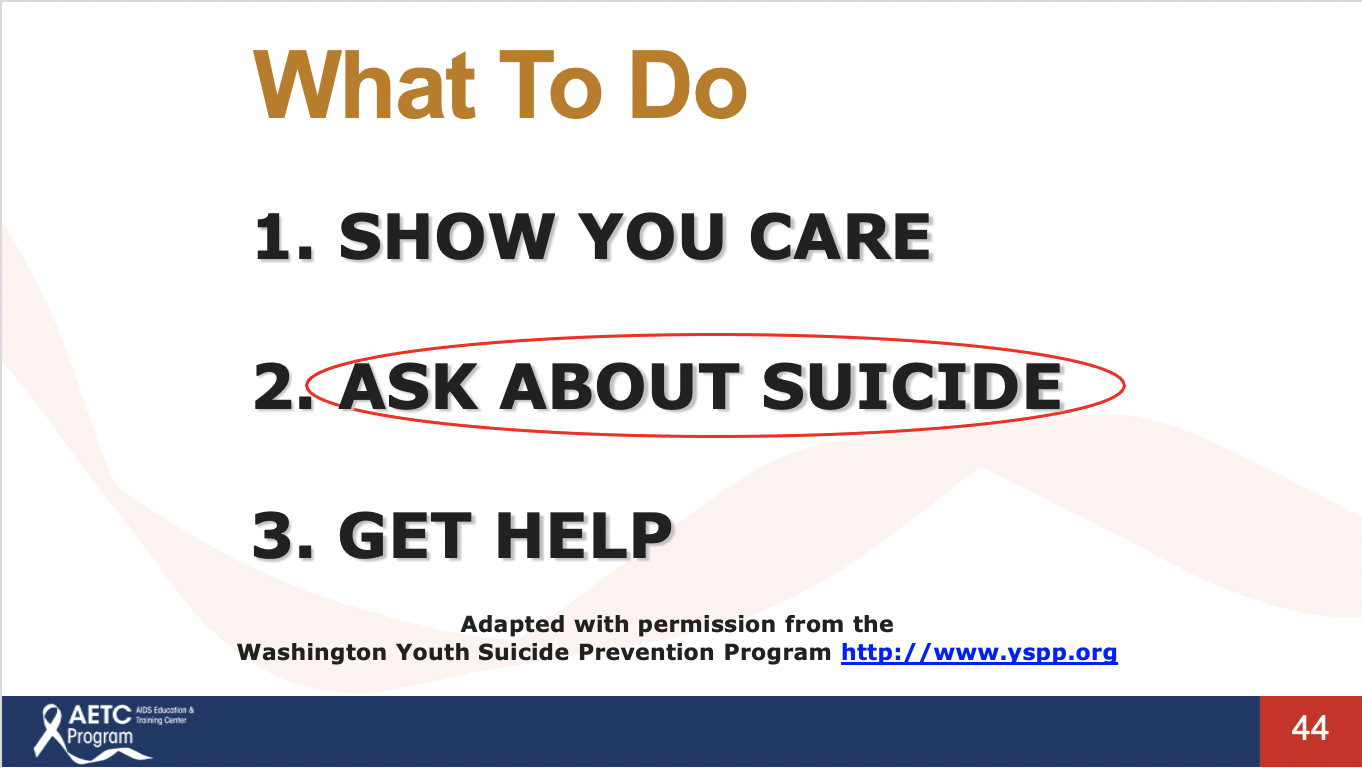 What To Do
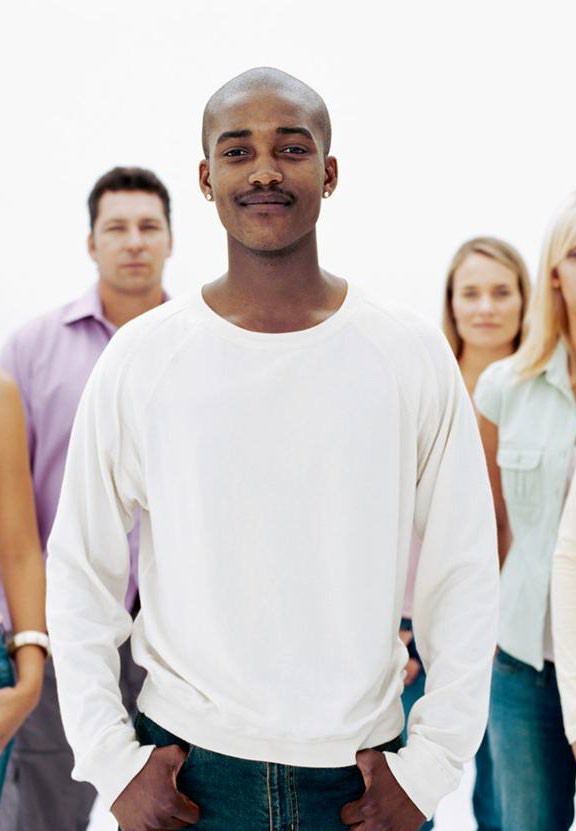 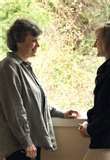 SECOND
Prevention Step….
ASK ABOUT SUICIDE!
Be direct
But Non-Confrontational
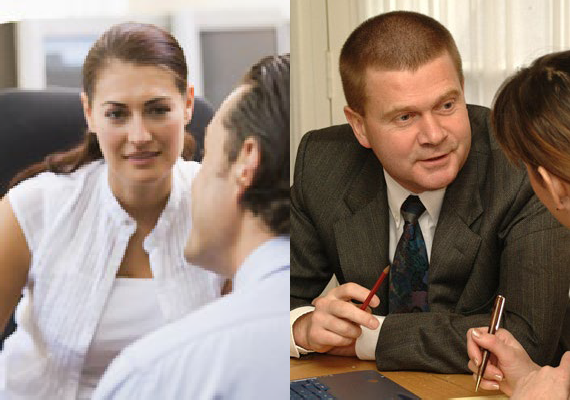 45
What to do…
Ask The Question
Share your concern with what you have  recognized
Don't be afraid to ask whether the person  is considering suicide
Do not try to argue someone out of suicide.
Avoid pleading and preaching
46
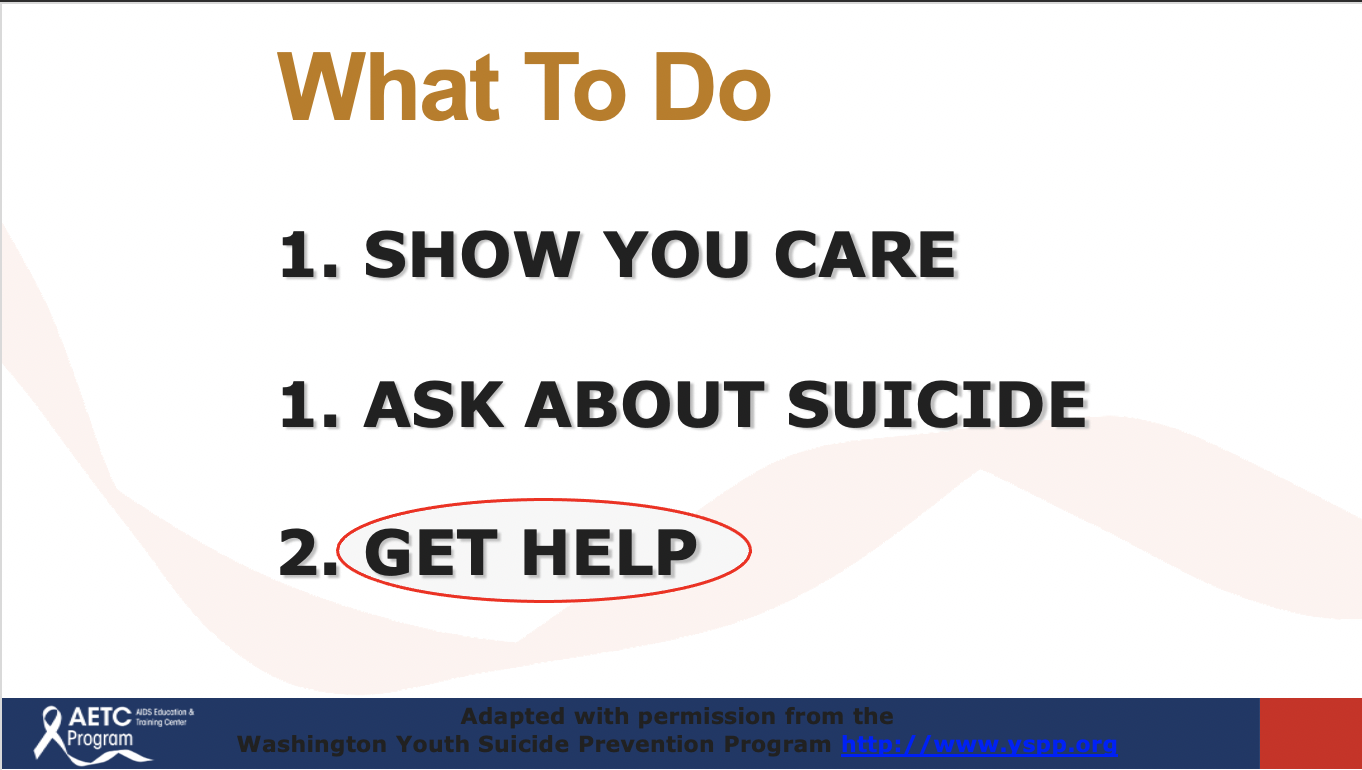 What To Do
Adapted with permission from the Washington Youth Suicide Prevention Program http://www.yspp.org
47
Community resources
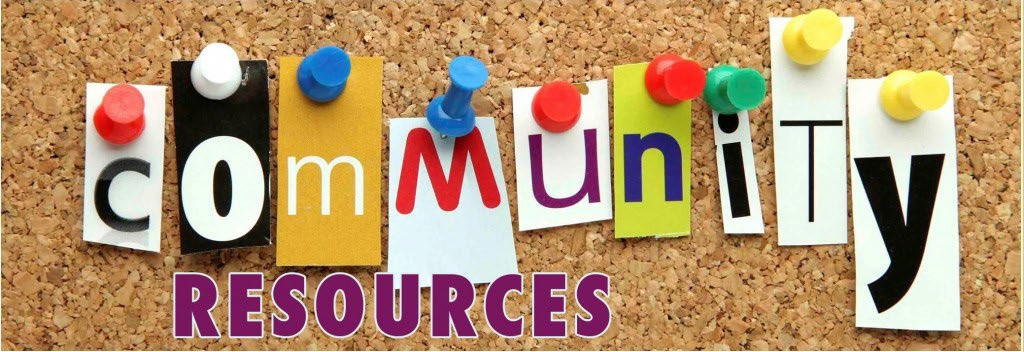 48
911
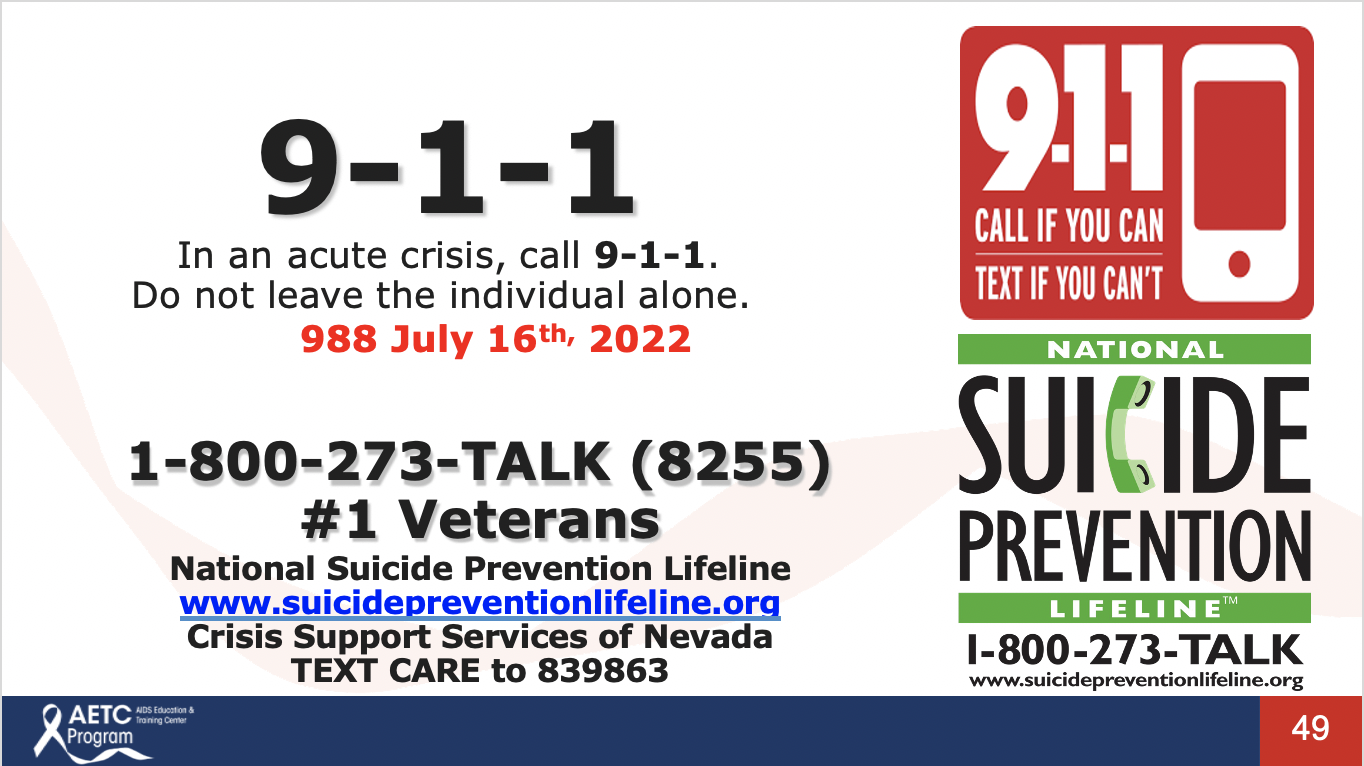 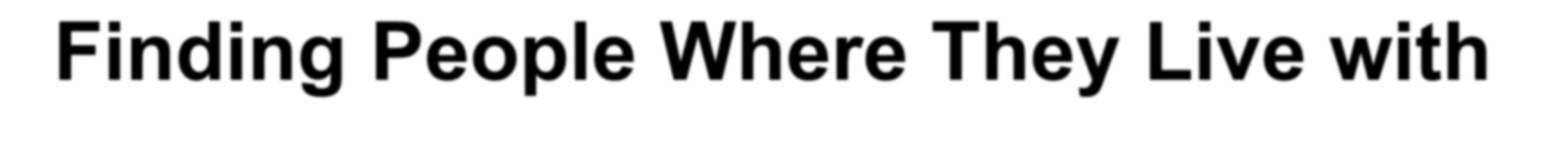 Finding People Where They Live with  the C-SSRS Mobile App:
With Individualized Community Crisis Information
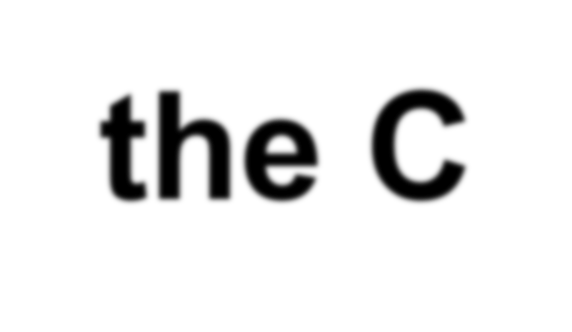 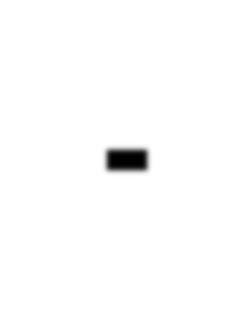 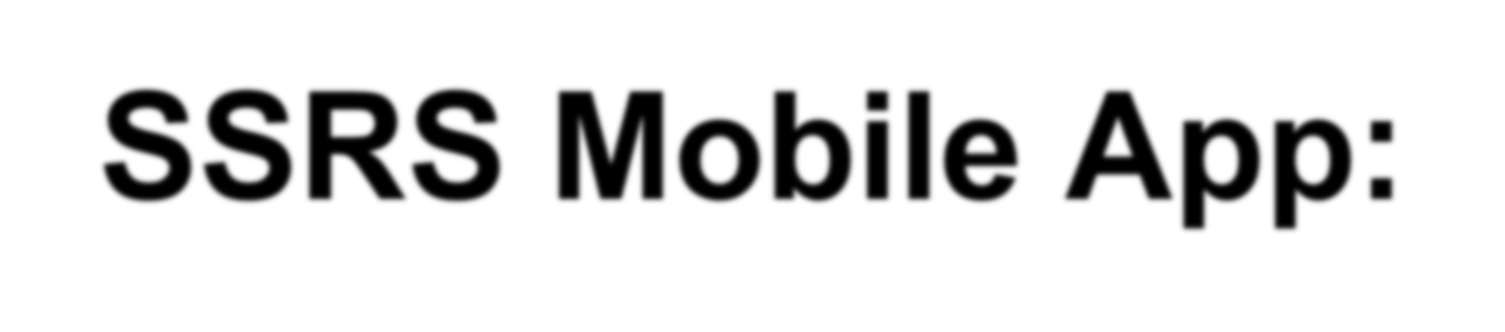 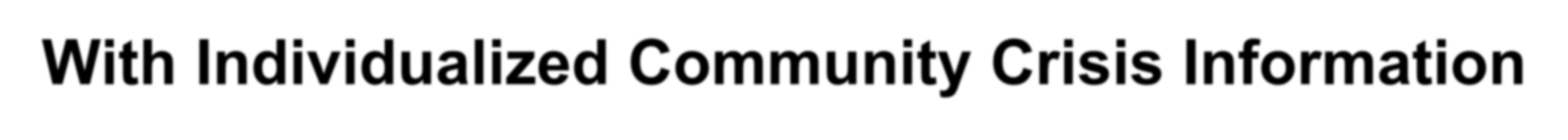 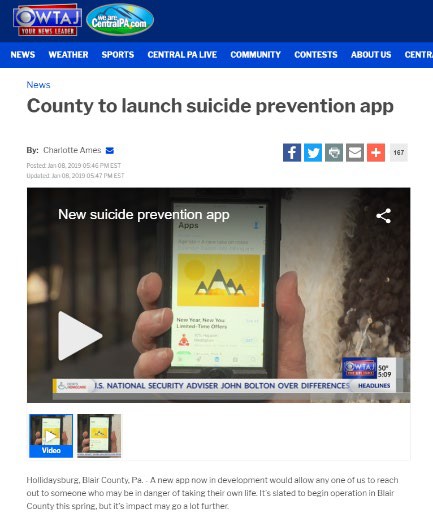 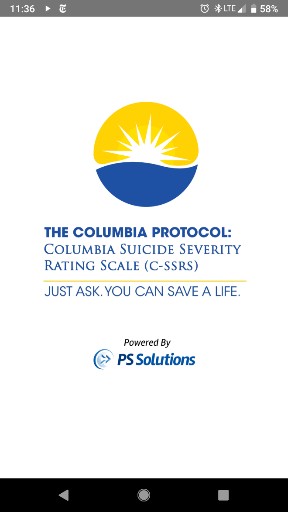 Now  available  on the app  store!

(Search  “Columbia  protocol”)
50
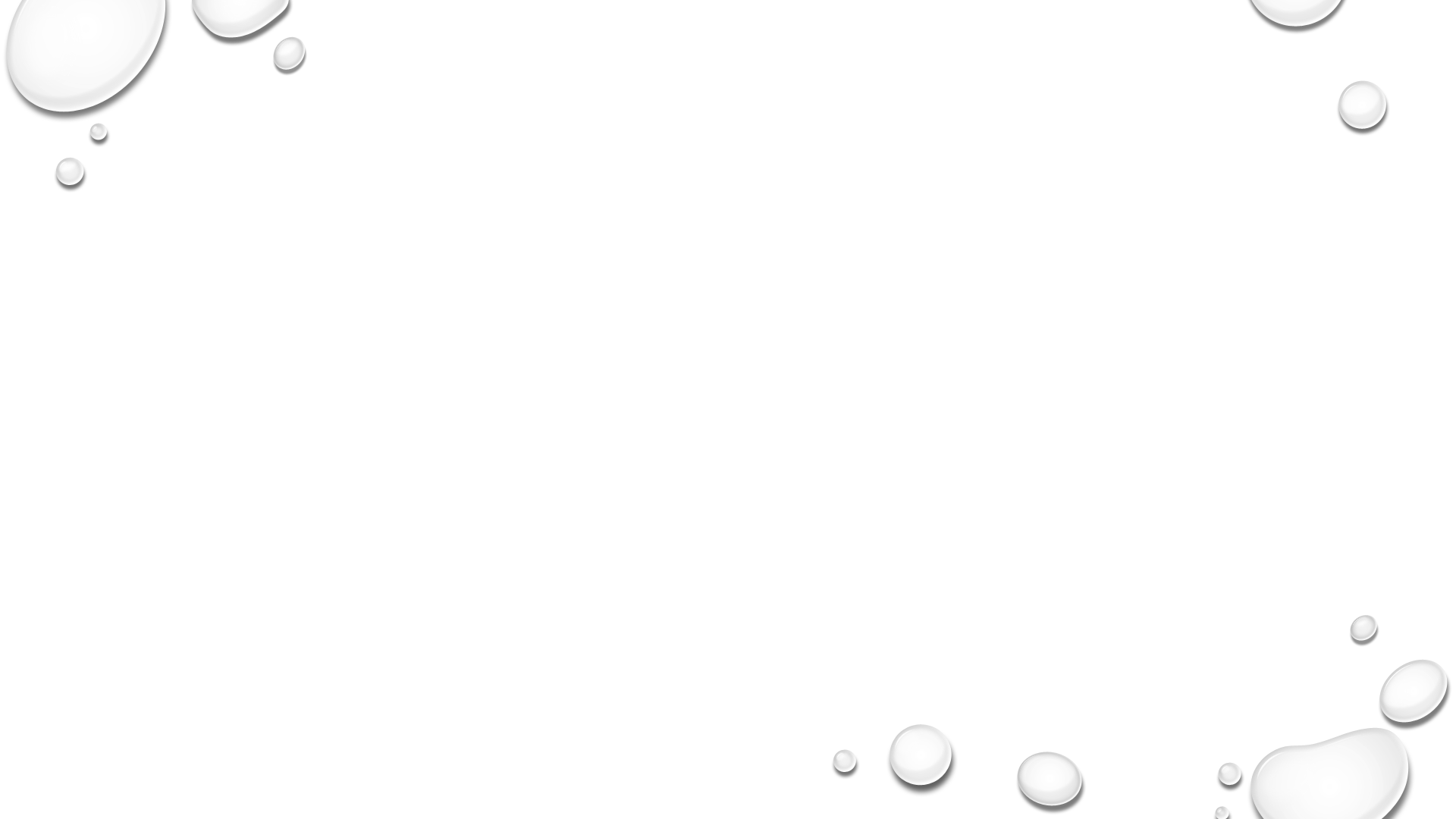 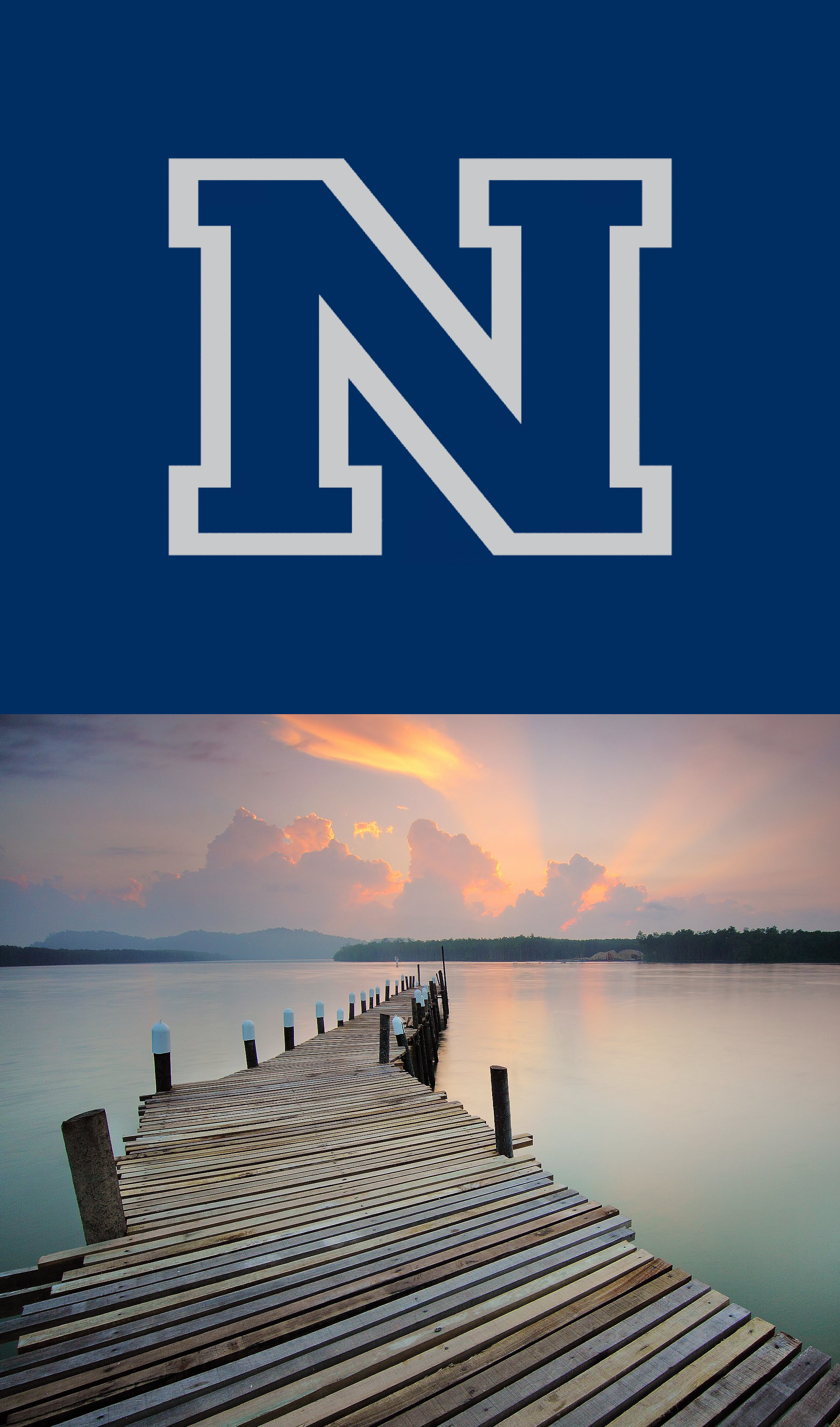 University of Nevada,  Reno Counseling  Services
Make an appointment
Scheduling an initial consultation
In order to best serve our students, Counseling Services operates on a  same-day scheduling basis. Please contact our office at (775) 784-  4648 to schedule a same-day initial consultation.
Urgent Care appointments
If students have urgent psychological concerns, they have an  opportunity to meet with a clinician during our Urgent Care hours. The  hours for this service vary.
Please contact Counseling Services at (775) 784-4648 for information.  Due to the nature of this service, students may experience a wait time  to see a counselor.
Nevada healthcare warmline
Feeling anxious, stressed, or overwhelmed by COVID-19??

Work in health care in Nevada?
NEVADA  HEALTHCARE  WARMLINE
Want someone to talk to, help with stress, or find a community  resource?
Call the Nevada HealthCARES Warmline!

FREE, confidential support line for Nevada’s healthcare workers

Calls are anonymous
Monday-Friday from 8:00 am to 8:00 pm We’re here to listen  at 1-833-434-0385

A collaboration between:

Nevada Department of Health and Human Services and the UNLV  School of Medicine Contact Sara Hunt at
sara.hunt@unlv.edu
52
NAMI Western Nevada WARMLine
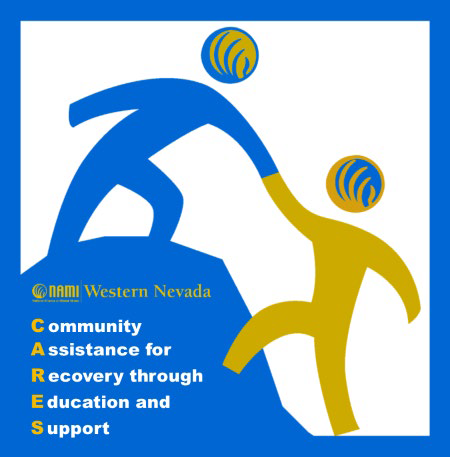 The Warmline is a stigma-free,  non-crisis, phone service you can  call or text at 775-241-4212 to  speak one-on-one with a NAMI  WNV CARES operator. The  Warmline is staffed by trained  peers in recovery, who provide  support to peers by telephone.
NAMI WNV is working with NOSP on a referral CARING CONTACTS Program
53
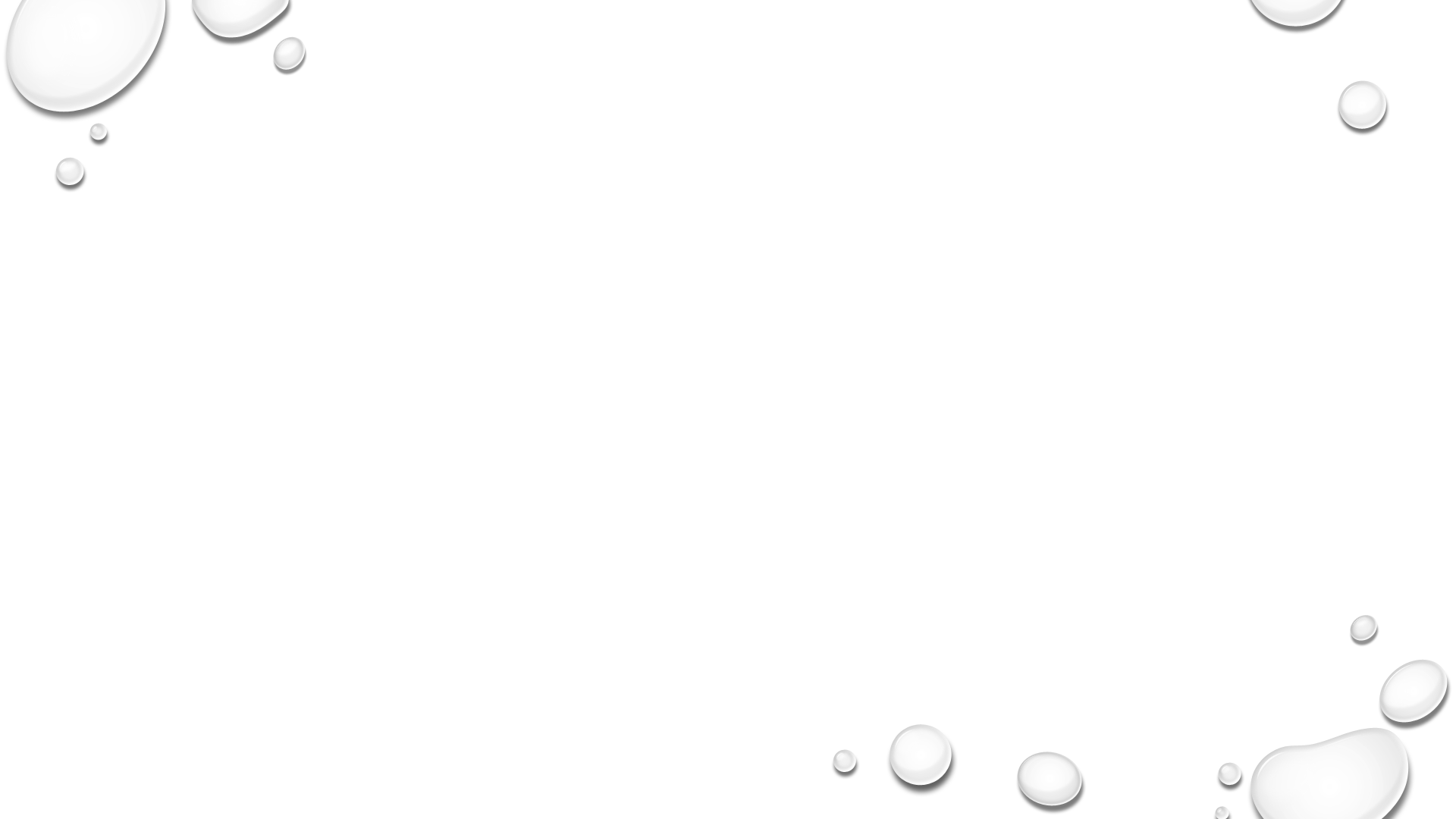 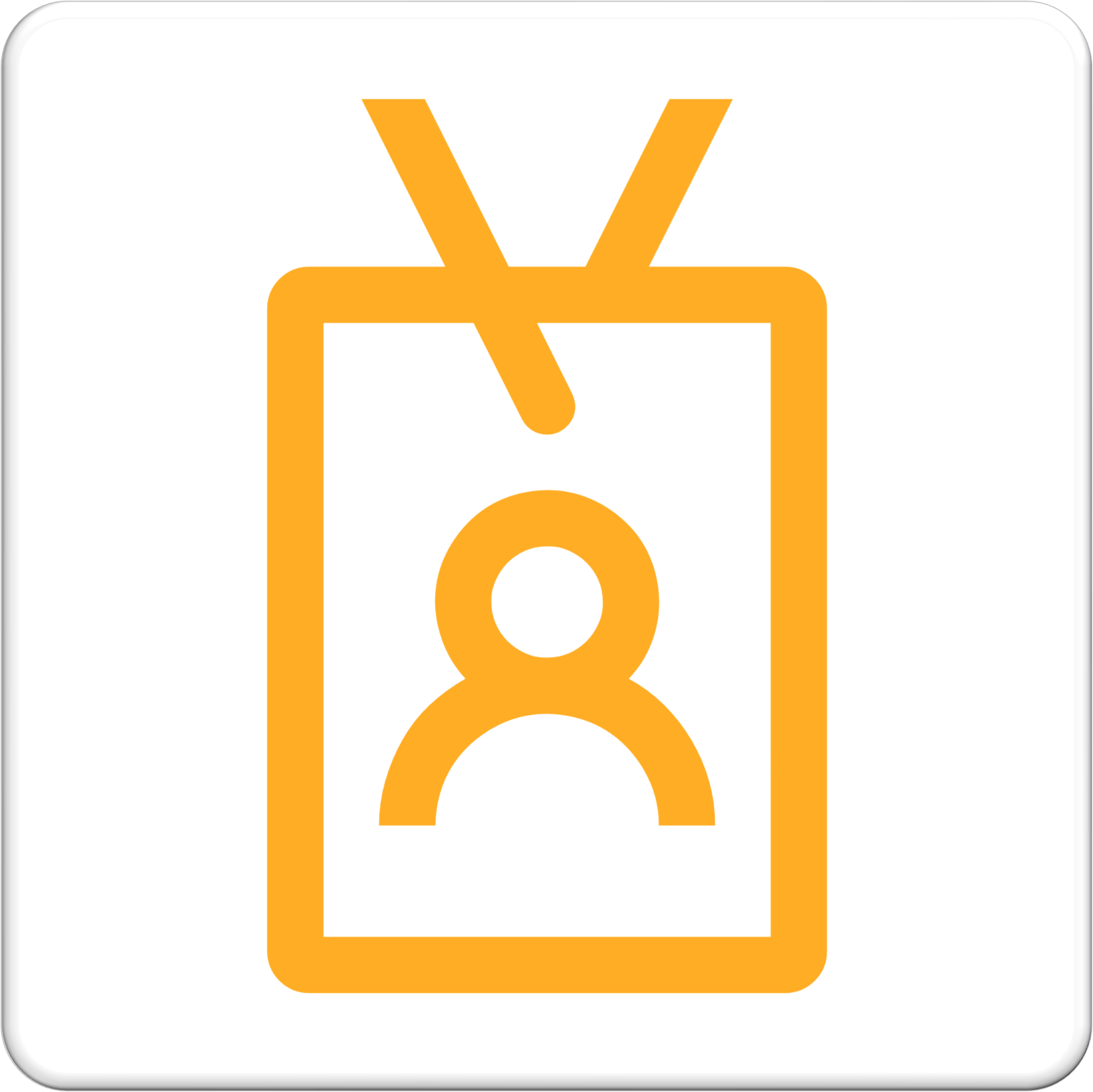 Mobile Crisis Units  Rural (702) 486-7865
Reno (775) 688-1670
RURAL CLINICS  IMMEDIATE MENTAL  HEALTH CARE TEAM  1 (877) 283-2437
54
State Resources for Seniors
NV CAN 211: https://www.nevada211.org/
Care Connections: https://nevadaadrc.com/
HELLO Project: https://hellostartsnow.org/
Nevada Senior Resources:  https://www.seniorresource.com/nevada.htm
Senior Bridges: https://www.nnmc.com/services/senior-bridges-  behavioral-health
Washoe County Senior services:  https://www.washoecounty.us/seniorsrv/
Nevada Senior Guide: https://www.washoecounty.us/seniorsrv/
New to Reno: https://www.washoecounty.us/seniorsrv

mhealth TOOLS: TSWF_T2_v4 (defeet.org)
55
Suicide Prevention
Resources
American Foundation for Suicide Prevention (AFSP)
www.afsp.org
American Association of Suicidology (AAS)
www.suicidology.org
Suicide Prevention Resource Center (SPRC)
www.sprc.org
Suicide Prevention Action Network (SPAN USA)
www.spanusa.org
Nevada State Suicide Prevention web site
www.suicideprevention.nv.gov
Surviving Suicide (survivor support) web site
www.survivingsuicide.com
Nevada Coalition for Suicide Prevention
www.nvsuicideprevention.org
Nevada Intervention Connection
https://ncsp.academy.reliaslearning.com/suicide-prevention-training-
ncsp.aspx
ZERO Suicide Website
Homepage | Zero Suicide (edc.org)
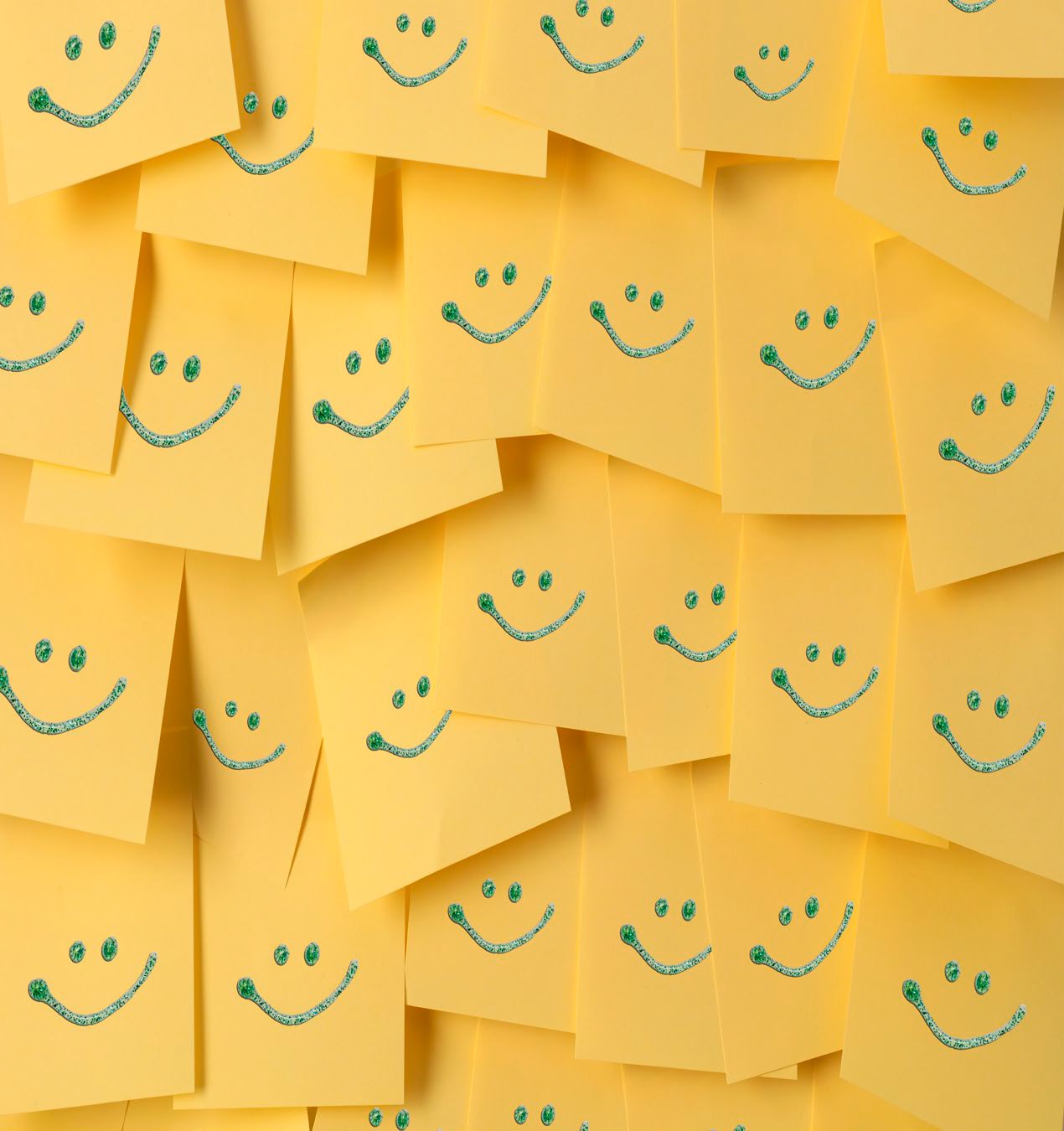 56
Office of Suicide Prevention  Training Opportunities
Suicide Prevention Training:  Introduction (15 – 30 minutes)
Suicide Prevention 101 (1 - 1 ¼ hours)
Gatekeeper (2 hours)
ASIST: (Applied Suicide Intervention Skills Training)  two day workshop
SafeTALK: (Suicide Alertness) 2 - 4 hours
Youth Mental Health First Aid (8 hours)
Other Options – provided through the OSP
CAMS Online (various)
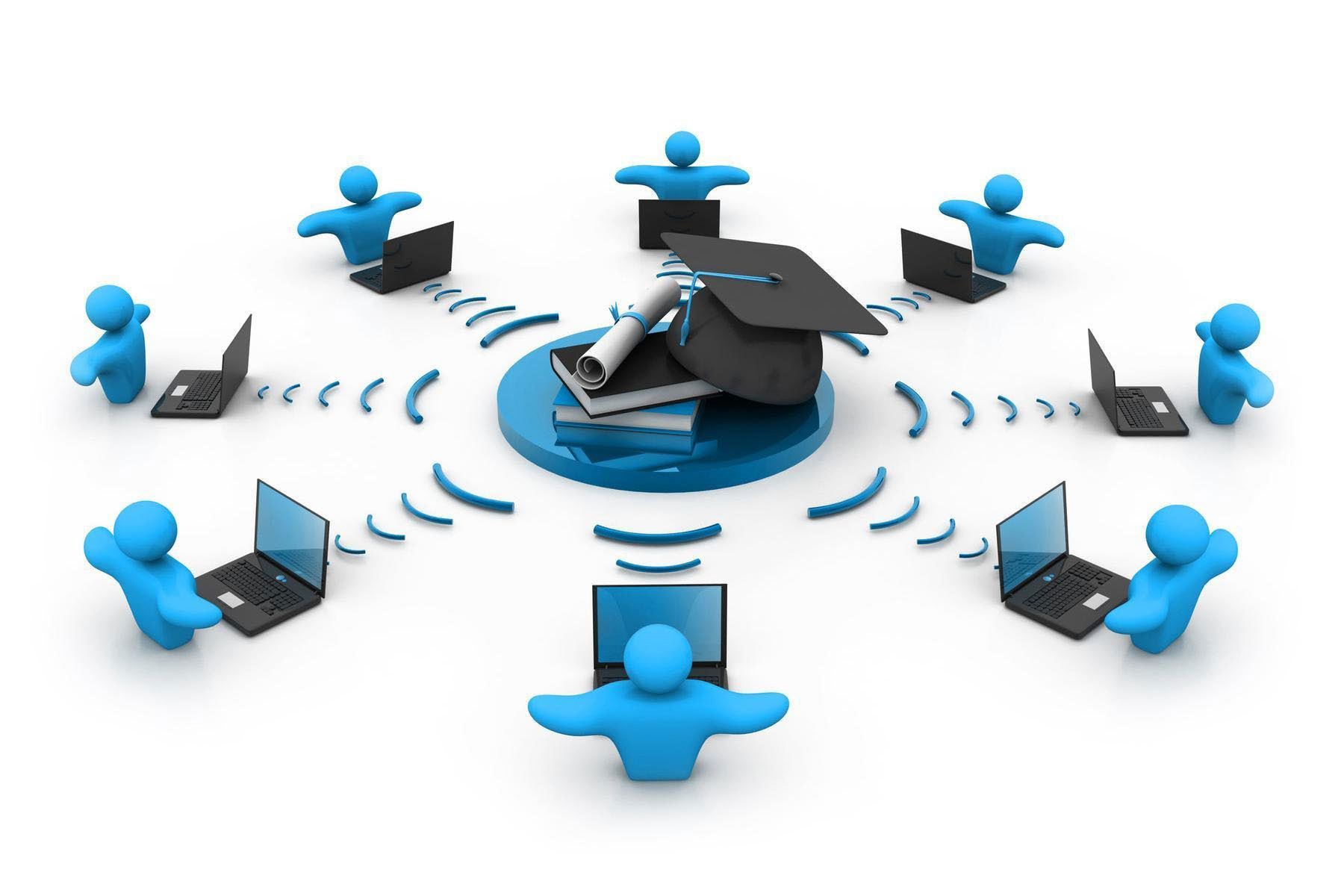 TMCC and CASAT online trainings (various)
Zero Suicide Website
CALM – Counseling on Access to Lethal Means
This Photo by Unknown Author is licensed under CC BY-SA-NC
57
Remember in Summary
Suicide thinking is irrational

Tunnel vision

Almost all are ambivalent

Suicidal behavior is an act of communication

There is no typical suicide victim

There are no absolute reasons for suicide

There are no all-inclusive predictive lists of  warning signs or a definitive method for  determining if someone is or is not suicidal

Suicide is always multi-dimensional

Most people don’t want to die – they want  to end their pain
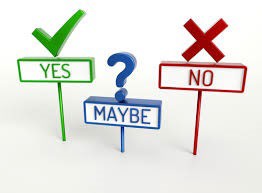 58
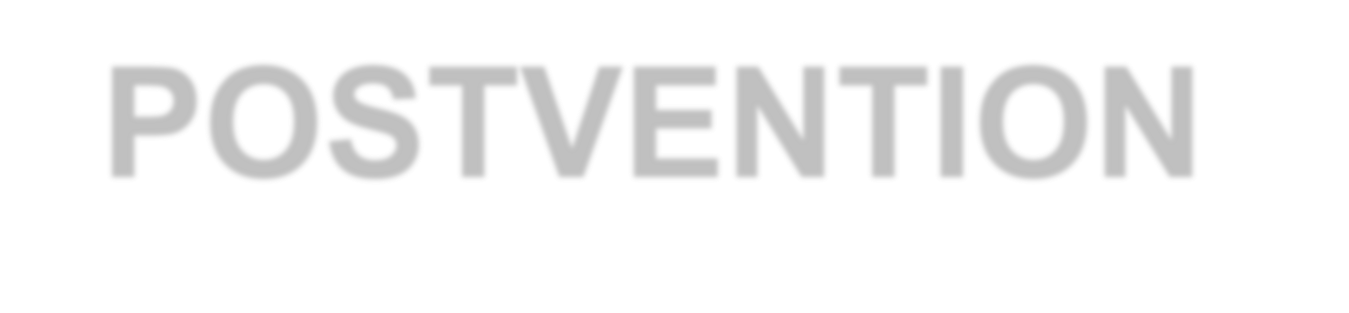 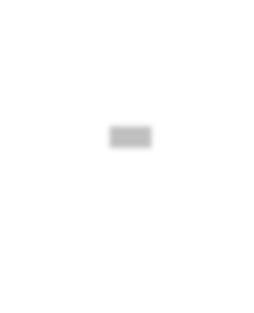 POSTVENTION -
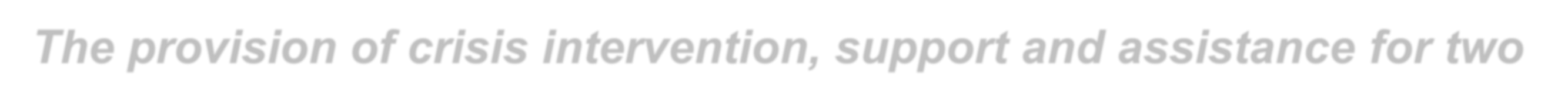 The provision of crisis intervention, support and assistance for two  groups of people.	For those who have lost a loved one to suicide
and those who have experienced their own suicide attempt.

Support the survivor bereavement experience

Support the healing/recovery process after an attempt

Encourage safe and effective public messaging and  media reporting of suicide

Prevent further suicides / become educated and  trained
POSTVENTION IS PREVENTION!
59
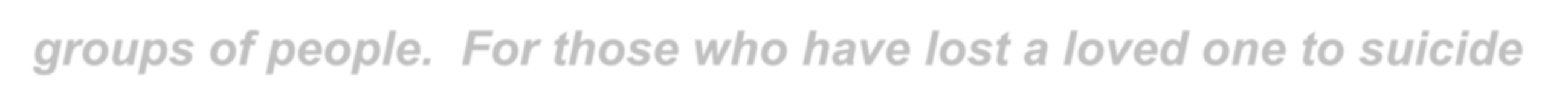 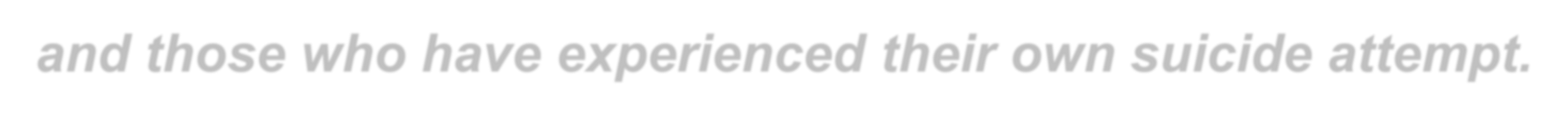 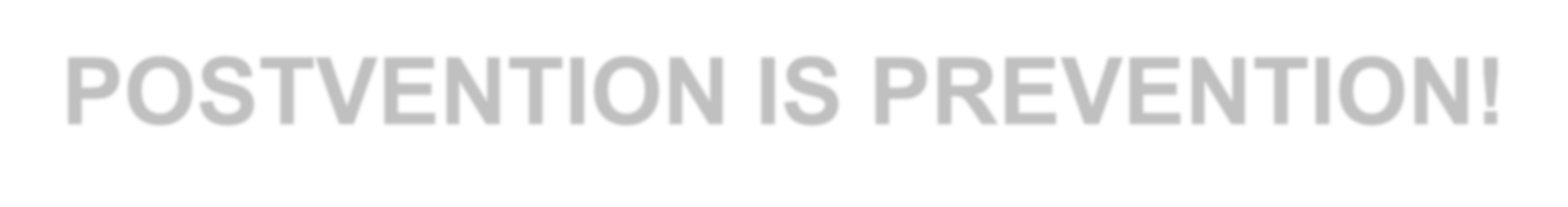 Suicide loss survivor
Anyone whose life has been  impacted by a suicide death
Family, friends, co-workers,  classmates, therapists,  physicians, nurses etc.. who  are left behind to pick up the  pieces after the shattering  experience of a suicide death
Suicide  Loss
Survivor
A suicide survivor not only  suffers the grief and trauma of  losing a loved one to suicide,  but are also themselves at  higher risk for suicide and  emotional problems
60
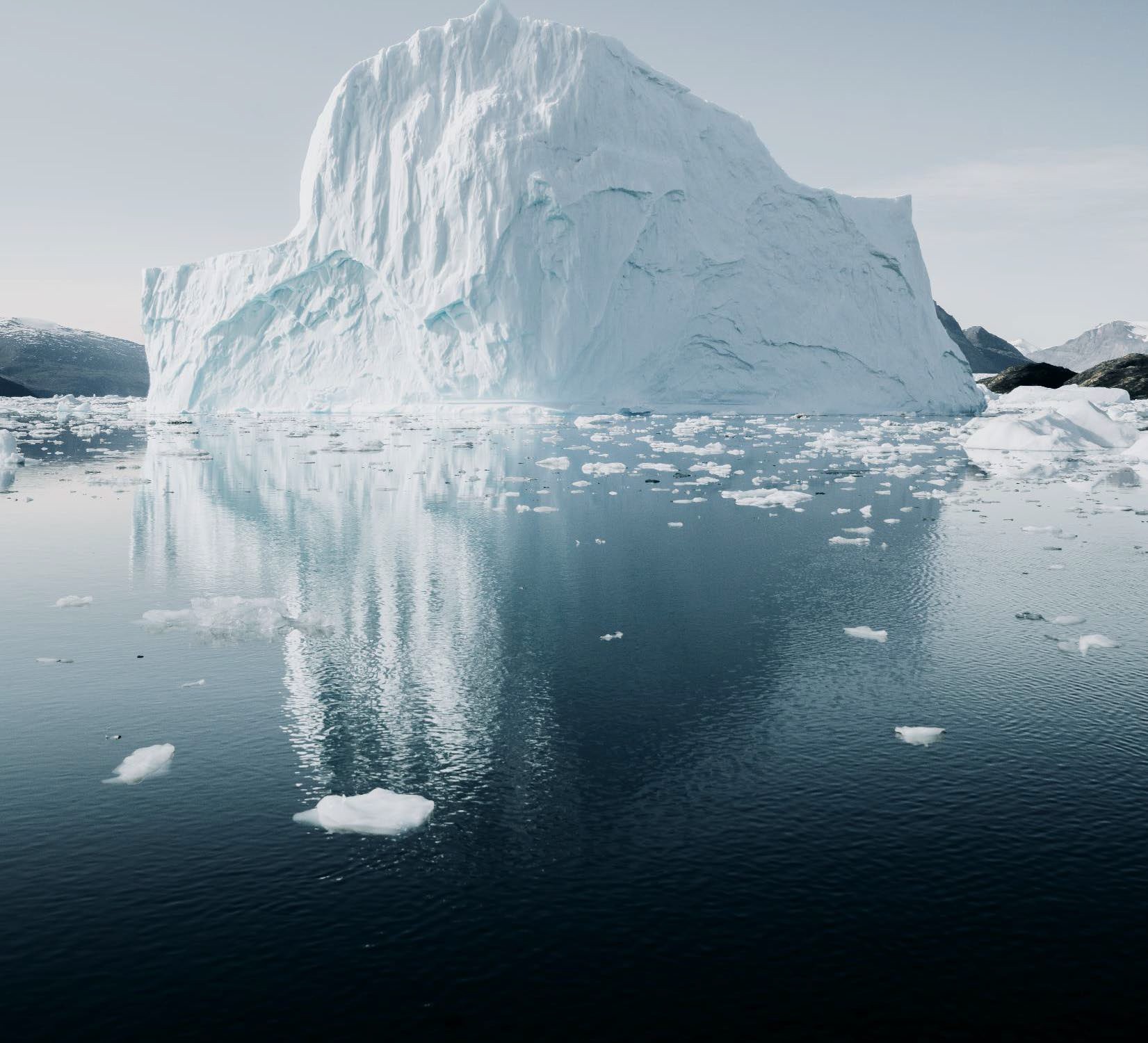 Suicide Grief
61
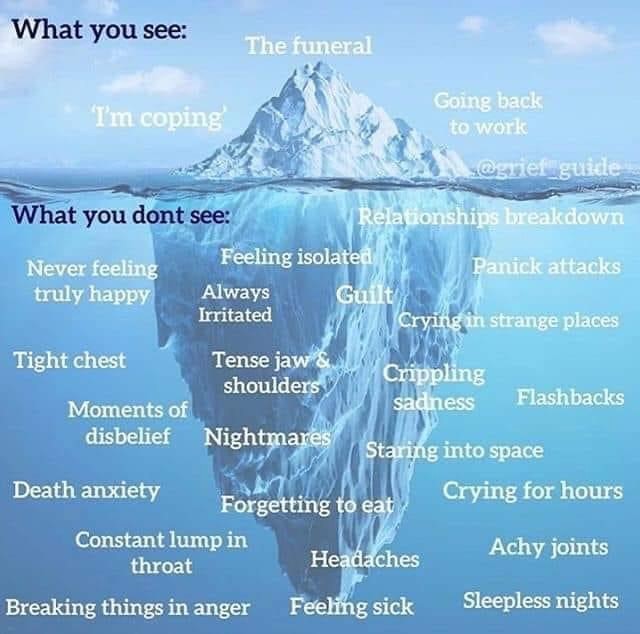 What you see, what you don’t see
62
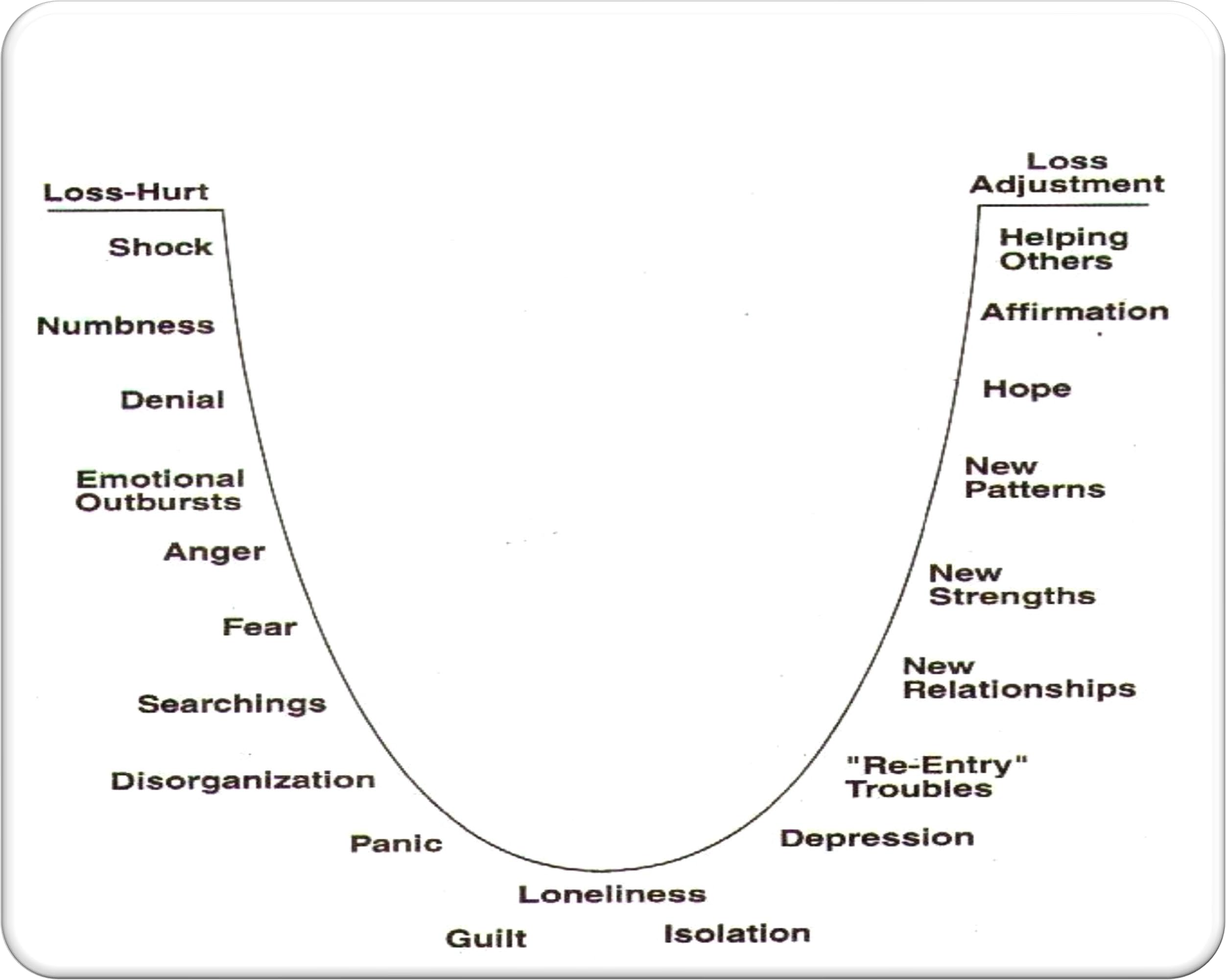 STAGES OF  GRIEF
63
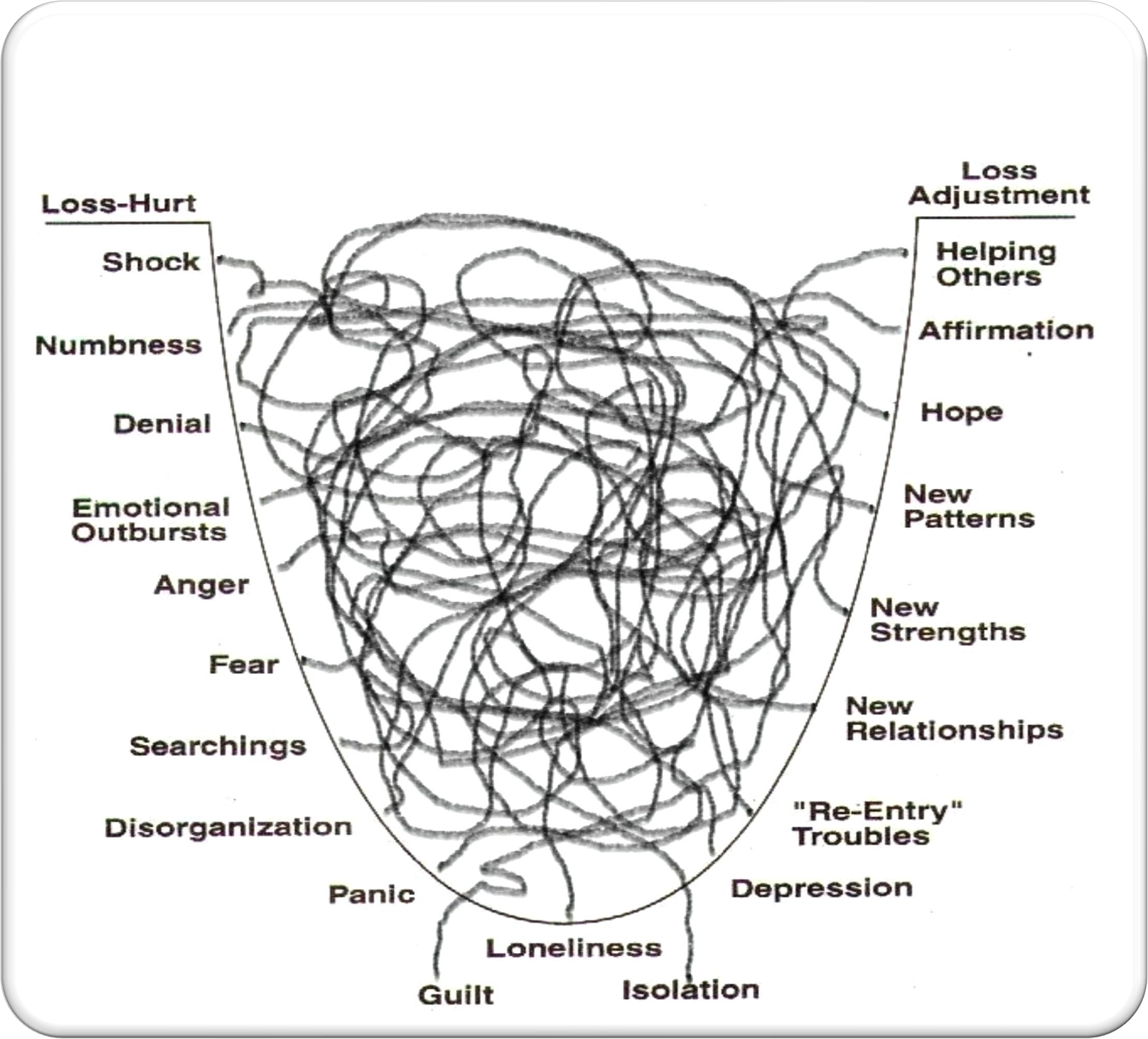 SUICIDE  LOSS
64
Some Common  Loss Survivor Responses
Struggle to make sense of it
Unanswered questions
ANGER
Guilt over failed  responsibilities
Isolation caused by self-  imposed shame
Blame
Shock, disbelief, fear,  awkwardness
Stigma
Difficulty accepting the  death was by suicide
Feelings of rejection and  abandonment
Often “hyper vigilant”-  afraid of another loss or  death
PTSD
Suicide isn’t something we  feel we can talk about
Judgement
65
Secondary losses
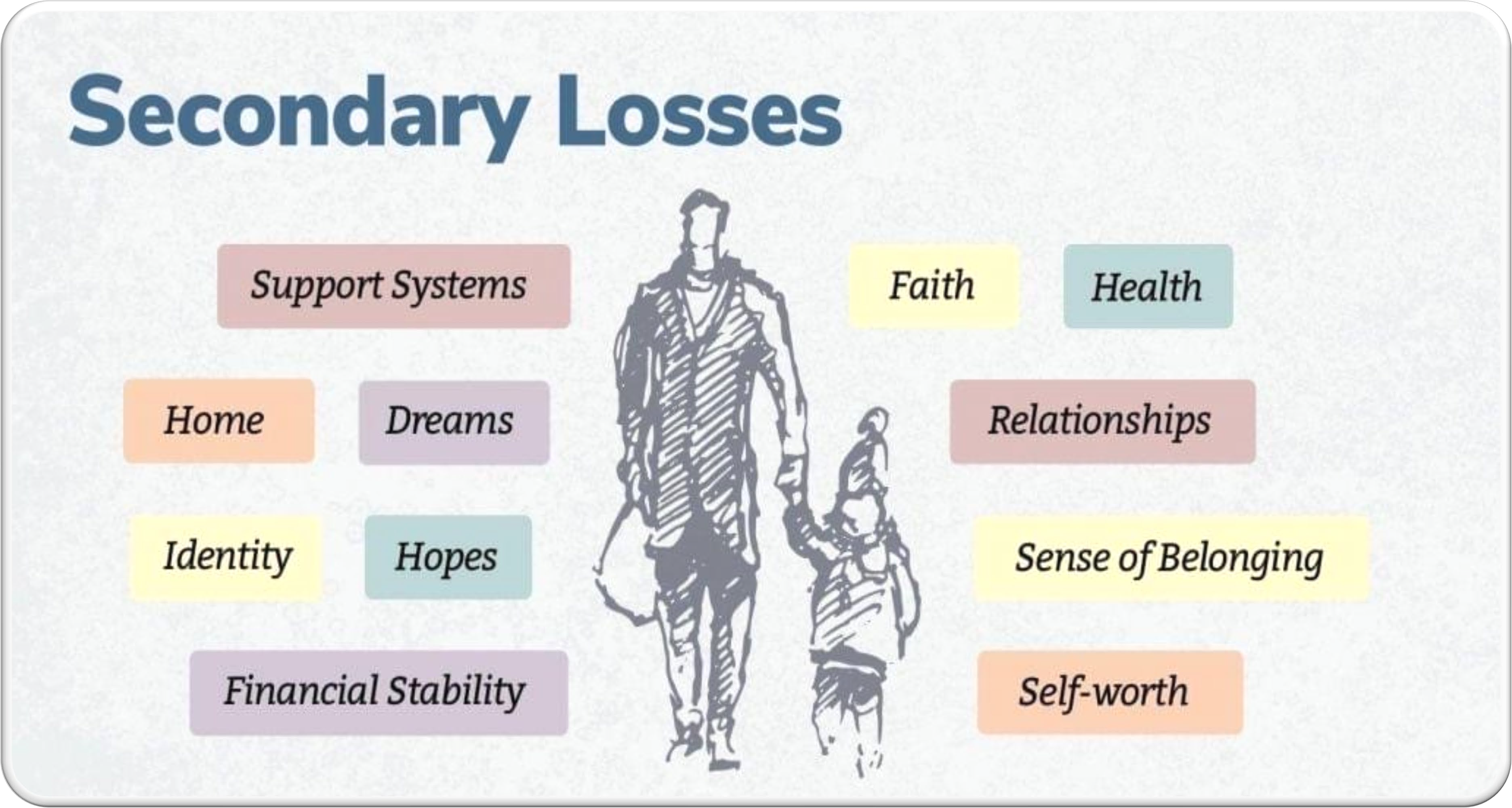 66
Helping loss survivors
Be there
Have patience
Let them know they’re  not alone
Offer assistance, and  expect that your help  may be refused
Be sensitive to difficult  times
Listen as often as  needed
Listen without  judging
Accept the intensity  of the individual’s  grief
Communicate with  compassion – not  cliché
Provide information  on suicide and grief
Helping
Loss	Survivors
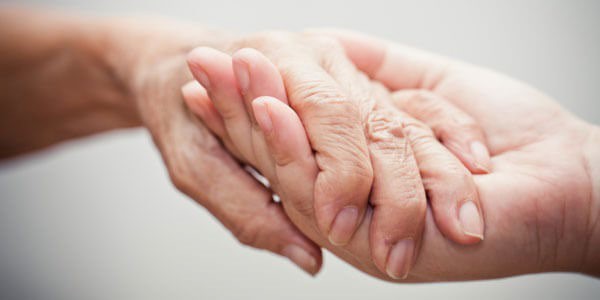 67
Attempt Survivor
Anyone whose  life has been  impacted by a  crisis followed  by an attempt  to end their life  by suicide.
“I am tired of hiding, tired of  misspent and knotted  energies, tired of the  hypocrisy, and tired of acting  as though I have something to  hide.”
– Kay Redfield Jamison  An Unquiet Mind, 1995
68
In 2018 17.2% of
students  surveyed  seriously  considered  suicide
13.6 % made a  suicide plan
7.4% made a  suicide attempt



Youth Risk  Behavior  Surveillance System  (2017)
In 2018, 10.7 million  people in the U.S.  seriously considered  suicide
3.3 million made a  suicide plan
1.4 million made a  suicide attempt



Data from the National  Survey on Drug Use and  Health (2018)
Attempt  Data
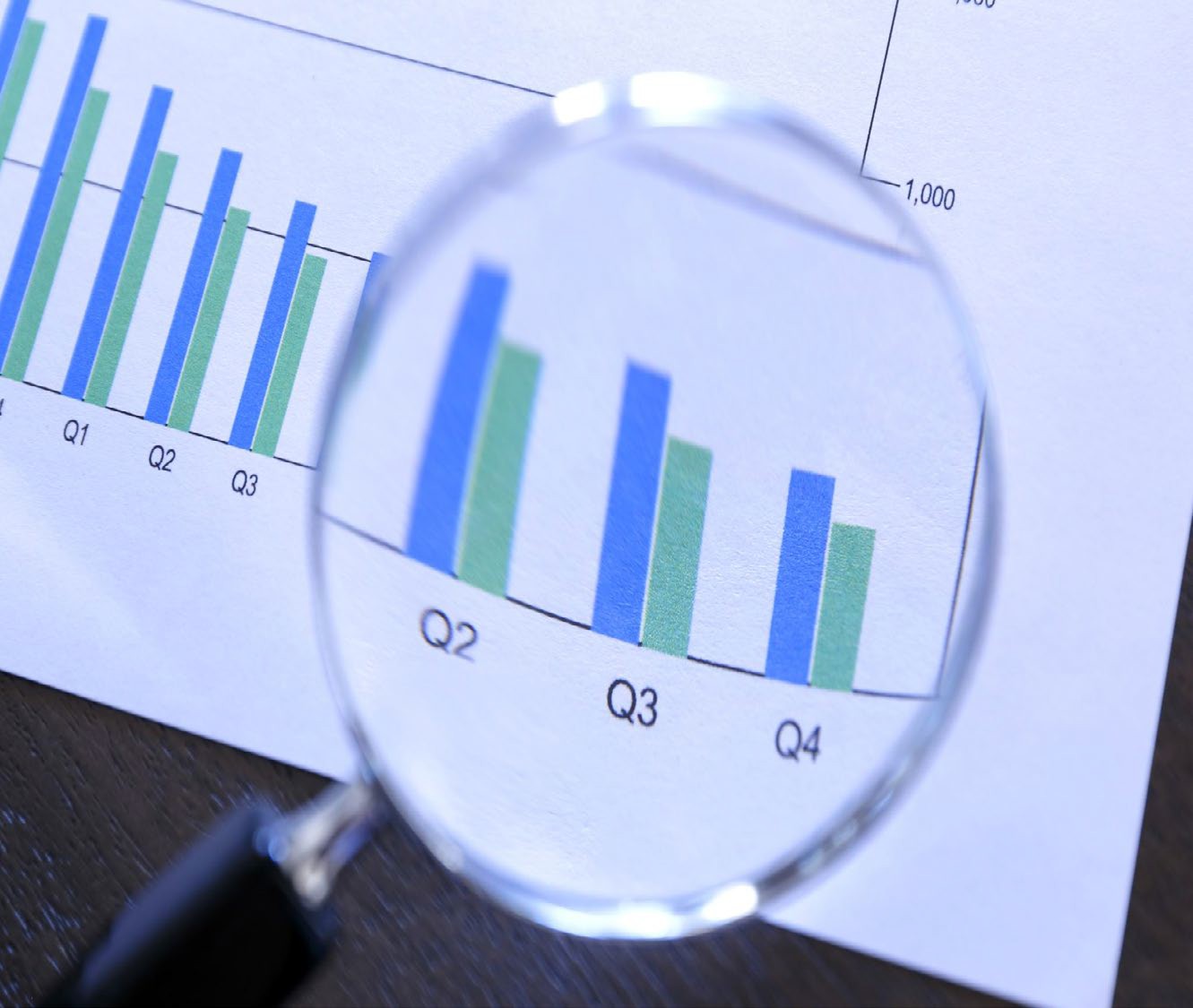 69
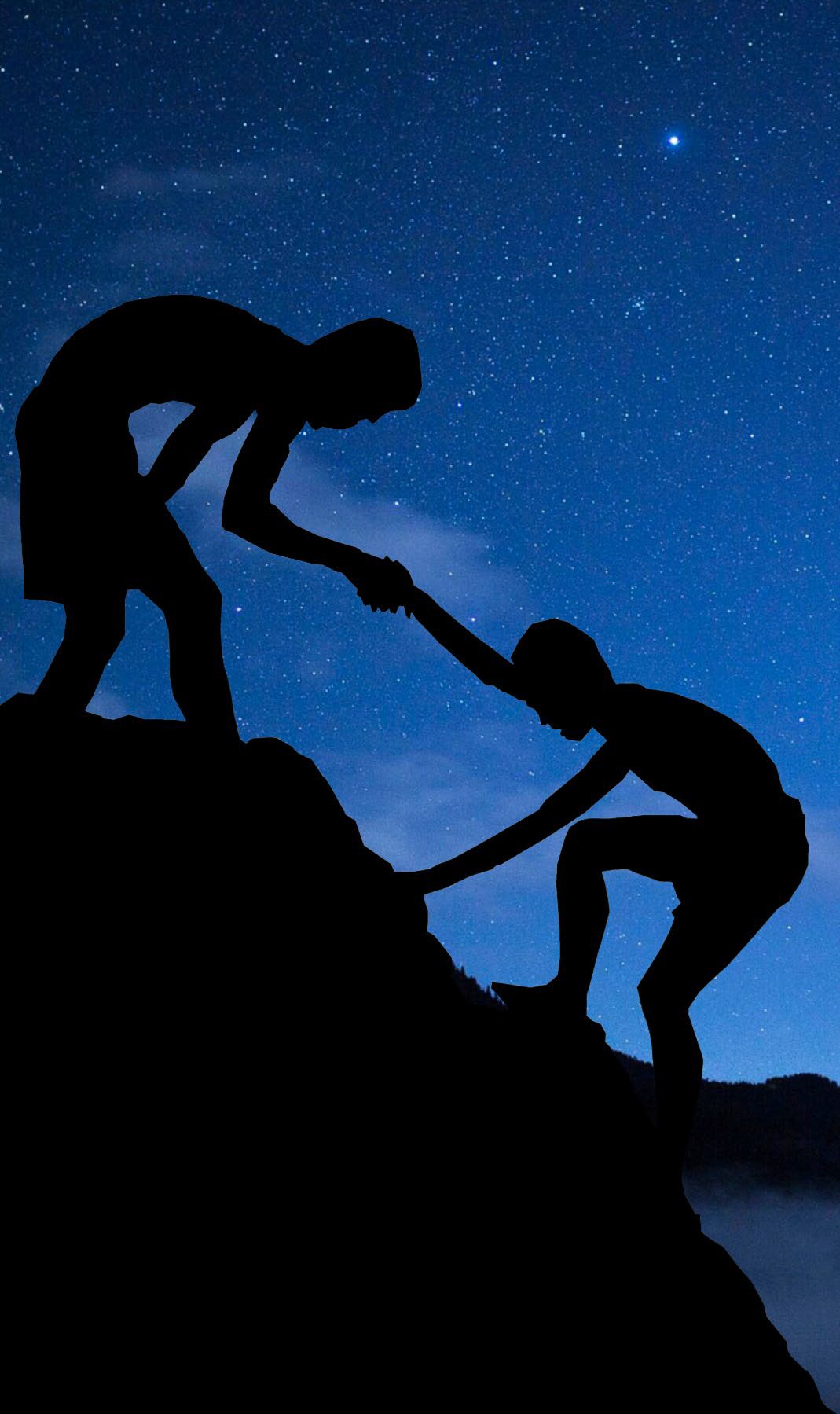 How to help attempt  survivors
All activities designed to help attempt survivors, or anyone who  has been suicidal, should be consistent with one or more of the  following Core Values:
Foster hope and help people find meaning and purpose in life
Preserve dignity and counter stigma, shame, and discrimination
Connect people to peer supports
Promote community connectedness
Engage and support family and friends
Respect and support cultural, ethnic, and/or spiritual beliefs and  traditions
Promote choice and collaboration in care
Provide timely access to care and support
Check-in on those you love
70
Graphic
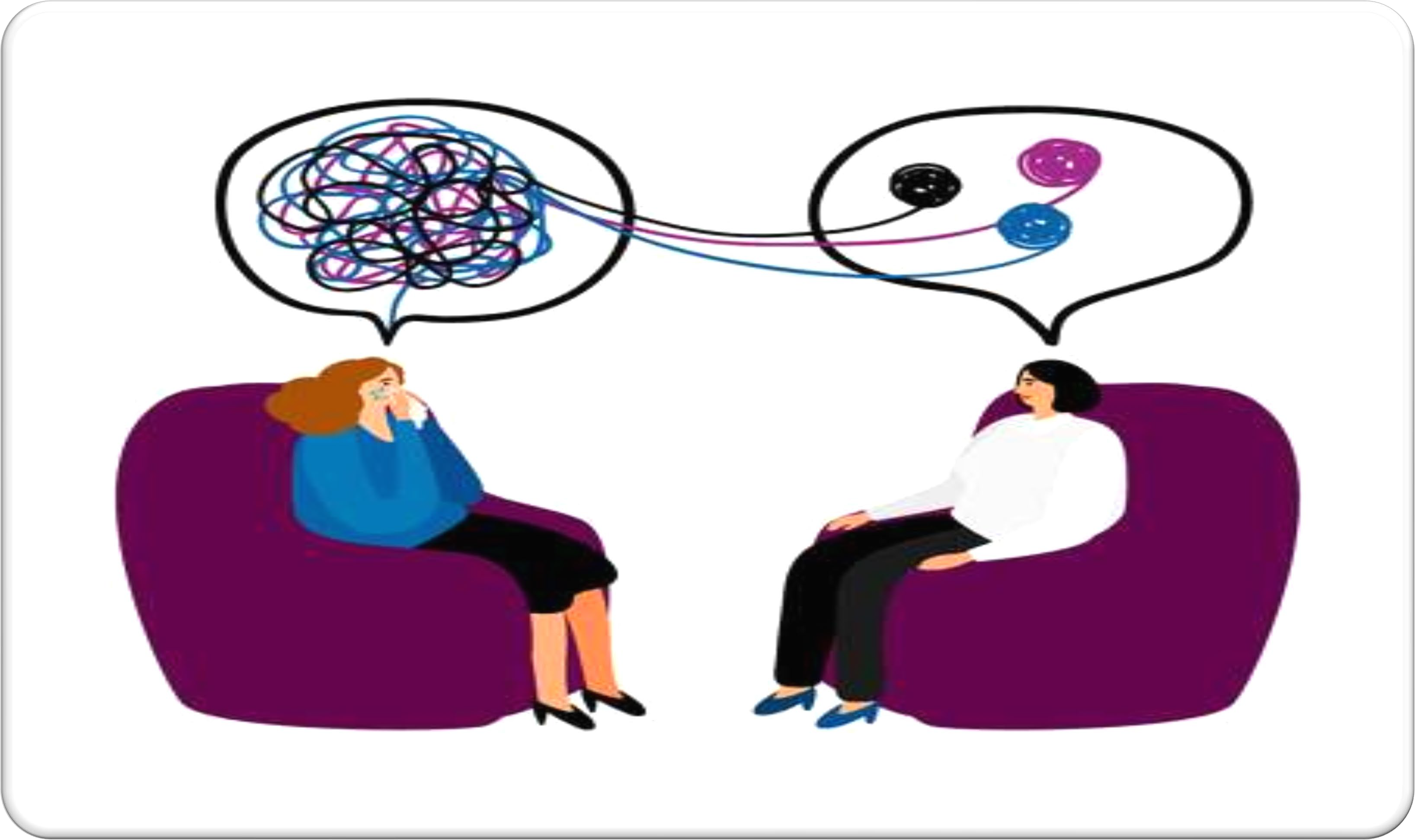 71
Survivor of suicide loss support groups
Reno
Crisis Support Services
of Nevada
Phone: (775) 784-8085
Las Vegas  Arms of Support  (800) 649-0925
Canyon Ridge Christian  Church
Phone: (702) 656-7141
Douglas  County/South Lake  Tahoe
Suicide Prevention  Network
Phone: (775) 783-1510
Military & Veteran  Survivors of
Loved Ones to Suicide  Phone: (702) 738-9247
Survivor of
Suicide Loss  Support  Groups
Elko
Survivors of Suicide  Loss of
Northeastern Nevada  Phone: (775) 397-1911
Henderson
Surviving Suicide Loss  Phone: (702) 501-5984.
Barbara Greenspun  Women's Care  Phone: (702) 501-5984
Winnemucca  Survivors of Suicide  Phone: (775) 623-9003
72
Conclusion
Preventing suicide is like the  many fragments of a puzzle

We need to work together –  until the pieces of the  puzzle come together
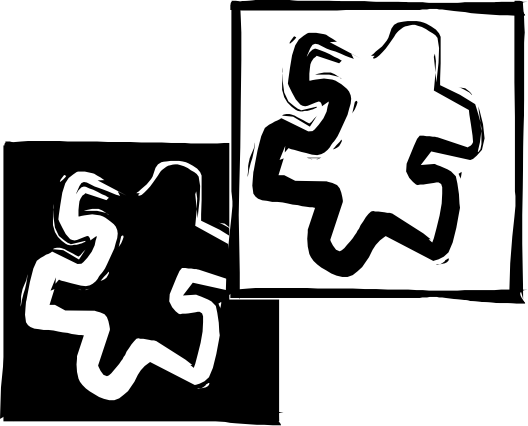 “We cannot change the past, but together  we can shape a different future.”
Dr. David Satcher, Former US Surgeon General
73
Questions?
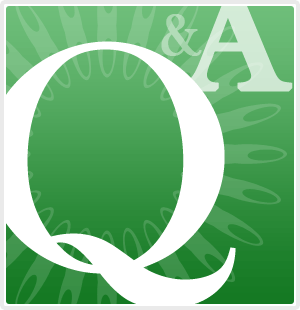 This Photo by Unknown Author is licensed under CC  BY-ND
74
Nevada’s office of suicide prevention
Nevada’s Office of Suicide Prevention
Suicide Prevention Coordinator
Misty Vaughan Allen, MA  4600 Kietzke Lane, B-114
Reno, NV 89502
Phone: (775)684-2236, Email: mvallen@health.nv.gov
Zero Suicide, Project Coordinator  (OSP/CASAT)
Cherylyn Wood
4600 Kietzke Lane, B-114
Reno, NV 89502
Phone: (775)684-2242,
Email: ccwood@health.nv.gov
Suicide Prevention Training and Outreach Facilitator
Janett Massolo
4600 Kietzke Lane, B-114
Reno, NV 89502
Phone: (775)684-2238, Email: jmassolo@health.nv.gov
Suicide Prevention Training and Outreach  Facilitator
Richard Egan
3811 W. Charleston Ave. # 210  Las Vegas, NV 89102
Phone: (702)486-8225,
Email: Regan@health.nv.gov
Suicide Prevention Office Manager
Angela Friedman
4600 Kietzke Lane, B-114
Reno, NV 89502
Phone: (775)684-2237,
Email: angelafriedman@health.nv.gov
75
References:
Zero Suicide https://zerosuicide.sprc.org/
Henry Ford Institute https://www.henryford.com/services/behavioral-  health/zero-suicide
Google Images
Texas Zero Sucide
Arizona https://magellanhealthinsights.com/category/suicide-  prevention/
ZEST – https://sites.utexas.edu/zest/
NYC Zero Suicide –  https://www.omh.ny.gov/omhweb/dqm/bqi/suicideasaneverevent.pdf
76